Tassy Jolán Naplójának könyvbemutatója és képeinek kiállításaA Ciszterci Szent Imre Gimnáziumban2018. december 11-én 16 órakorA könyvet a szerkesztő Rab-Kováts Éva művésztanár mutatja beA rendezvény védnöke  Dr. Beer Miklós váci megyéspüspök
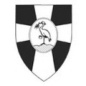 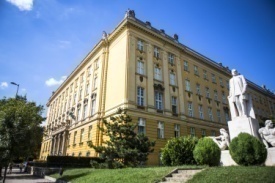 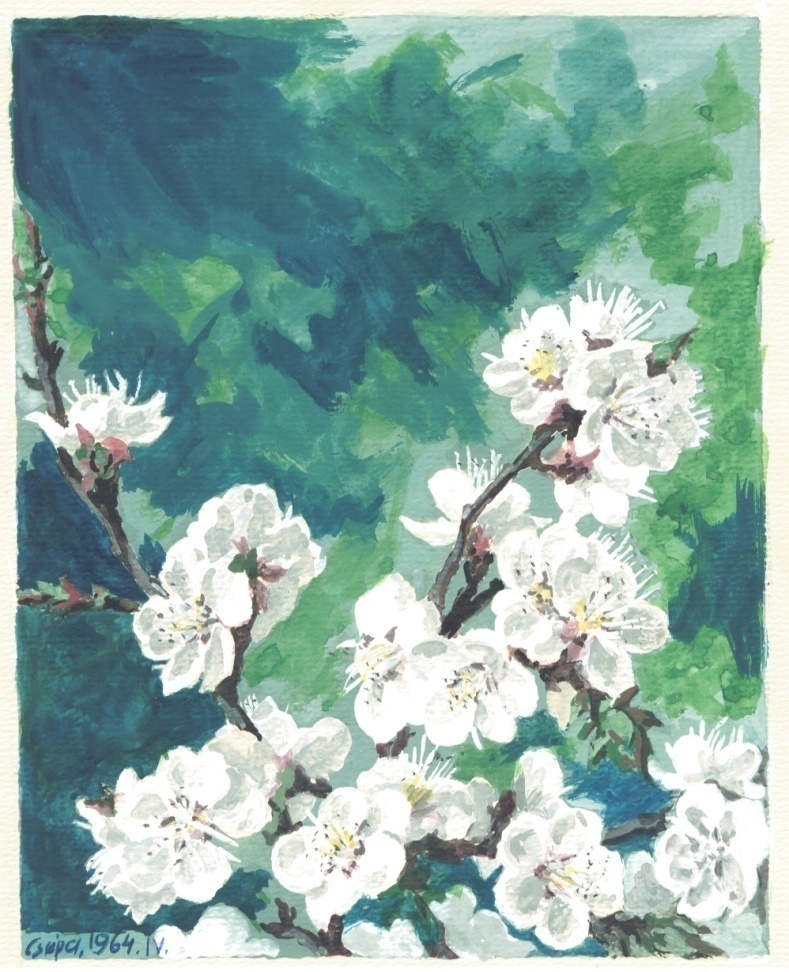 Tassy Jolán„SZERESSÉTEK AZ ÉLETET”Napló I. kötet
Tassy Jolán

             SZERESSSÉTEK AZ ÉLETET
                     Napló II. kötet
A NAPLÓ MEGJELENÉSÉT TÁMOGATÓKNAK KÖSZÖNJÜK  ADOMÁNYAIKAT!
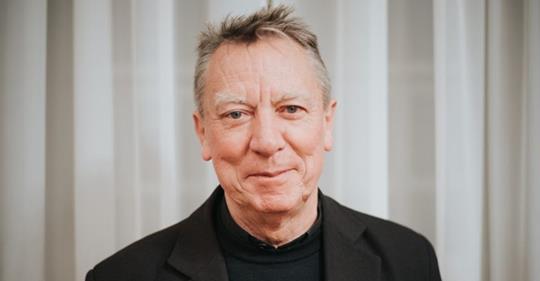 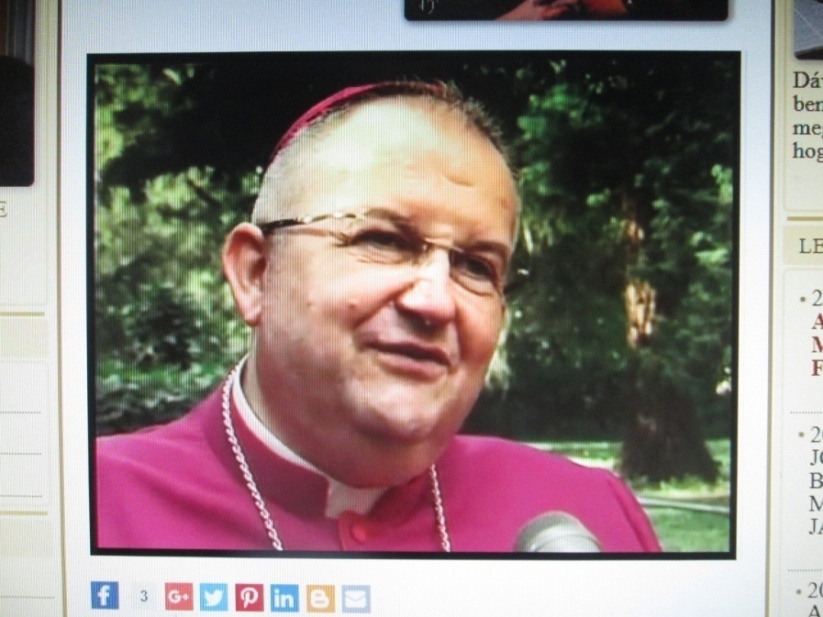 + Sztrilich Ágnes 
 a Szociális Testvérek elöljárója
Dr. Pintér Gábor érsek 
Pápai Nuncius
Dr. Beer Miklós
 Váci Megyéspüspök
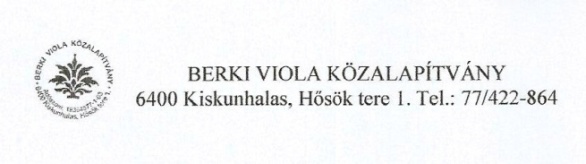 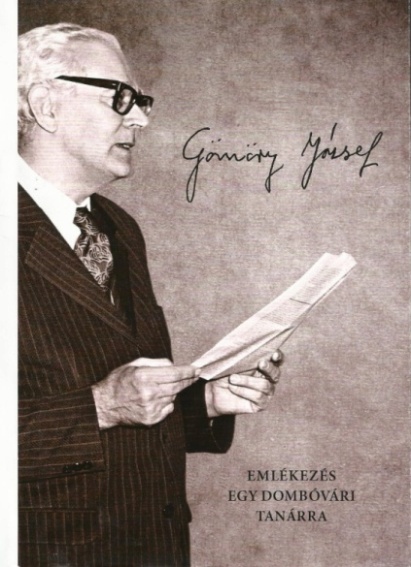 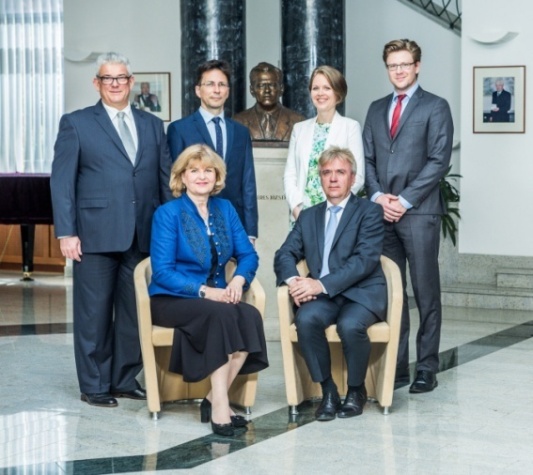 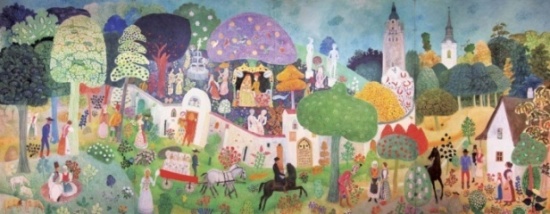 Berki Viola Közalapítvány
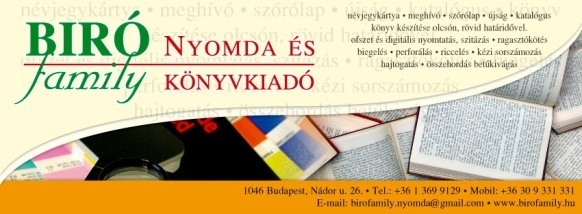 Alapítvány
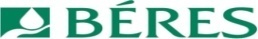 Gömöry Árpád
Megismerkedésünk színhelye - Munkaterápiás foglalkozás irányításommal az ORFI-ban 1979.1972-1979
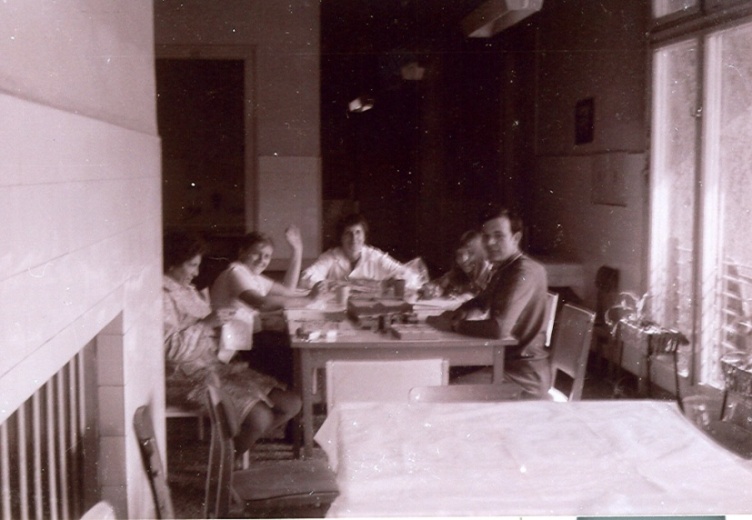 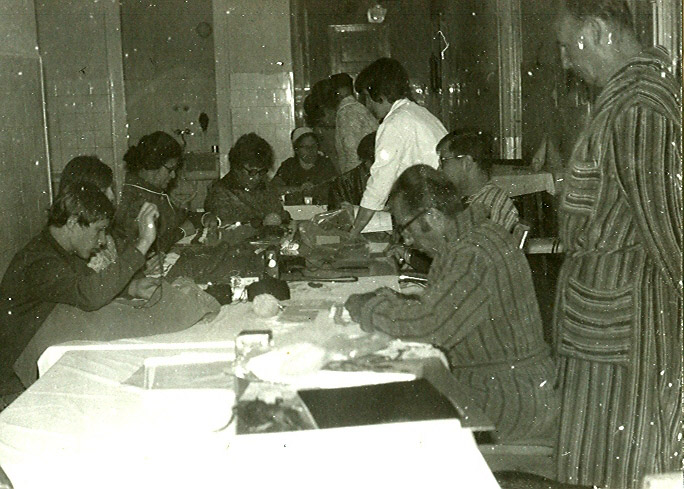 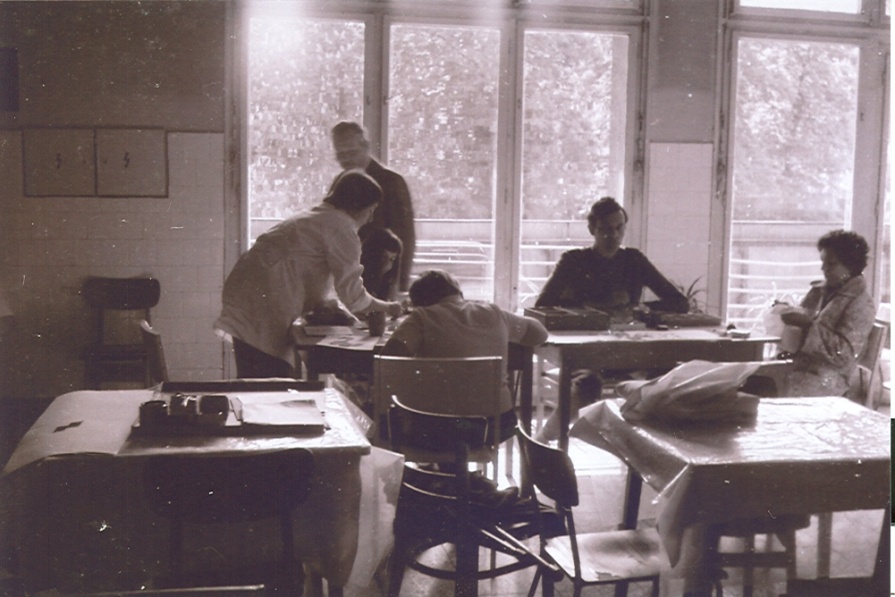 Itt kezdődött barátságom Tassy Jolánnal . Sorsát és munkásságát haláláig követtem. 
Hívásomra1979-ben készítette  Jolánnal rádiós riportját Kondor Katalin, melyben életéről, terveiről beszélt.
Majd 40 évvel később az ARANYTÍZ Kultúrház  termeiben kiállításom mozgássérült barátaimmal+ Tassy Jolán emlékére+ Rizmayer János emlékéreés Navratil Lászlóval képeivel
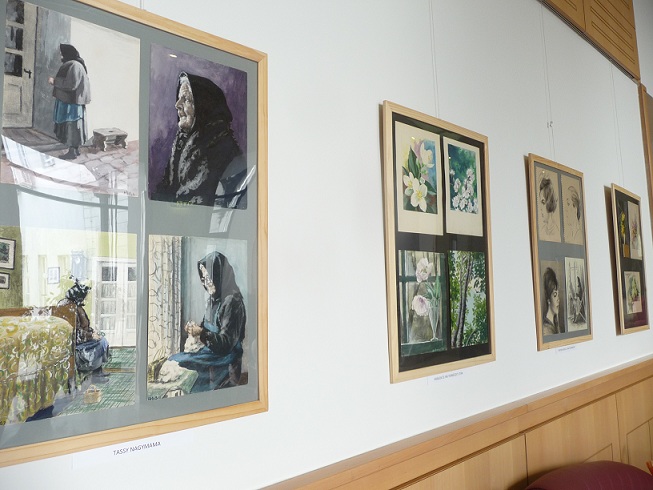 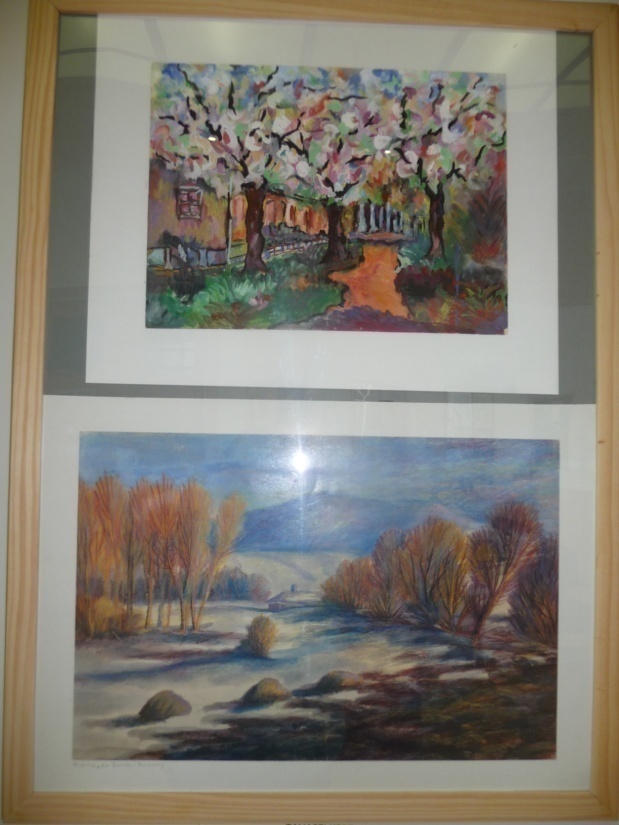 + Rizmayer János Herenden élt és egy balassagyarmati Otthonban halt meg.  Rám bízott képei adományként megvásárolhatók a Tassy Alapítvány létesítése céljából
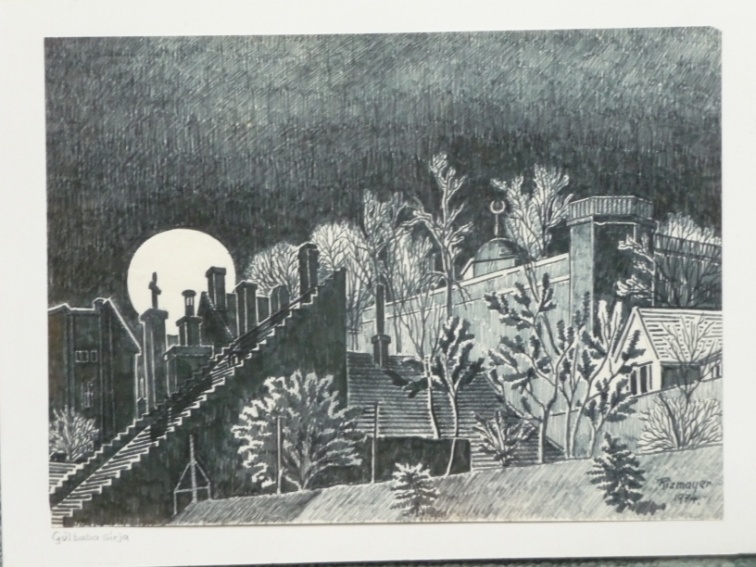 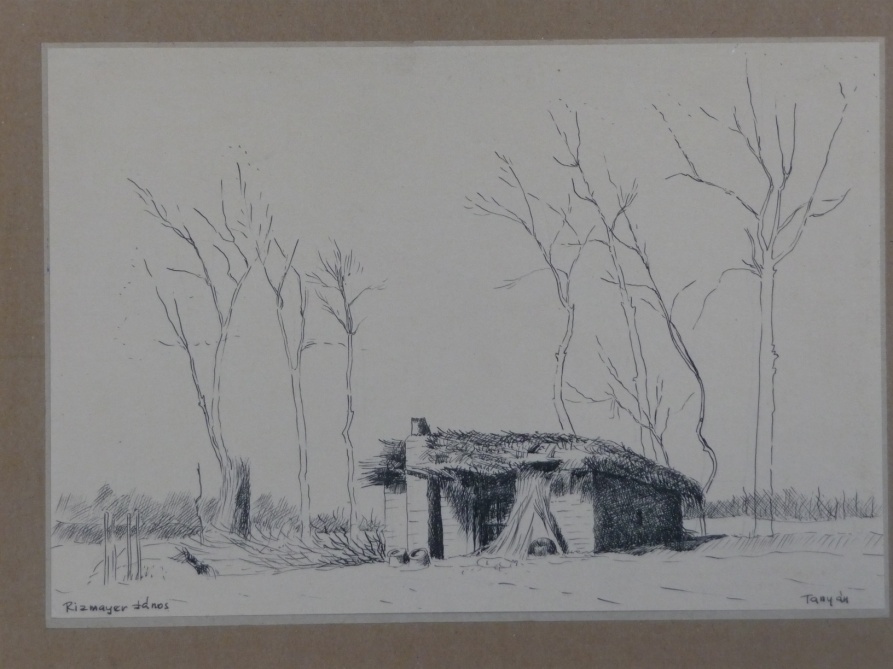 NAVRATIL LÁSZLÓképei előtt
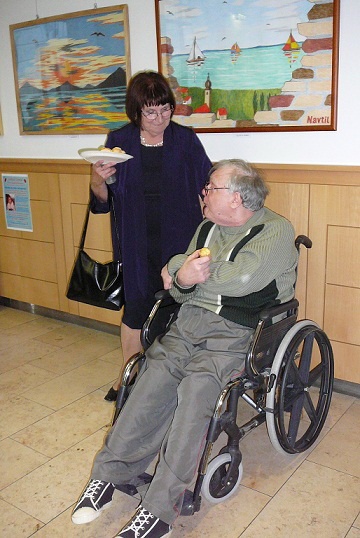 Navratil László Pécsett él egy Baptista Szeretetotthonban. Képei felajánlásával és nyugdíjából mozgássérült gyerekeket támogat, „örökbe fogadva Őket” . Jelenleg 63 „unokája” van. Kapcsolat vele a facebook-on is felvehető, címe és telefonszáma nálam elérhető.
TASSY JOLÁN  CSÉPA  1942-2008
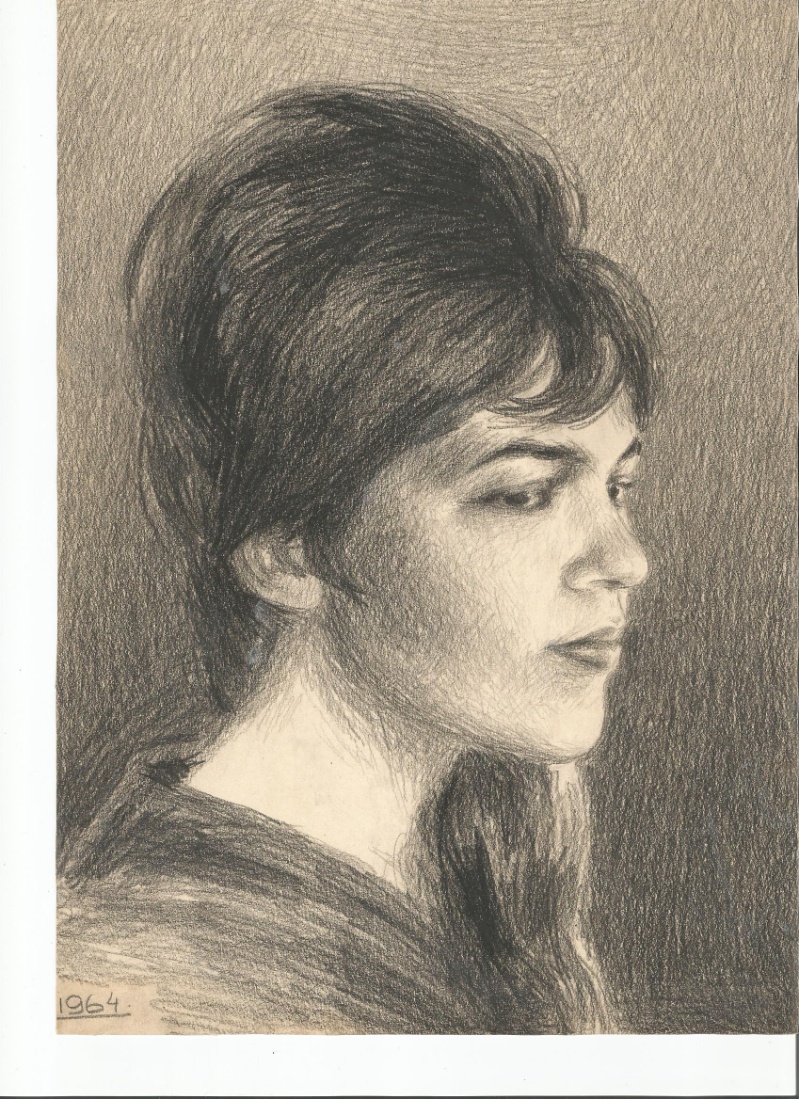 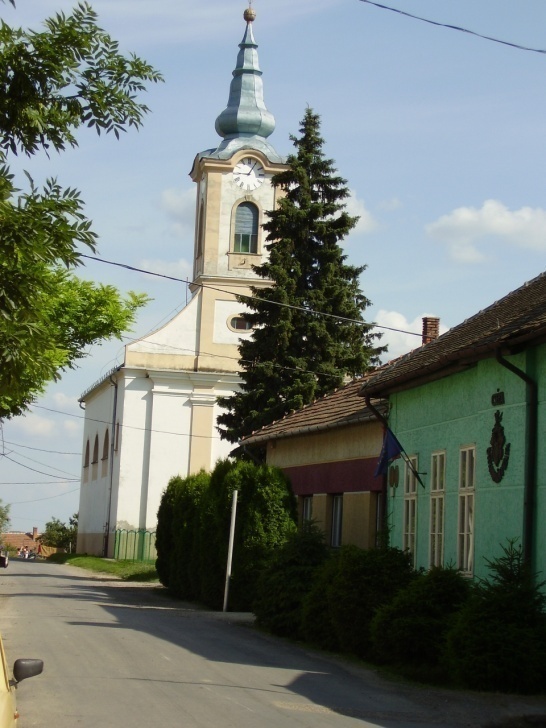 Jolánka Csépán született 1942. március 16-án. Ahogy megtanult járni, hamarosan kiderült, hogy nem tud szaladni, a földről egyedül  felállni.  A háború után vihették csak Budapestre szülei, a Bókay Klinikára, ahol megállapították, hogy gyógyíthatatlan izom- sorvadásban szenved. Életét tizenhat évre jósolták.
A kis Jolánka – Bubuci - Édesanyjával, Édesapjával és Dezső bátyjával 1942-ben
Hat évvel idősebb bátyjával
A hajdúszoboszlói üdülőben ÉdesanyjávalItt már csak fogódzkodva tudott járni
Elsőáldozóként Tassy mama imazsámolyán
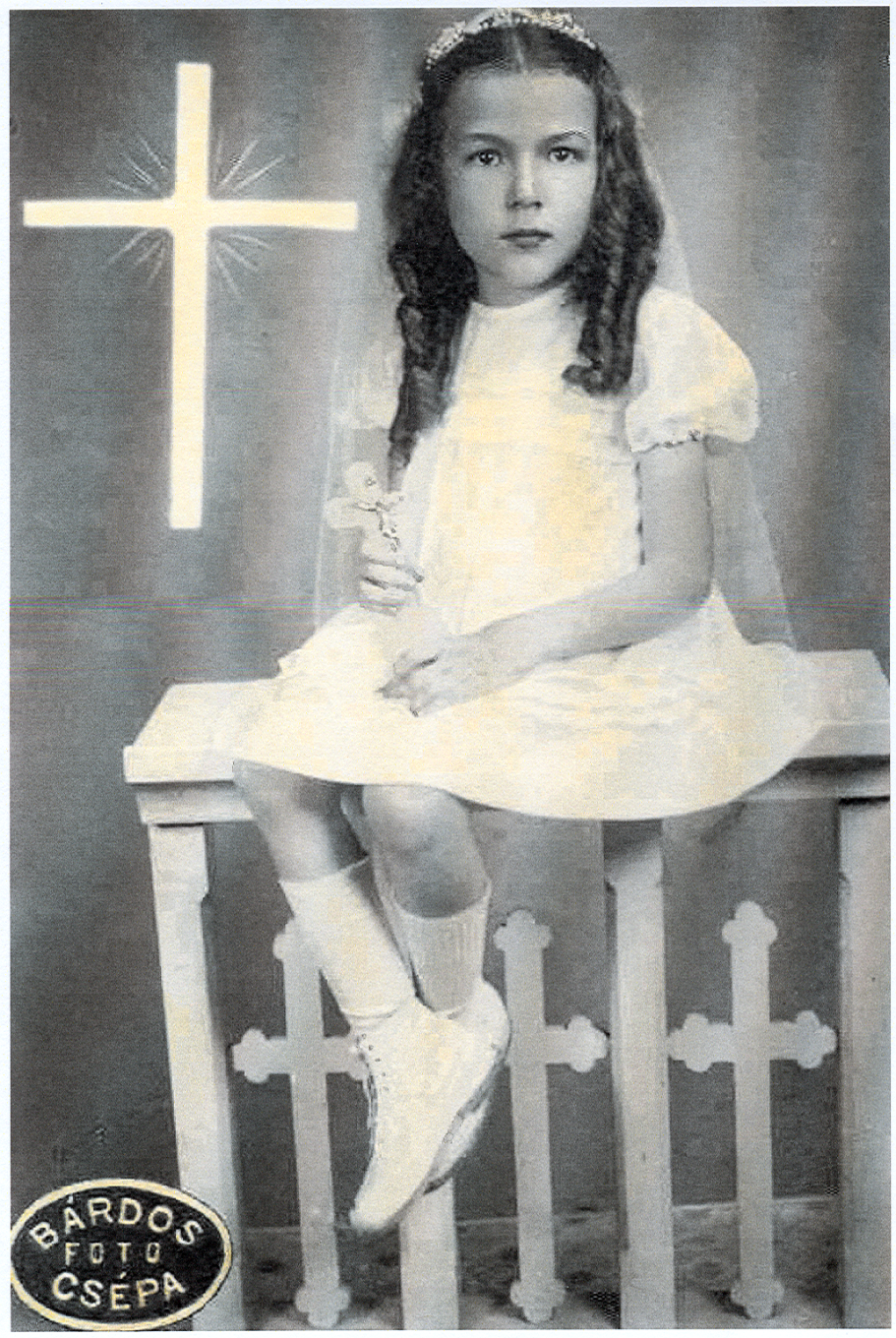 Tassy Dezső az édesapa
fodrászmester, tangóharmonika és- hegedűoktató, méhész, órás és szőlőművelő, egyszóval ezermester  volt egy személyben .
Jolika ezt írja róla:            „ Zenetudását, kottaismeretét magánúton  szerezte. Gyermekkorában cimbalmozott is. Az első Világháború idején pedig elcserélte óráját és egy pár cipőtalpat egy hegedűért.  Ifjúkorában már Bartucz tanító úr tanítgatta, mert örömére volt  Apu szorgalma és gyors haladása. Harmonikázni önszorgalomból, iskolafüzetből tanult.
Szerettem volna én is zenét tanulni, de elgyengült kezeimmel meg sem kísérelt Apu tanítani. Ha nem tanulhattam is, a zene beépült életembe. Kicsi gyerekkoromtól kezdve  a szép zenét ott érzem a csontjaimban is.”
Dezső bácsi legénykorában muzsikáló barátai körében –balról a második
Tassy mama háborúba induló testvéreivel
Az imádságos lelkű nagymama sokat vigyázott a gyermek Jolánkára
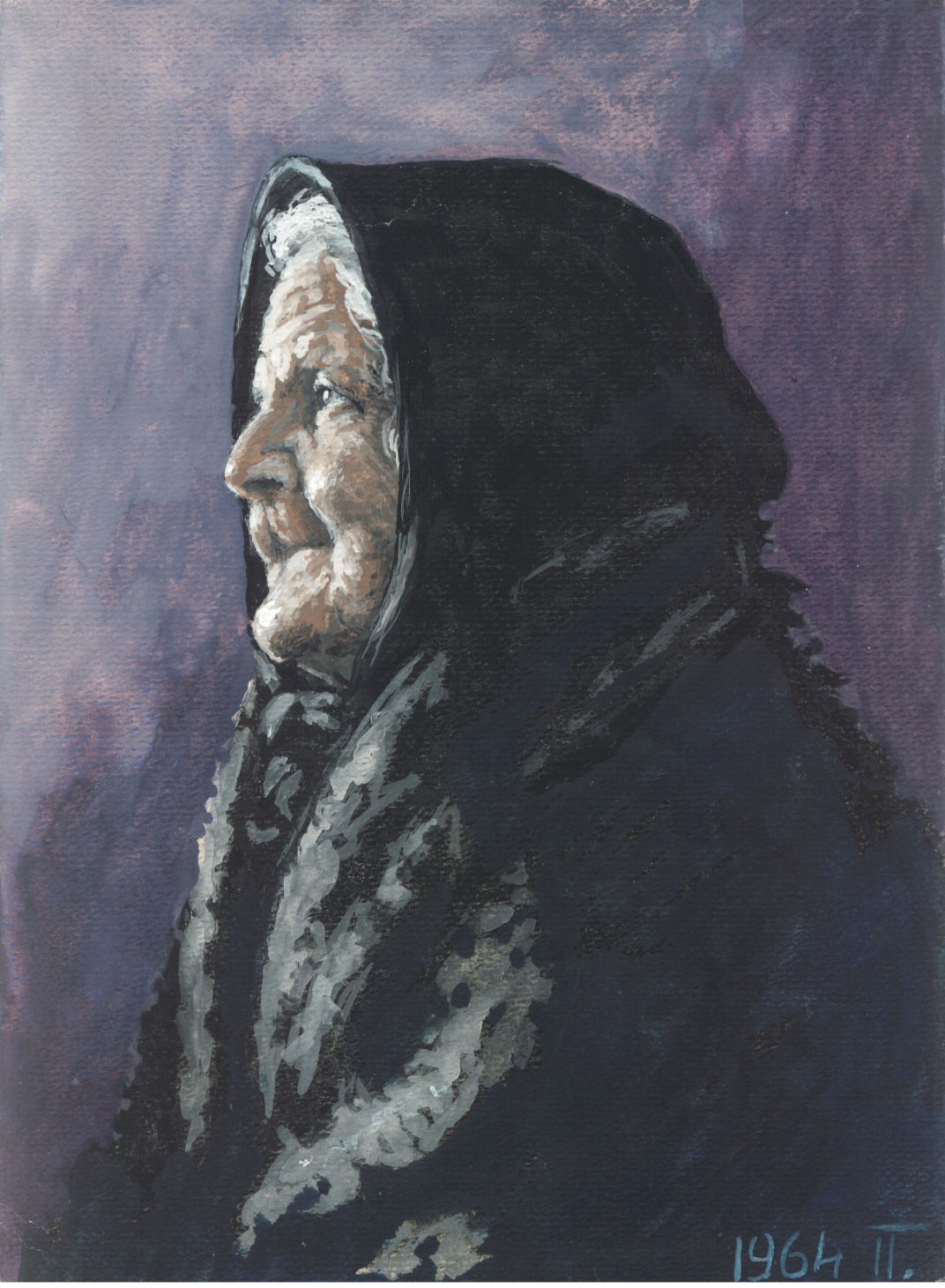 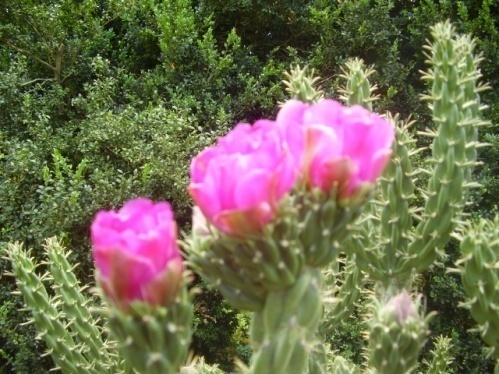 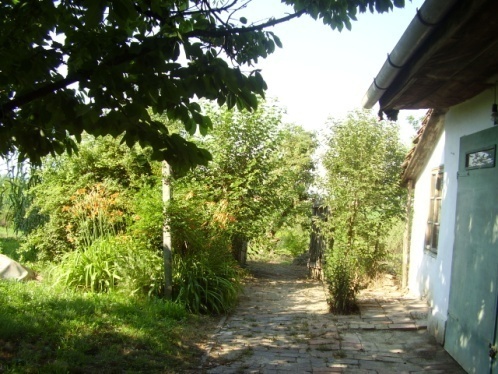 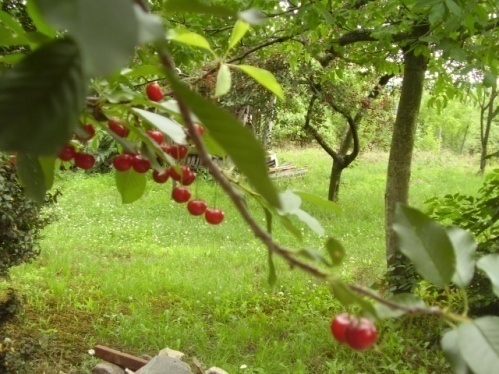 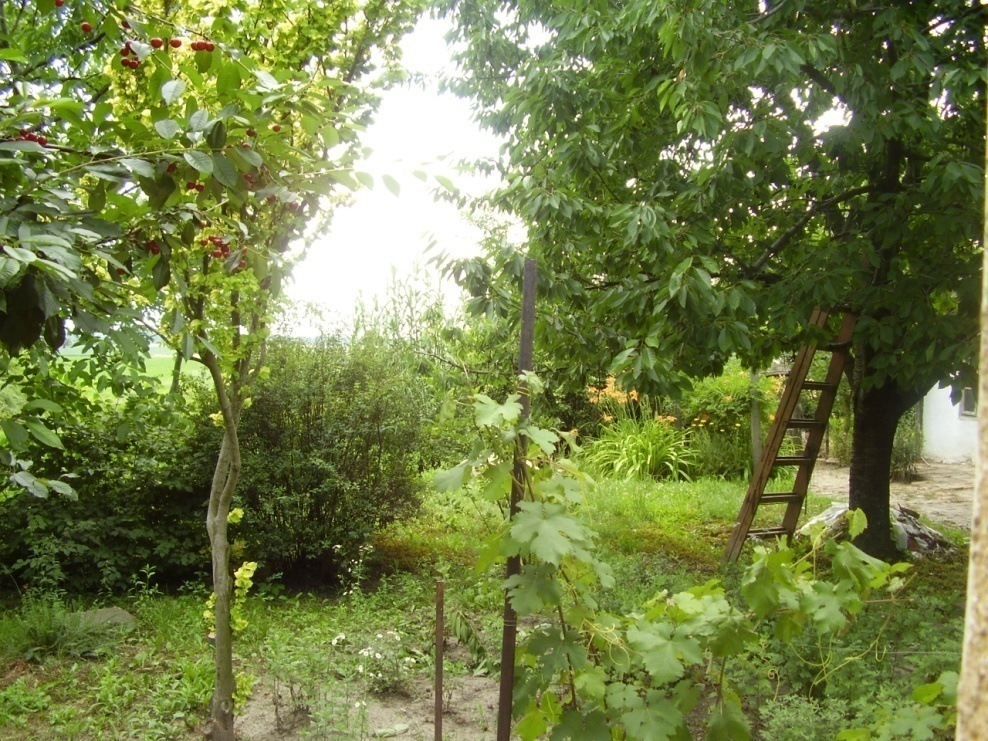 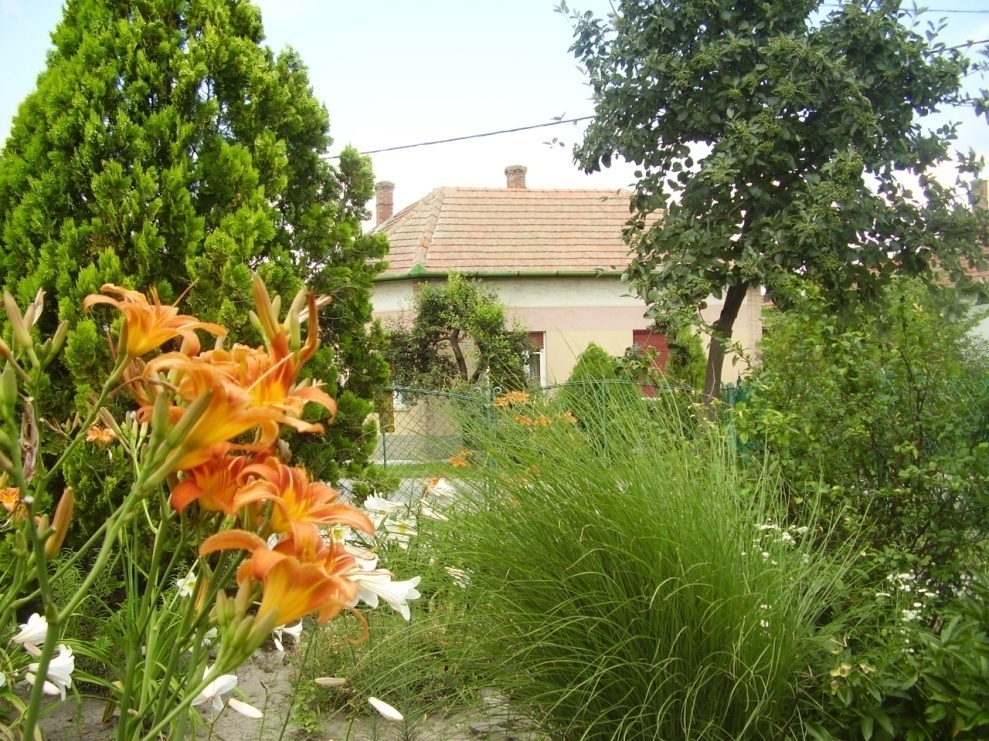 A kert végében kitárul az alföldi táj
A Természet szépségeire és szeretetére
 a Nagymama hívta fel figyelmét
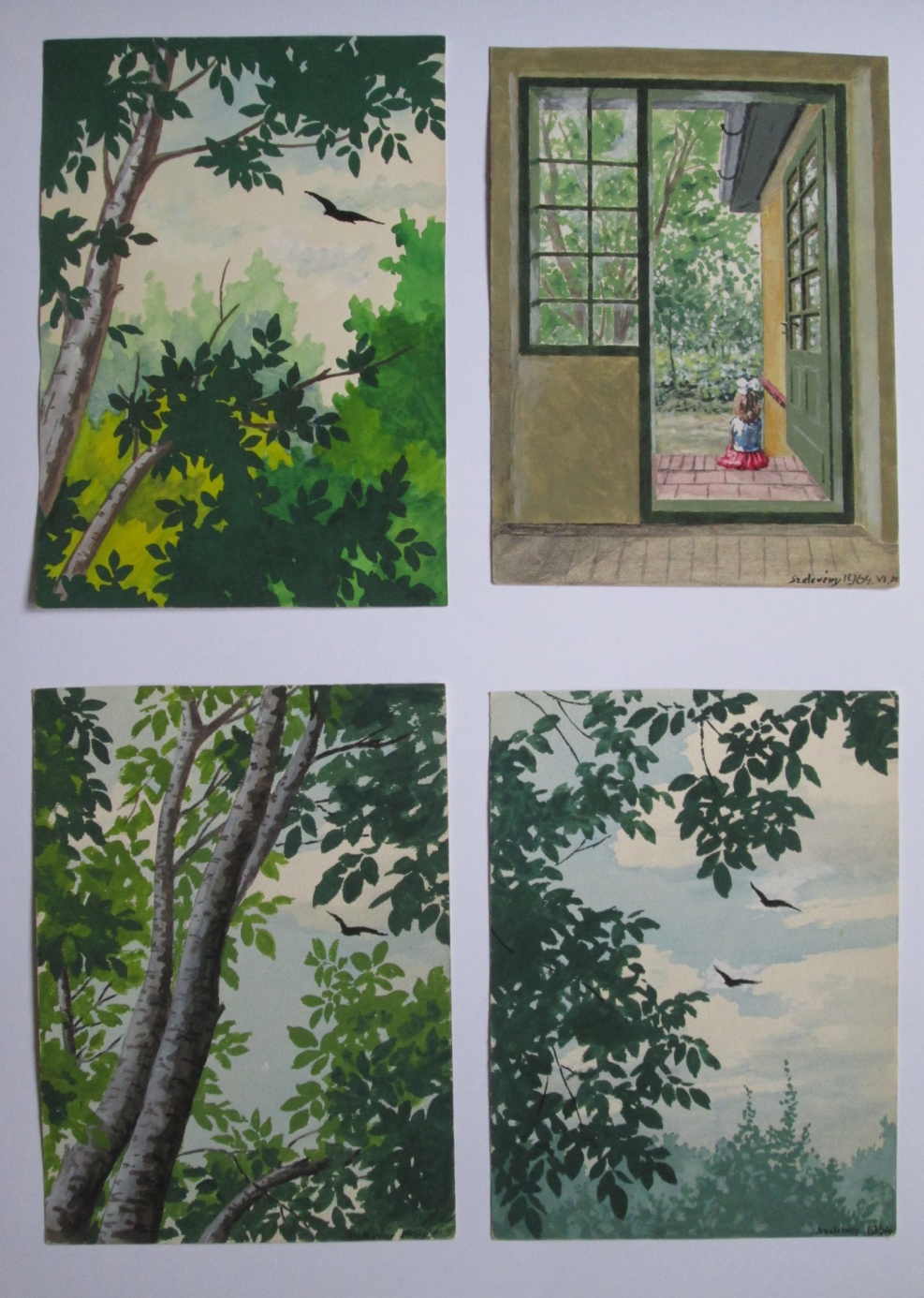 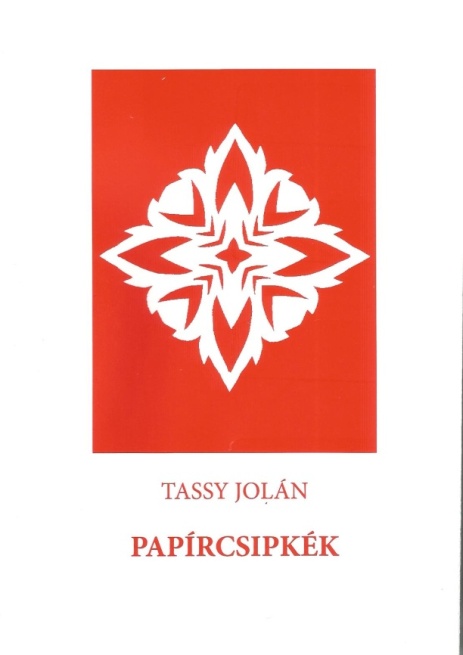 Papírcsipkék
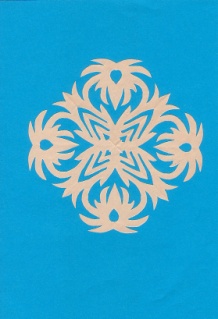 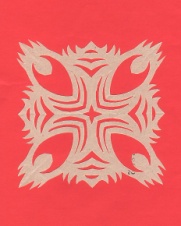 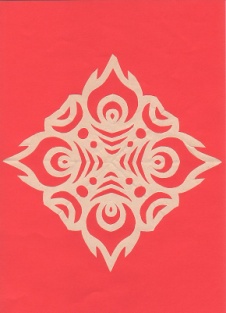 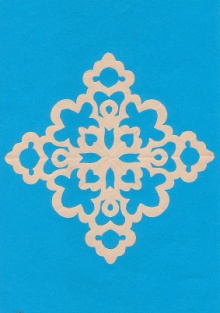 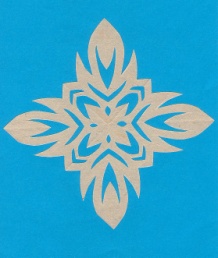 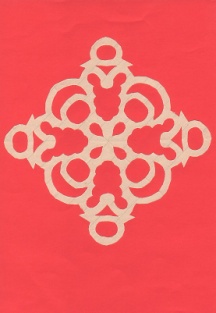 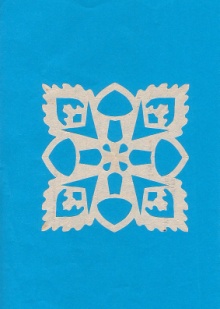 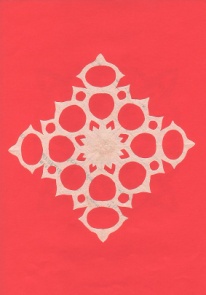 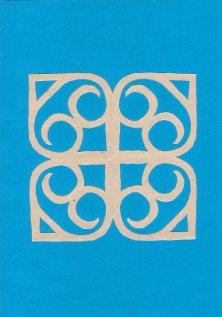 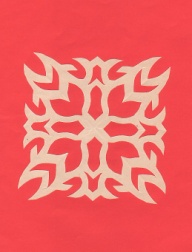 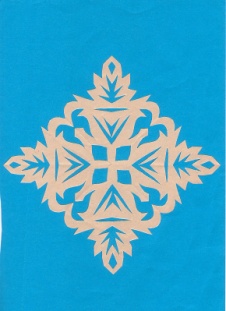 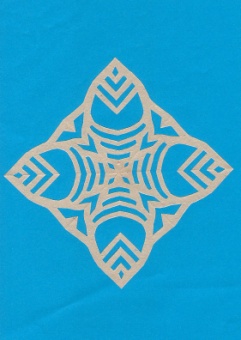 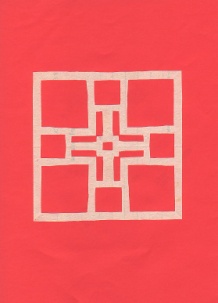 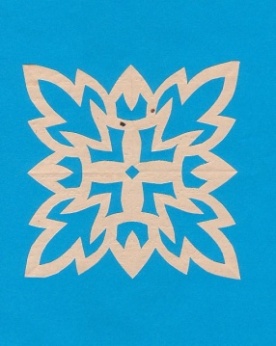 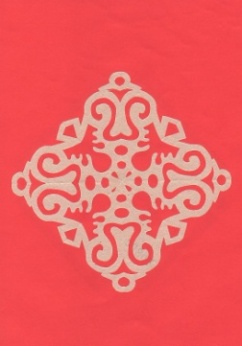 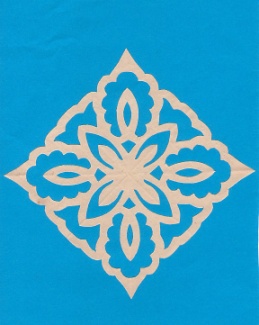 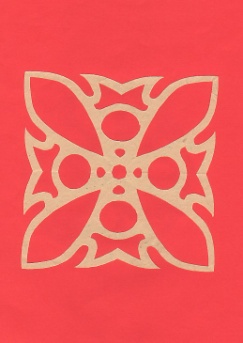 [Speaker Notes: Megjegyzem hogy …stb]
Az Édesanya, Dancsó Etelka jobbszélen férjével és a kis DezsővelA kovácsmester Dancsó Ferenc nagyapa  családjával
A régi családi ház az utcára néző fodrászüzlet ajtajával
Az Édesapa nagybátyjától örökölt fodrászüzlete vendégeivel és történeteikkel a kis Jolánka számára igazi élményforrás volt.
Csépai utca – fenyőfás házuk a templom mellett
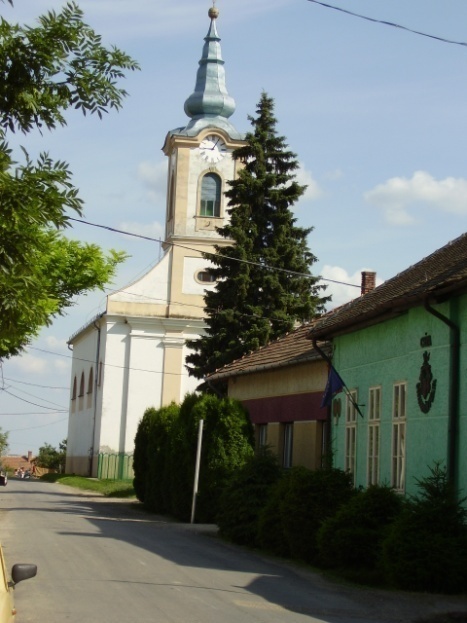 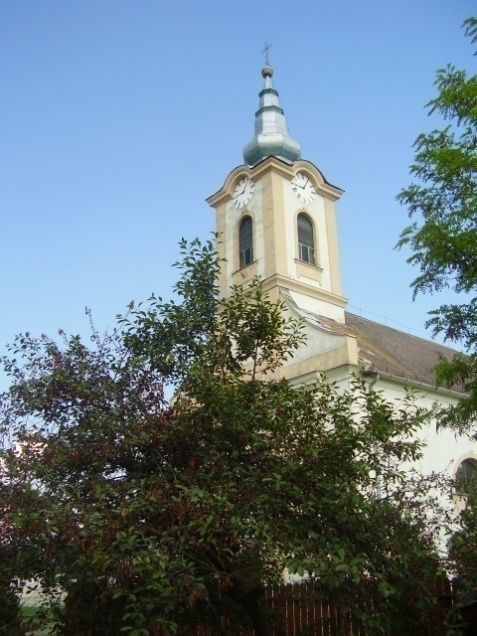 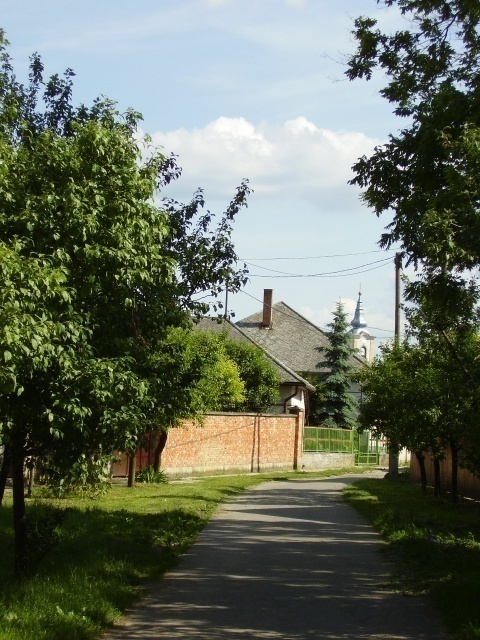 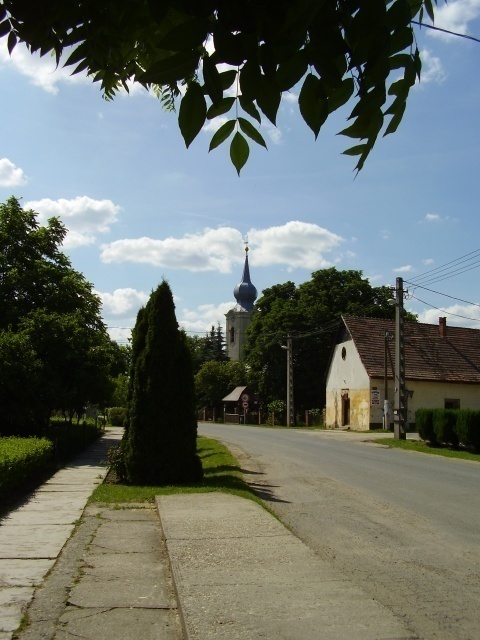 Az otthon biztonságot adó melegében
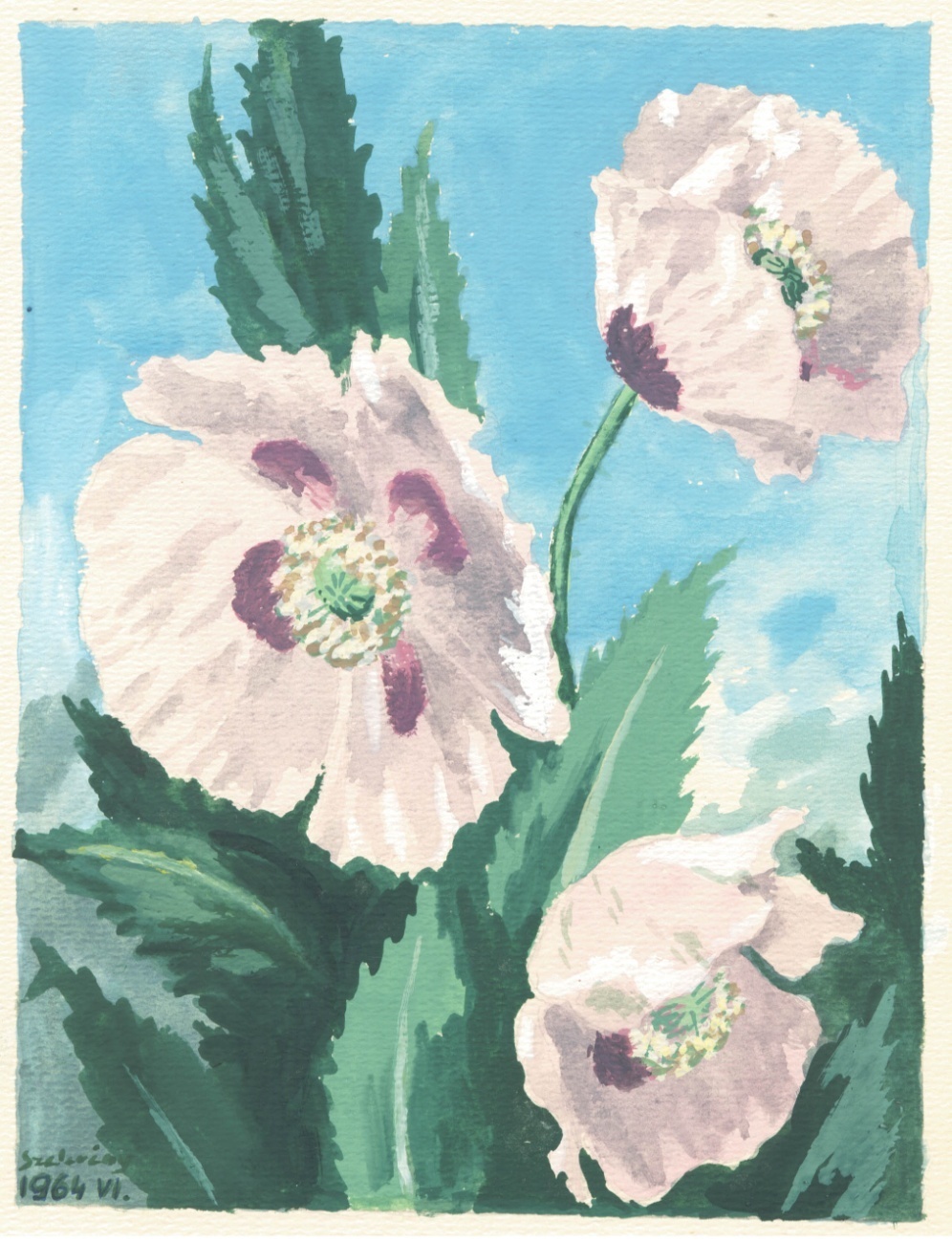 Édesanya és Dezső a gondoskodó testvér
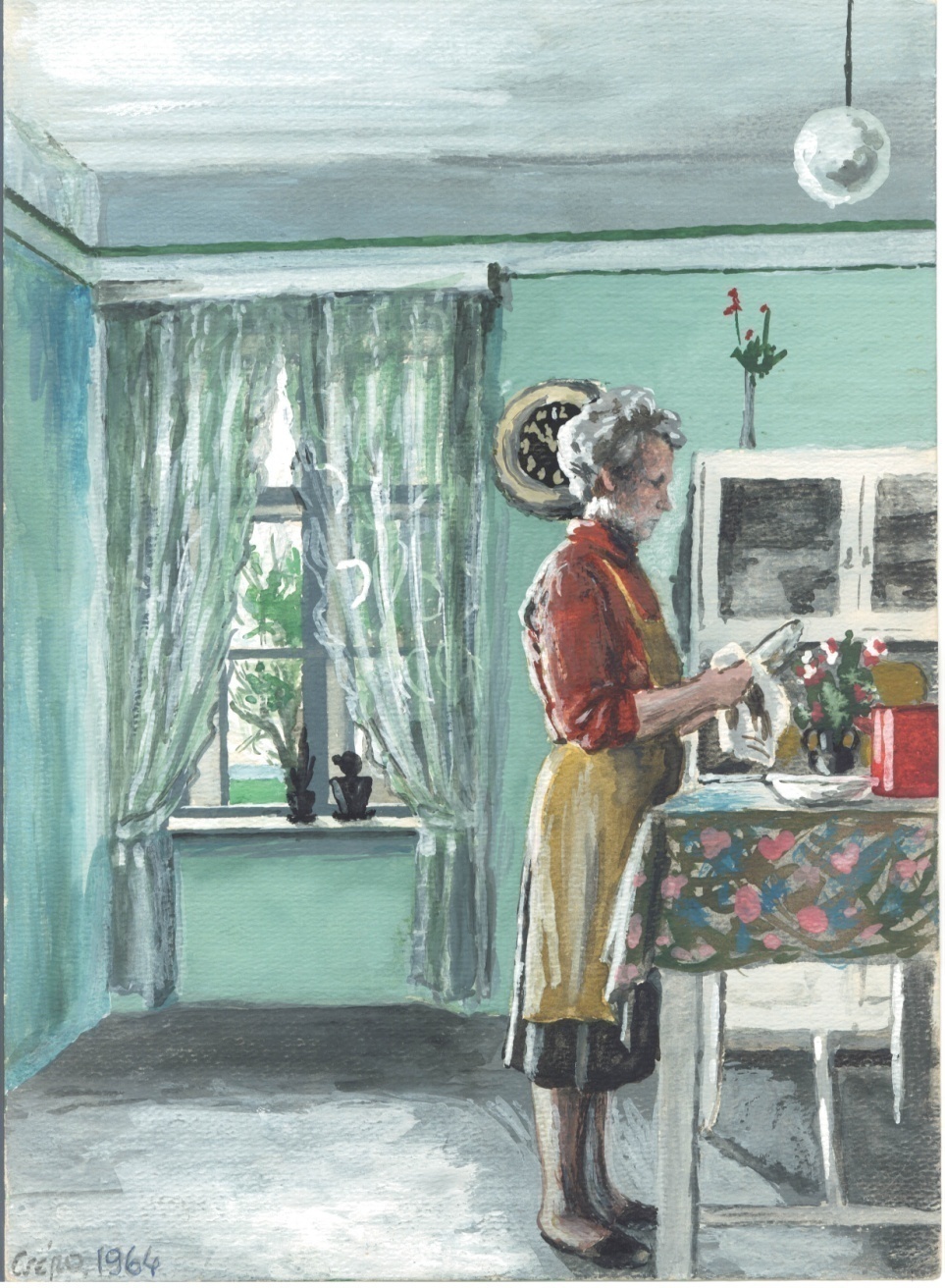 Az iskola, a közösség, a tanulás hiánya pótolhatatlan veszteséget jelentett számára. Hétévesen beíratták iskolába, de csak fél évet járhatott oda, mert megbetegedett, izomsorvadása miatt nem tudott már lábra állni.
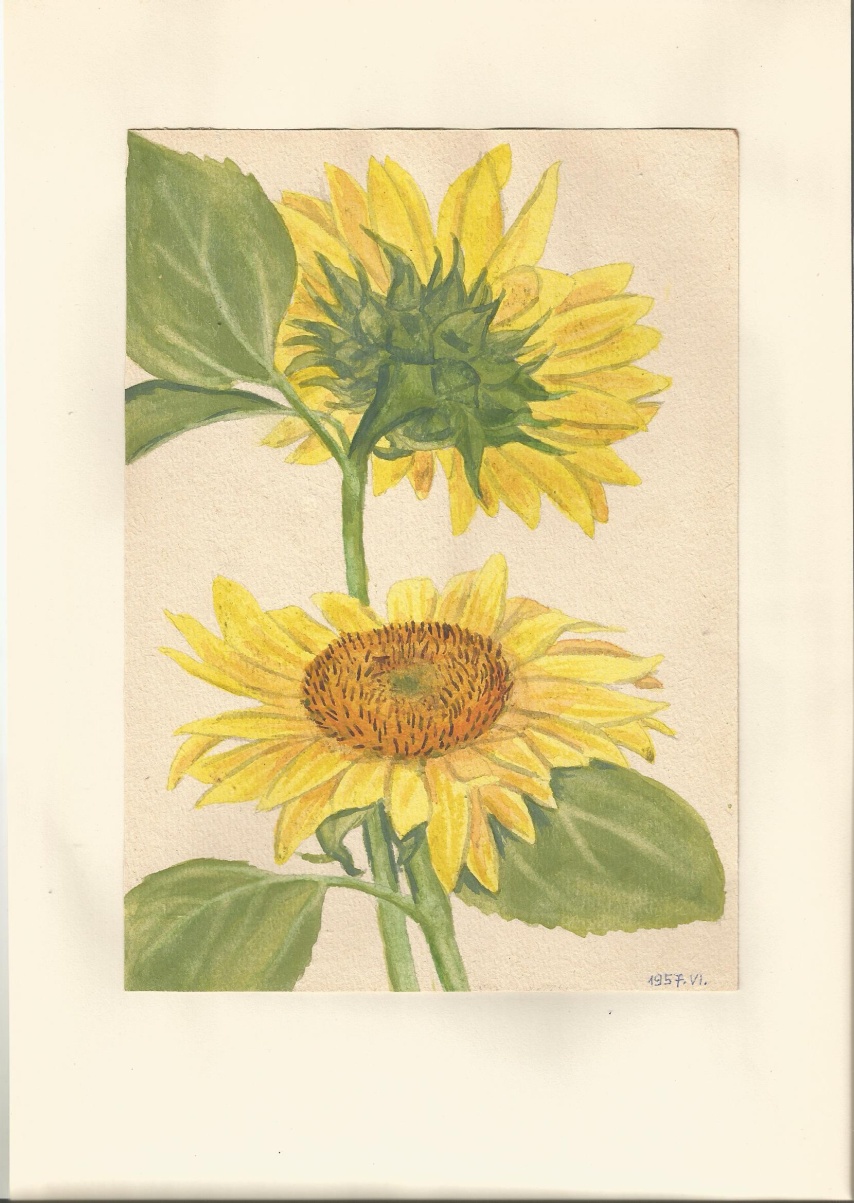 Hamar kitűnt kézügyességével.                                  Az első rajzok tizenhárom évesen.
Az omladozó régi házat újjá kellett építeni
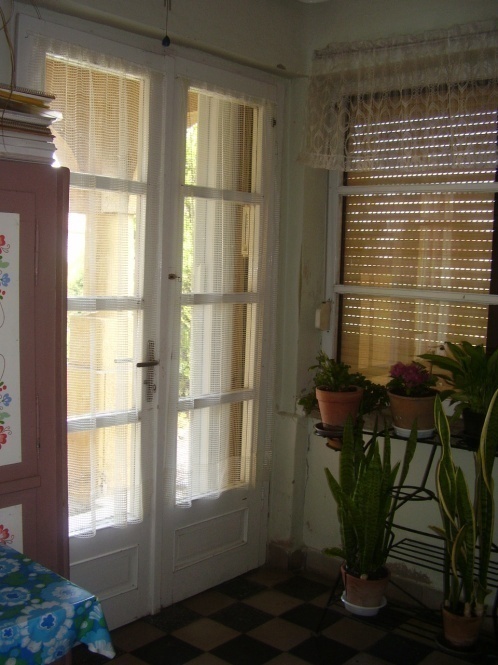 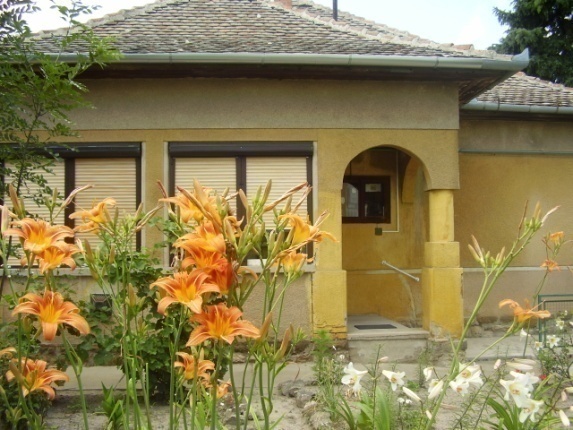 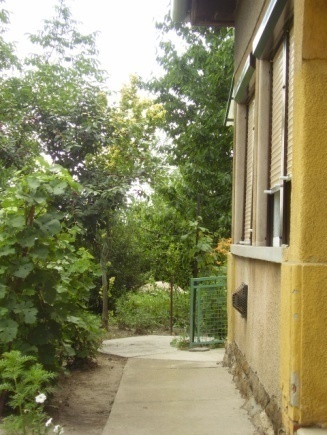 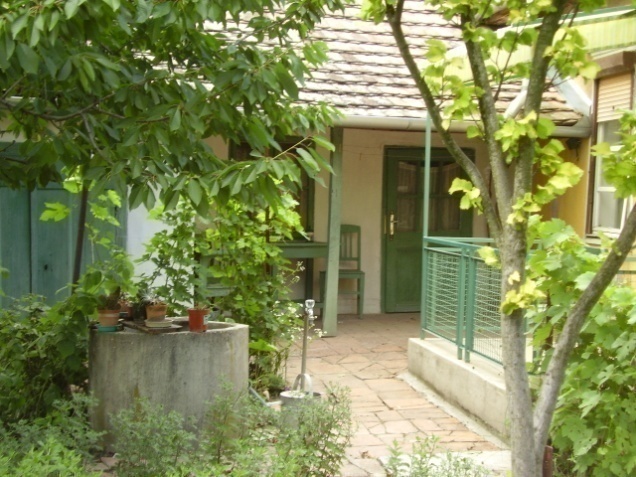 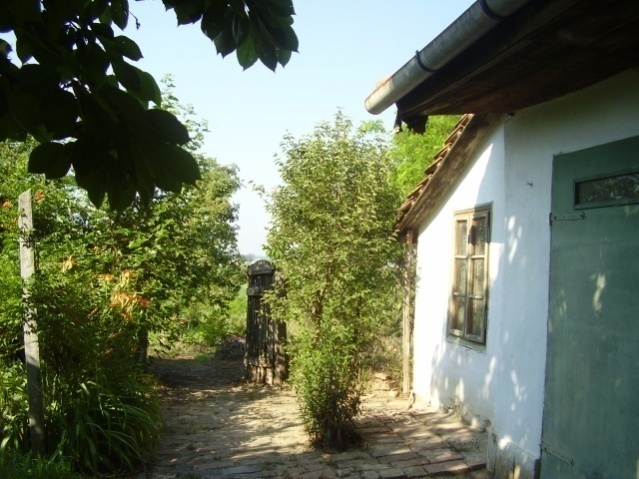 Jolika birodalma az előszoba sarkábankiterjedt baráti levelezésével egy kitágult világ központja volt .
A boldog gyermekkor színhelye Szelevény mellett  a Haleszban. Szőlőbirtok a „fellegvárral”.
Az idilli környezetben is együttérzéssel figyelt fel az ott élő emberek szegénységére, elesettségére a munkanélküli fiatalok céltalan és alkohollal vigasztalódó életére.„Ők az én testvéreim. Mennyit tehetnék értük, ha egészséges lennék!
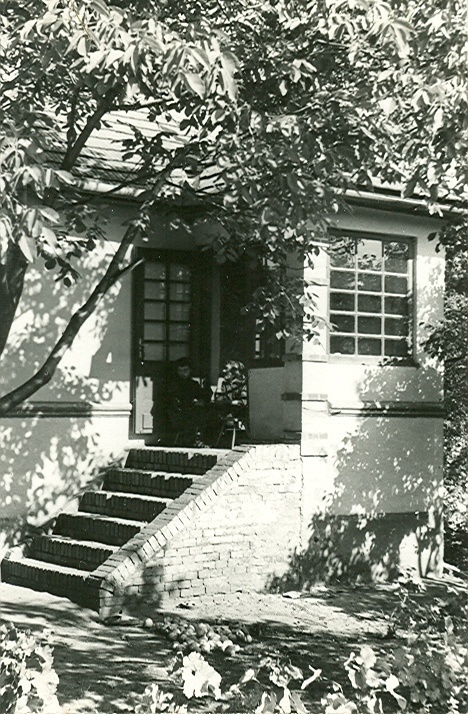 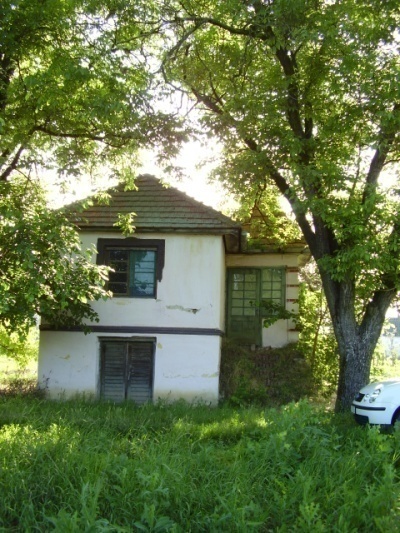 A természet éltető ereje várta a haleszi szőlőben
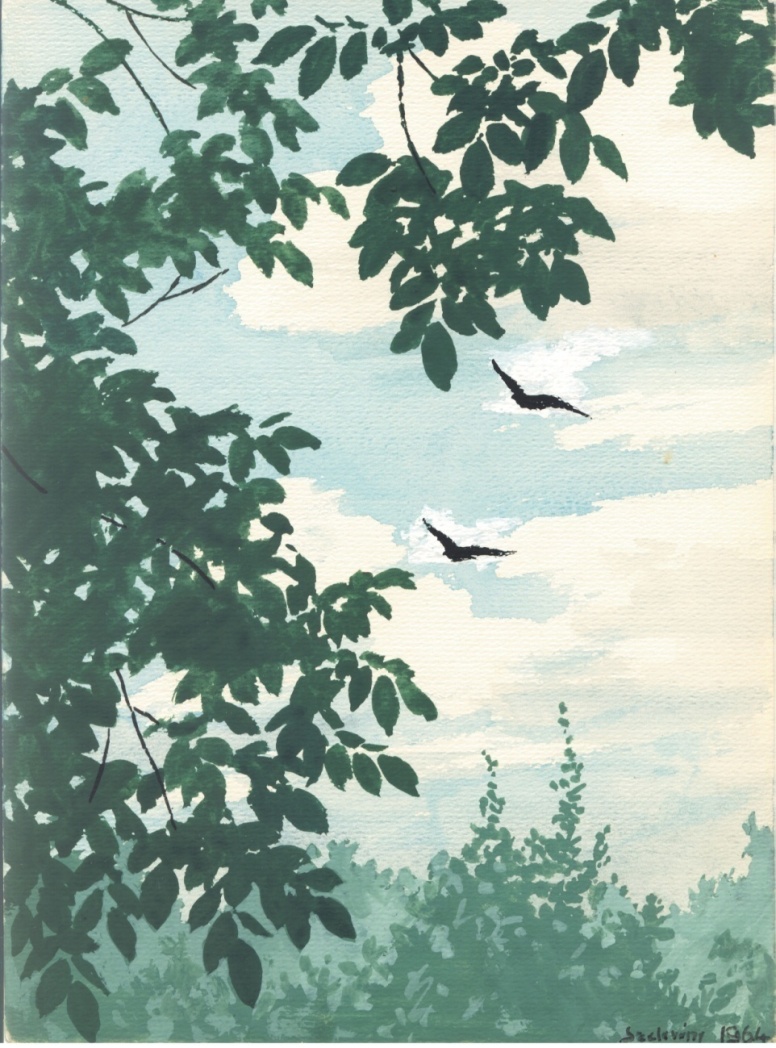 „…Sokat kellett várnia kocsira, ami a kenyeret hordja a boltba mert azzal jöttünk ki. Ismerős bácsi a kocsis. Az út nagyszerű volt. Gyönyörű a határ! Rengeteg pipacsot láttunk, szinte pipacstenger volt a mező. Az idő is remek volt. Istenem, de szép is lehetne az élet!...”
REMÉNYEK  ÉS  ÁLMODOZÁSOK KORA
A Naplóírás kezdete                                                        Hatvanas évek
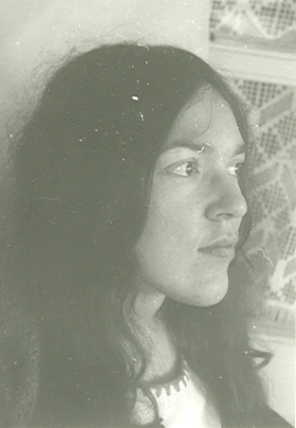 1960. Január 2.
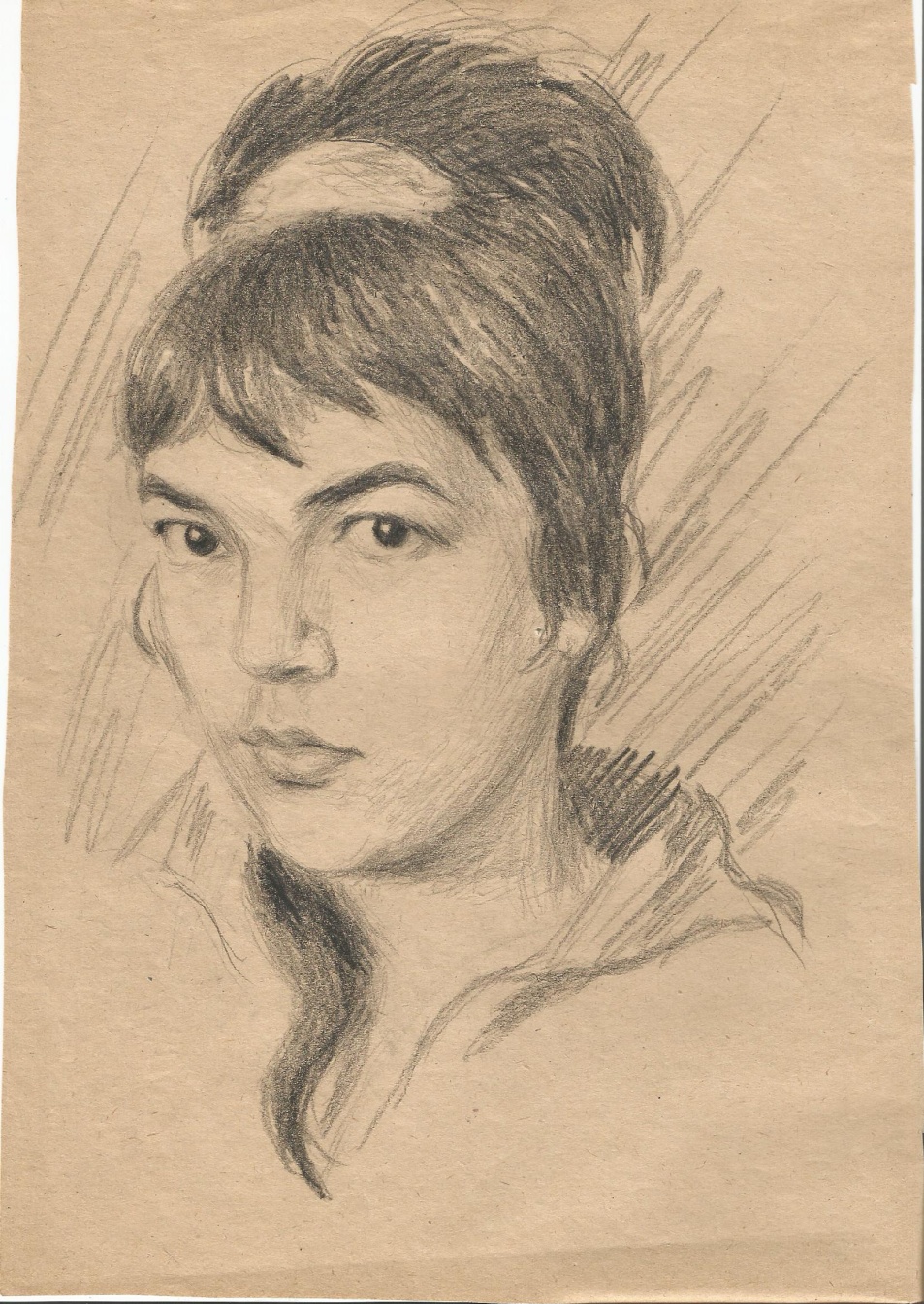 „Fontos leírnom, hogy mit terveztem el az új esztendőre.
Először is rengeteget fogok rajzolni ebben az évben!!!
Kimondhatatlanul örülök annak, hogy valamennyire is tudok rajzolni!
Úgy érzem, a rajztudásomnak sok örömet köszönhetek majd az életben. Már eddig is sok mindent köszönhetek a rajzaimnak. …. Nem néznek keresztül rajtam.
Sajnos, ha nem tanulhatok, nem fejlődhetek ebben, akkor nem tudom mi lesz velem. Tanulás nélkül nem fogok tudni úgy rajzolni, ahogy én szeretnék…”
Második tervem: ebben az évben rengeteget akarok olvasni
Sokkal többet, mint tavaly. Amikor csak lehet, mindig olvasni akarok. Azért is, mert nagyon szeretek olvasni, meg azért is, mert irtó műveletlen vagyok. Ilyen bután nem lehet élni! ….Jó Isten segíts, hogy ezek a nagyon komoly terveim megvalósulhassanak!”….
Ha elmehetek Pestre, tanulhatok, festő leszek, majd csodálkozhatnak!...Ha megtudják, hogy nem az vagyok, akinek eddig láttak…
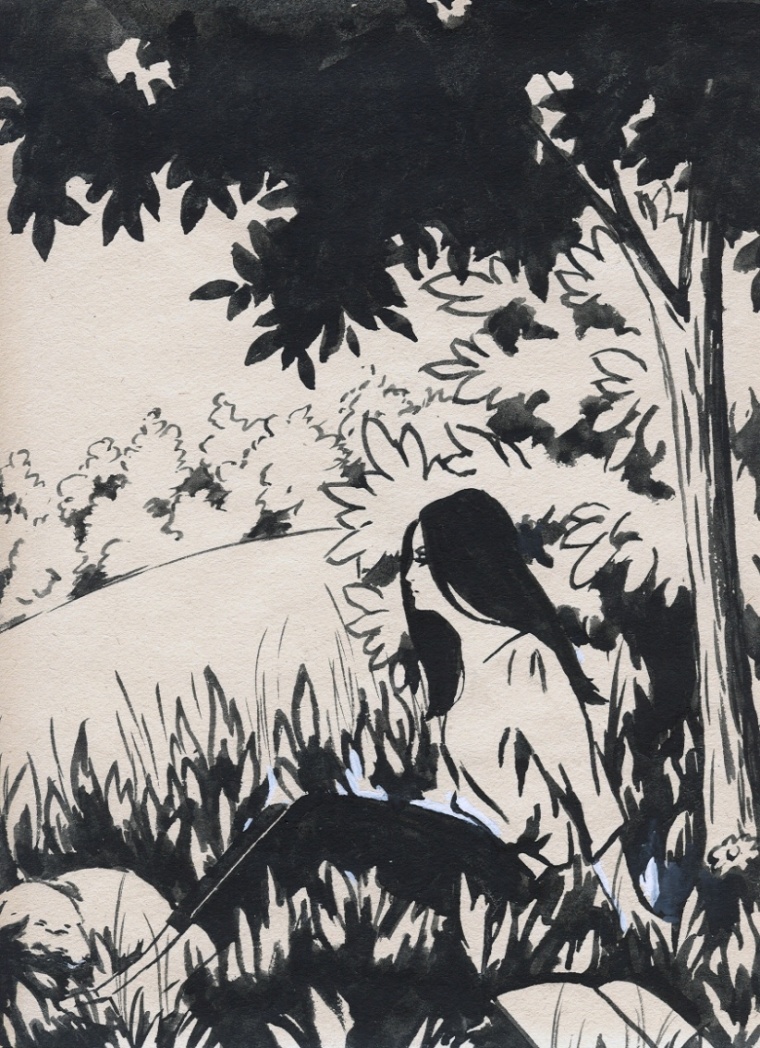 Álmai közé tartozott a zenetanulás is. Édesapja tanított otthon gyerekeket hegedülni és tangóharmonikán játszani. A kihelyezett Zeneiskola tanulóit is tanította a csépai Iskolában. Jolánka vágyódva hallgatta a tanítványok játékát. Volt zongorájuk is otthon. Gyakran leült mellé egyedül és ügyesen próbálta lejátszani a hallott dallamokat fejből. Érezte, hogy ehhez és az énekléshez is ugyanúgy lenne tehetsége, mint a rajzoláshoz. 
„….Hogy csillogott apám szeme! Úgy vettem észre, most jött rá, hogy nem vagyok olyan „botfülű” a zenéhez, s még a tetejében kitűnő ütemérzékem is van. Hát ezért nem tudtam aludni az este, mert régi kínzó érzés, hogy én sohasem tanulhatok muzsikálni…Nem tanulhatok, mikor pedig annyira szeretnék! Azt is tudom már régen, hogy nem is lenne nehéz nekem zenét tanulni, mert az, ami a tanítványoknak nagyon nehezen ment, nekem egyáltalán nem esett nehezemre. Olyan élvezettel játszom a zongorán gyenge ujjaimmal minden ütemet, mintha nem is a földön volnék… Hát nem bosszantó?! Annyira szeretnék zenét tanulni, hogy szinte reszketek érte, s érzem, hogy ha tanulnék, tudnék is. És a gyenge ujjaim miatt mégsem lehet….”
„…..Tegnap a meleg elől, vagy ki tudja miért behurcolkodtam a szobába a zongora mellé és ott írtam a naplómat, meg közbe-közbe zongorázgattam, míg nem jött Cica. Ő is odaült mellém, valami búcsúzásféle volt ez a zongorától… Úgy, de úgy fájt a szívem, ahogy néztem barátnőm ujjait a zongora billentyűin futkározni… Zongorám, drága földöntúli világom… Oda vagy, oda. Végem már énnekem a zongora tanuláshoz. Hát olyan az ember mint a macska, még ilyen kíntól sem tud meghasadni a szíve…”
Mennyire vágyott az Operaházba is, hogy élőben láthassa és hallhassa az énekeseket! Sajnos, ez soha nem adatott meg számára. Soha nem mulasztotta el, a rádióban közvetítet operák, színművek meghallgatását. A zene és a zeneszerzők, az előadók iránti rajongása és tisztelete mutatkozott meg abban is, ahogy  naplójában gyakran megemlékezik  erről a számára varázslatos világról:
„….Végre befejeztem, Istenem, de megszerettem ezt a könyvet és egyben Bizet-t is! Remekül megírta Ambrózy Ágoston, őt is megszerettem, amiért ennyire közel tudta hozni az ember szívéhez ezeket a csodálatos, halhatatlan embereket. Istenem, de nagyon is szeretnék világot járni és felkeresni sírjukat az ilyen óriási embereknek, mint Bizet és leborulni előttük megköszönve amit az emberiségért tettek…”
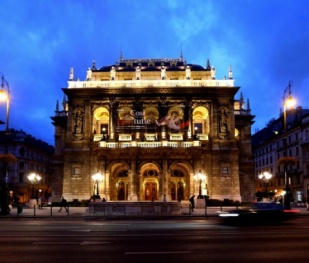 Elhatározását betartva céltudatosan, nagy kitartással és szorgalommal fogott neki a rajzolásnak. Modelljei a környezetében élő barátok, ismerősök,fák, virágok voltak.
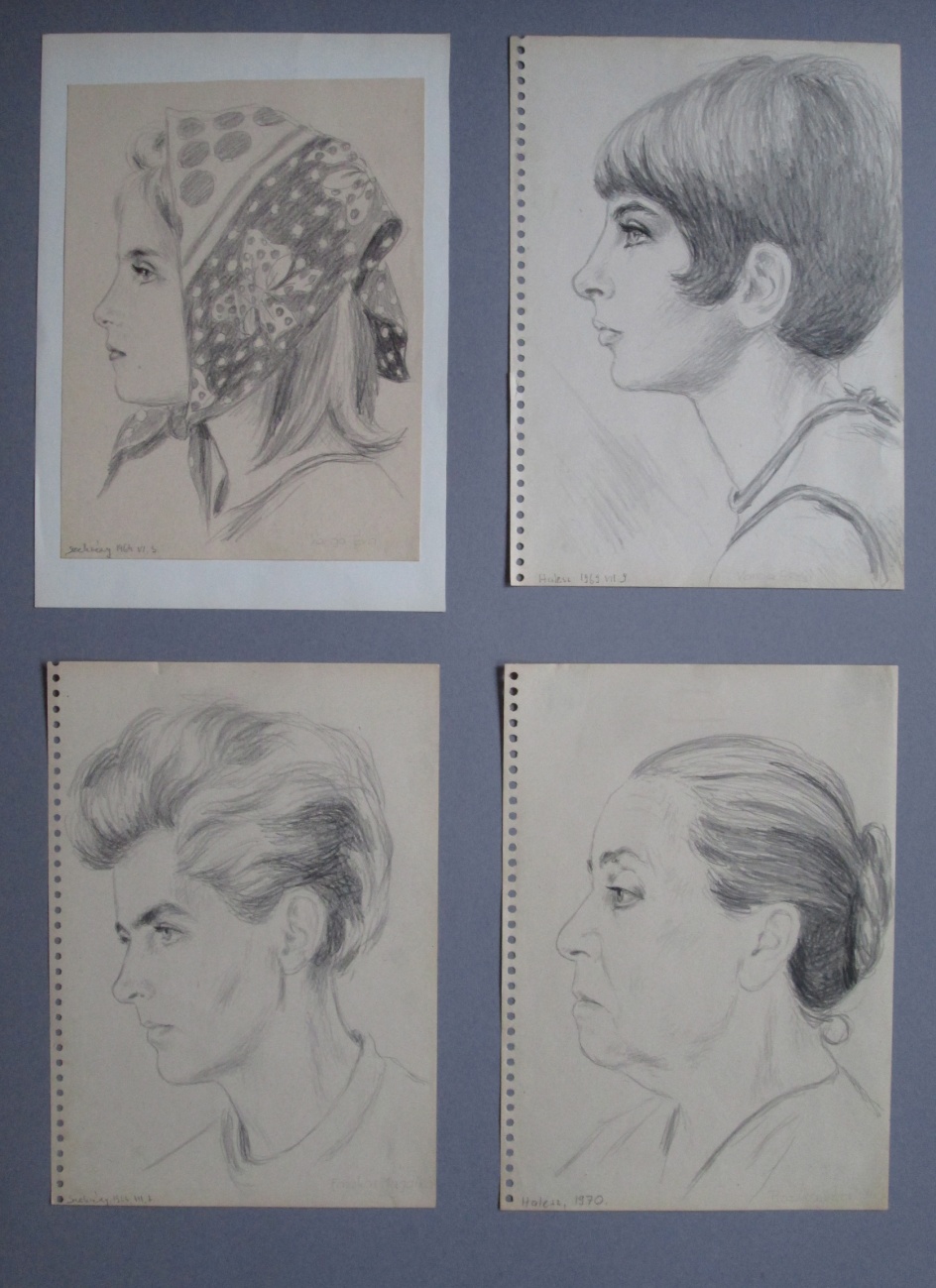 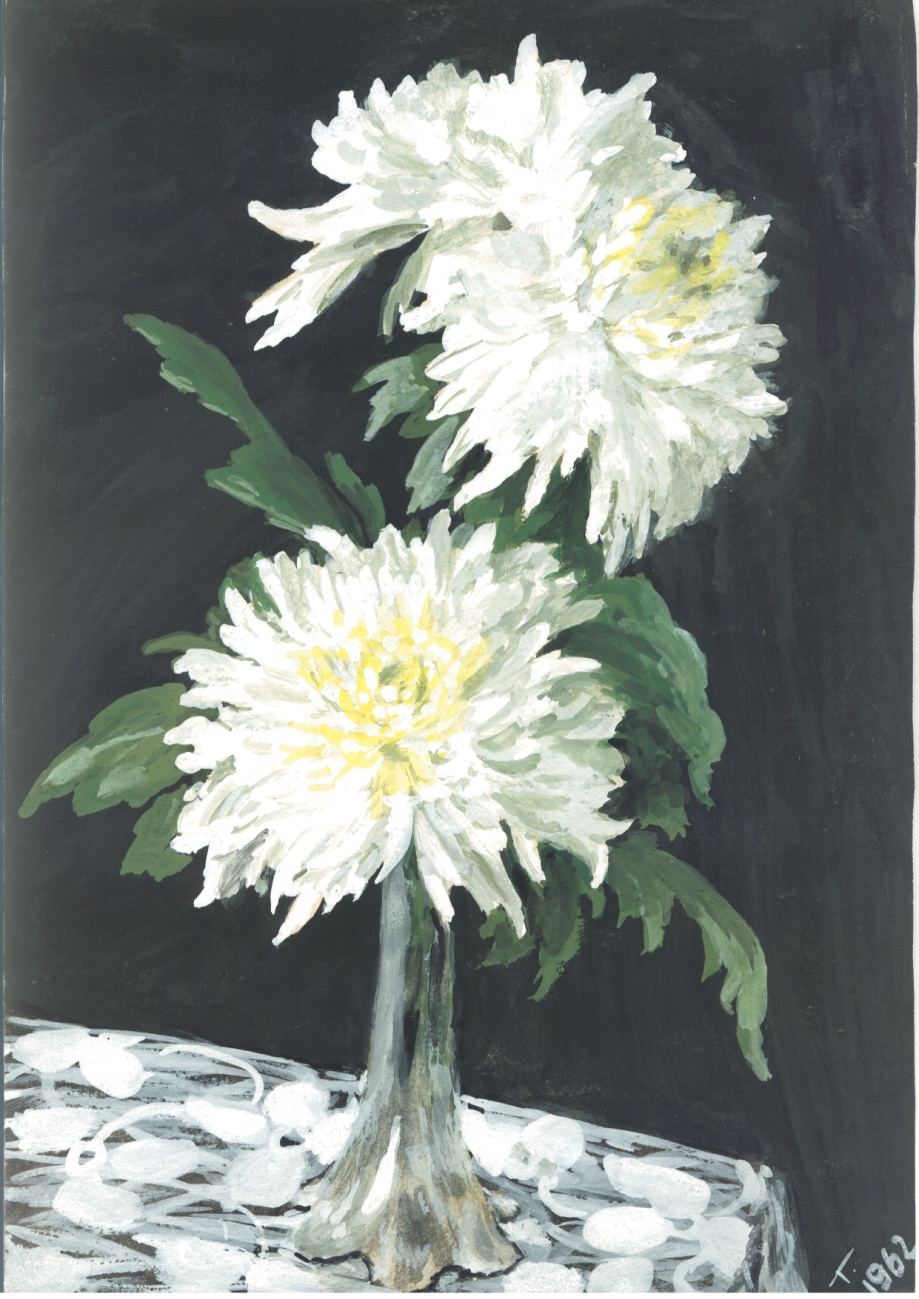 Tassy mama, a türelmes, örök modell
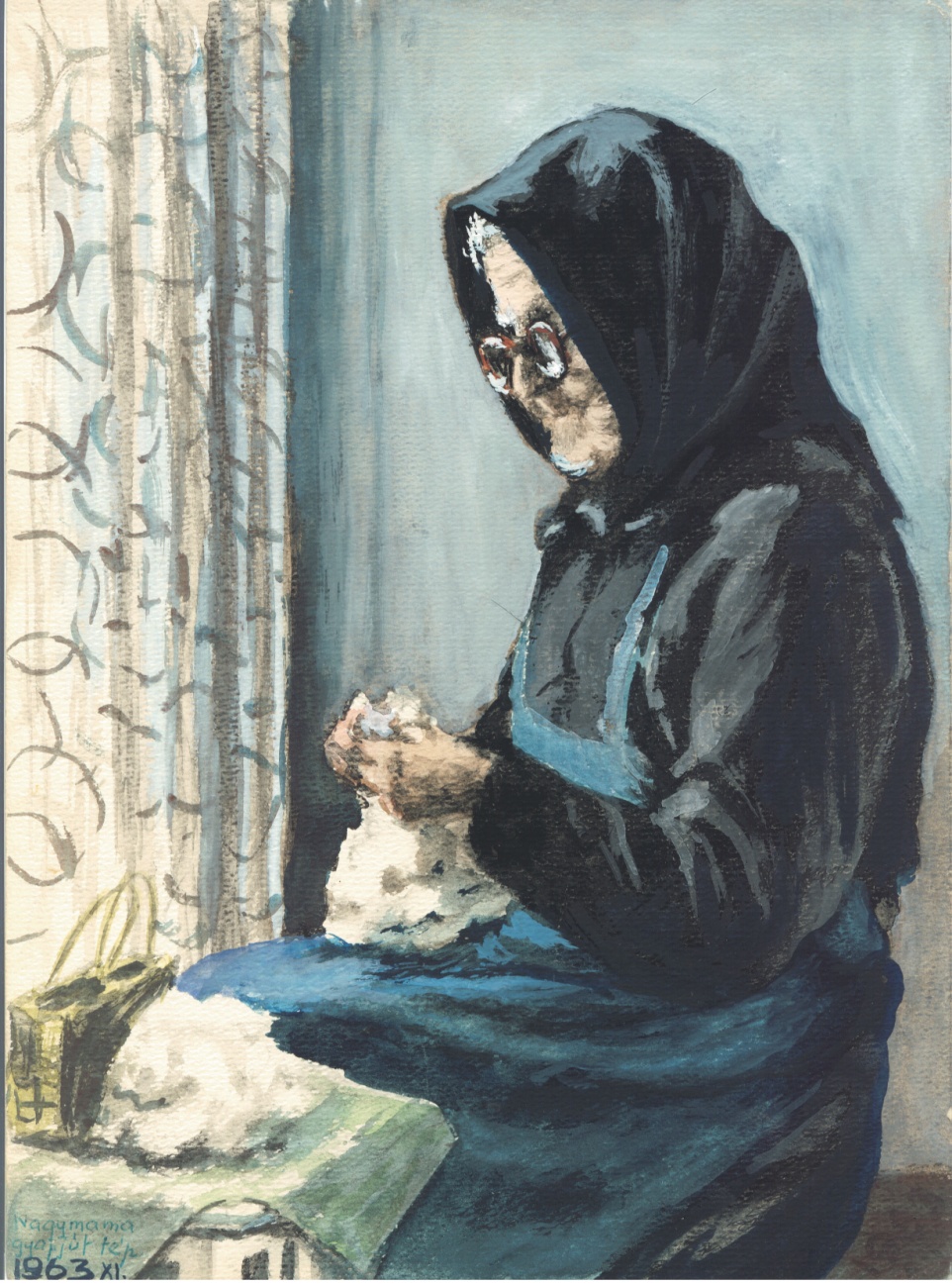 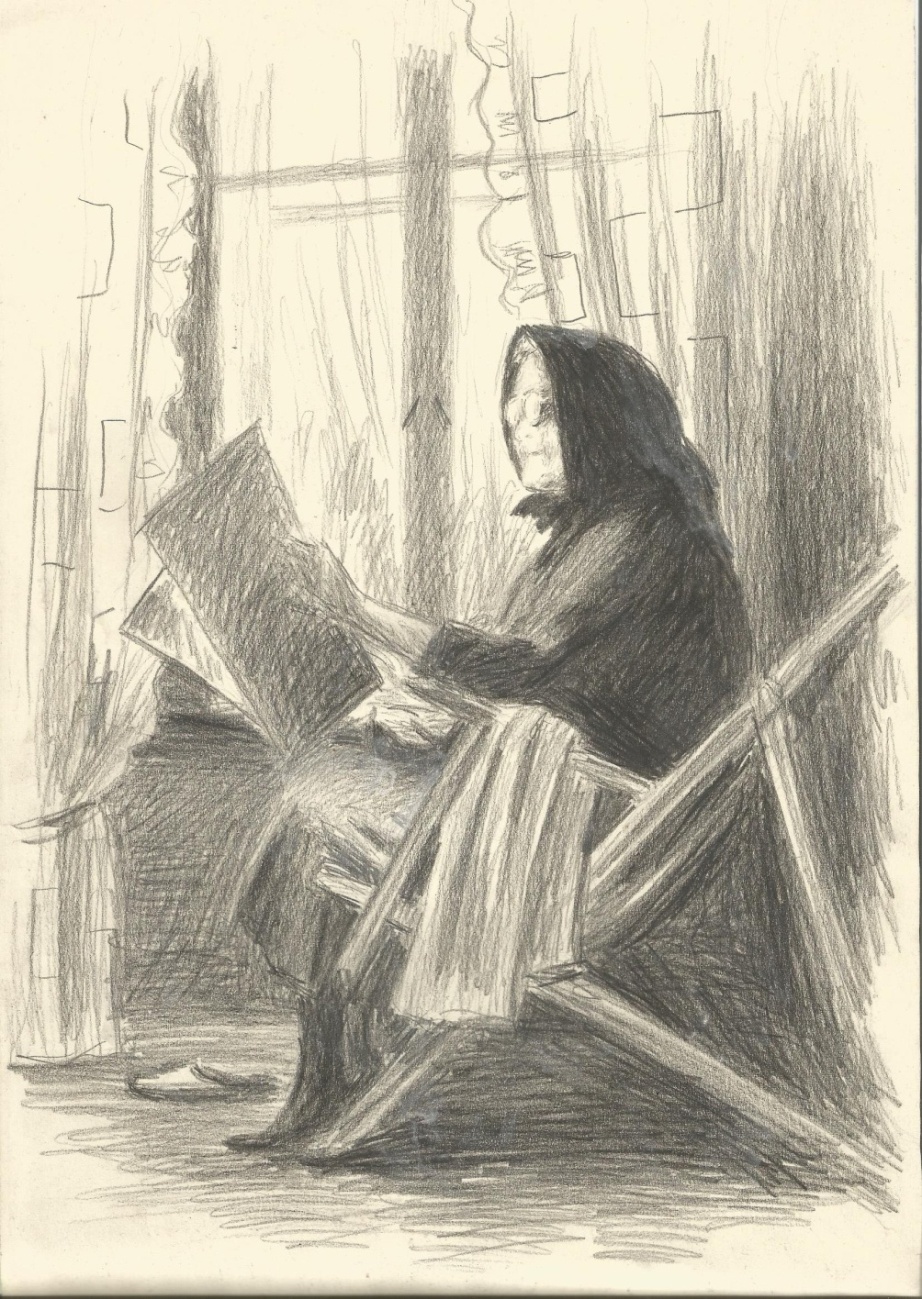 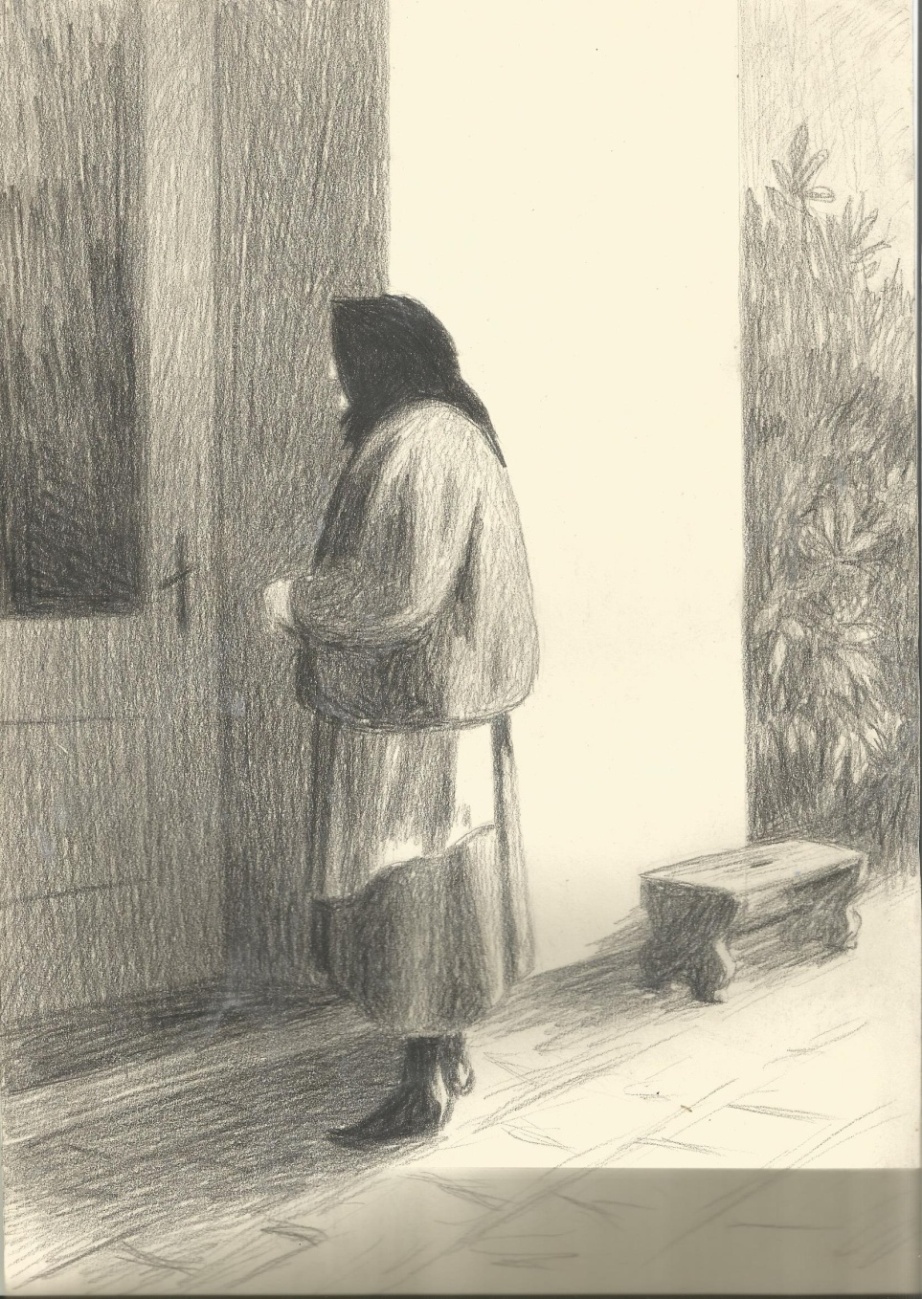 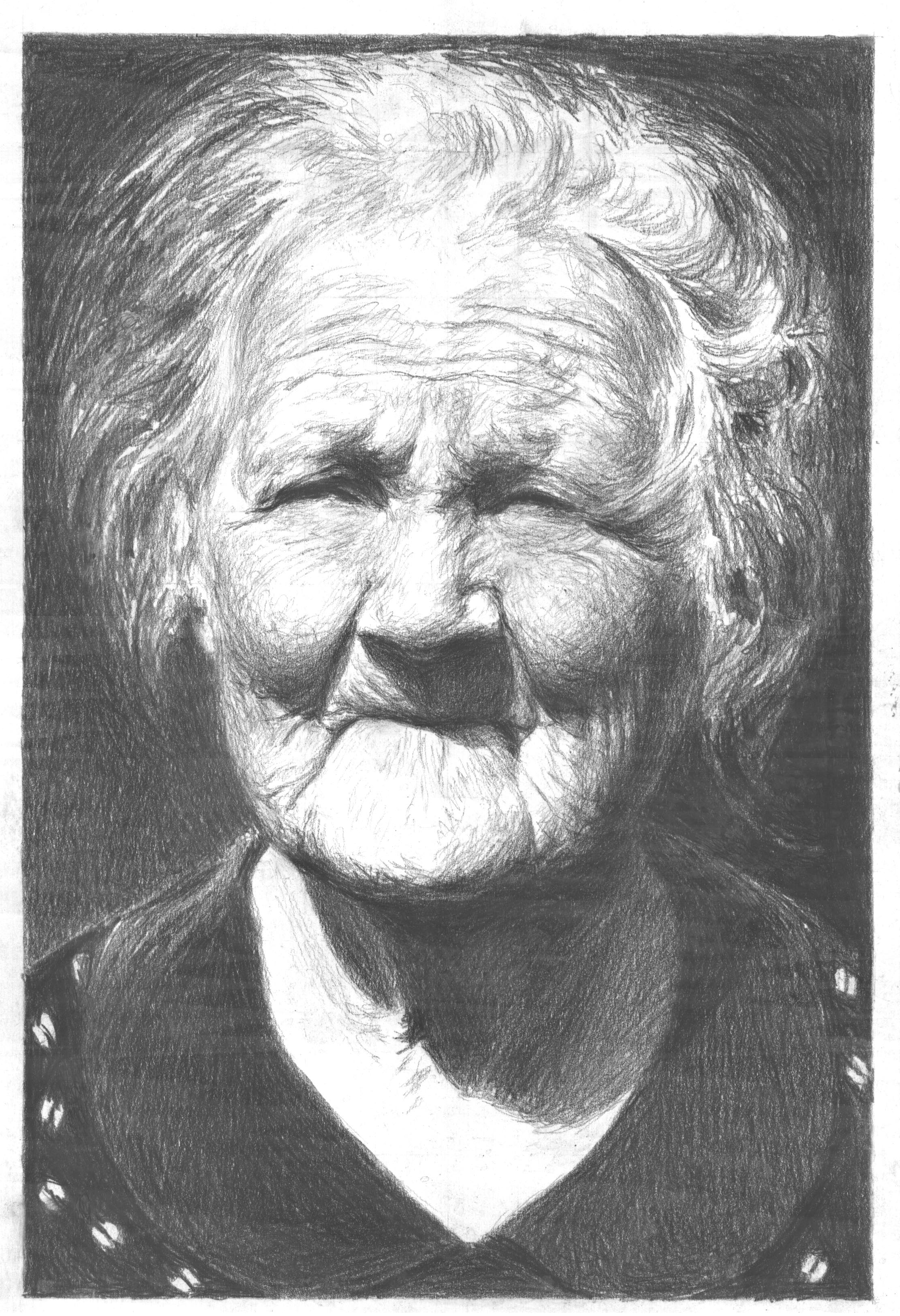 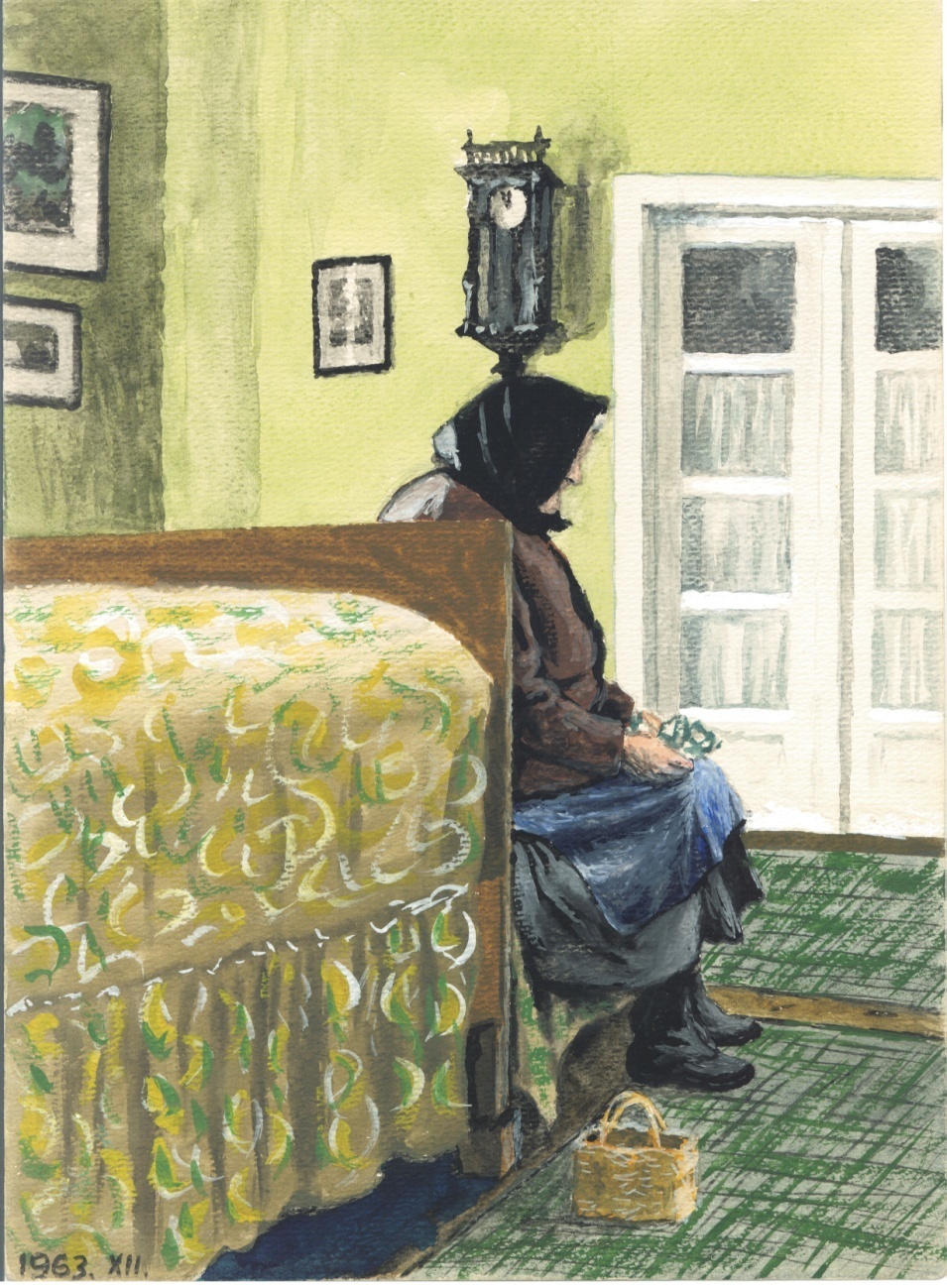 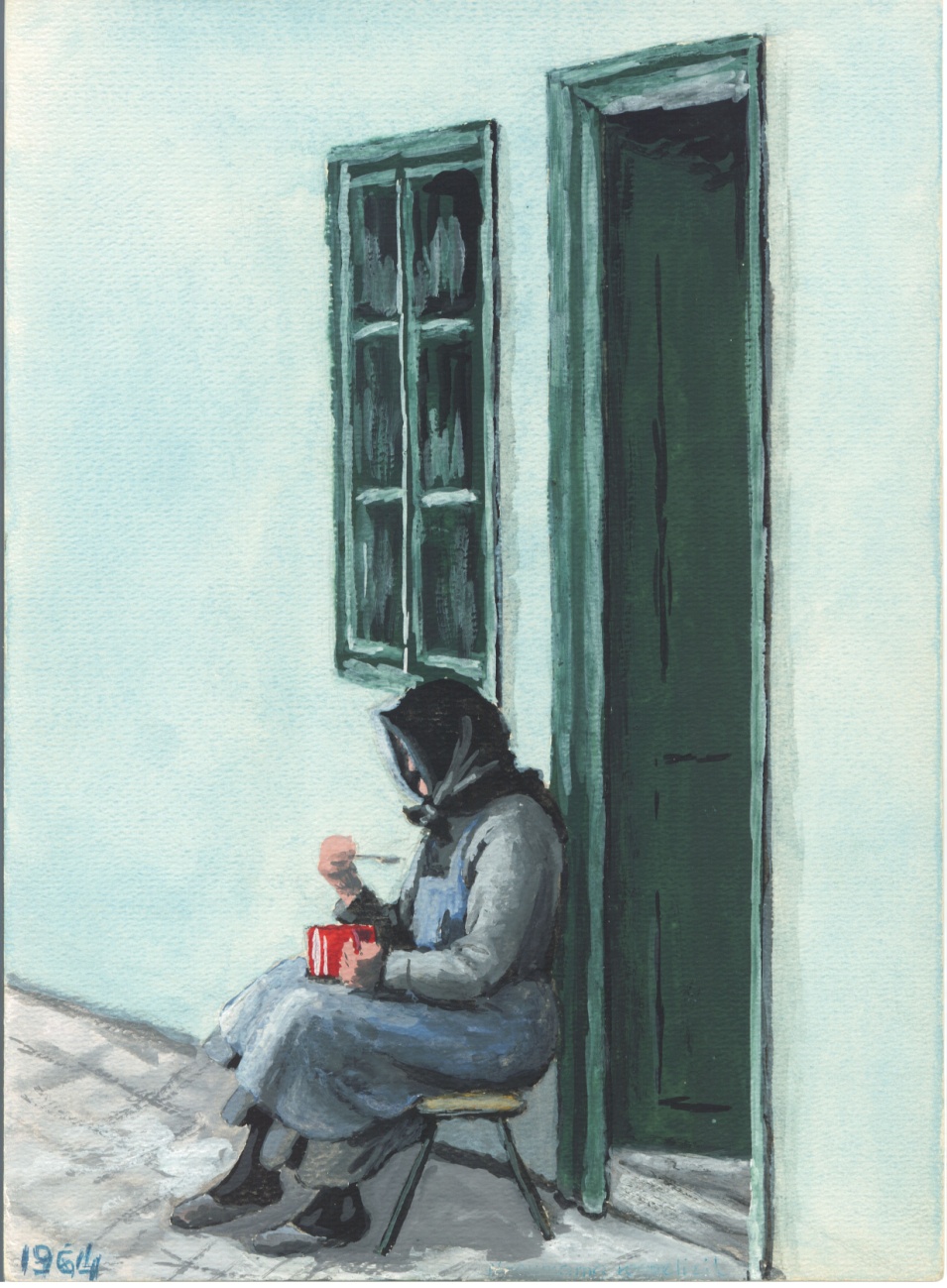 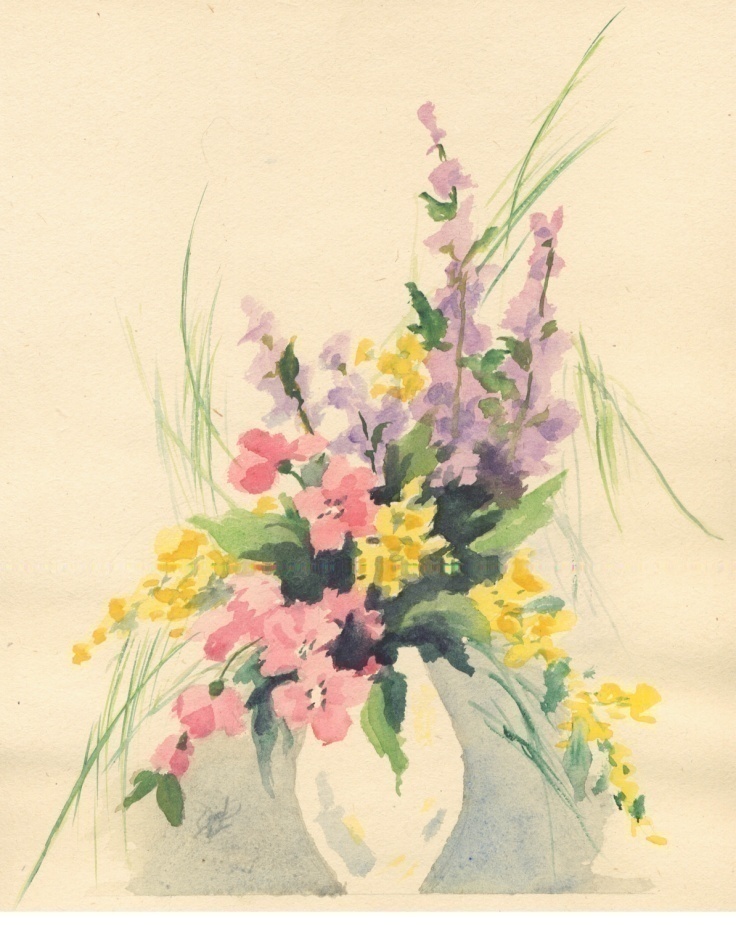 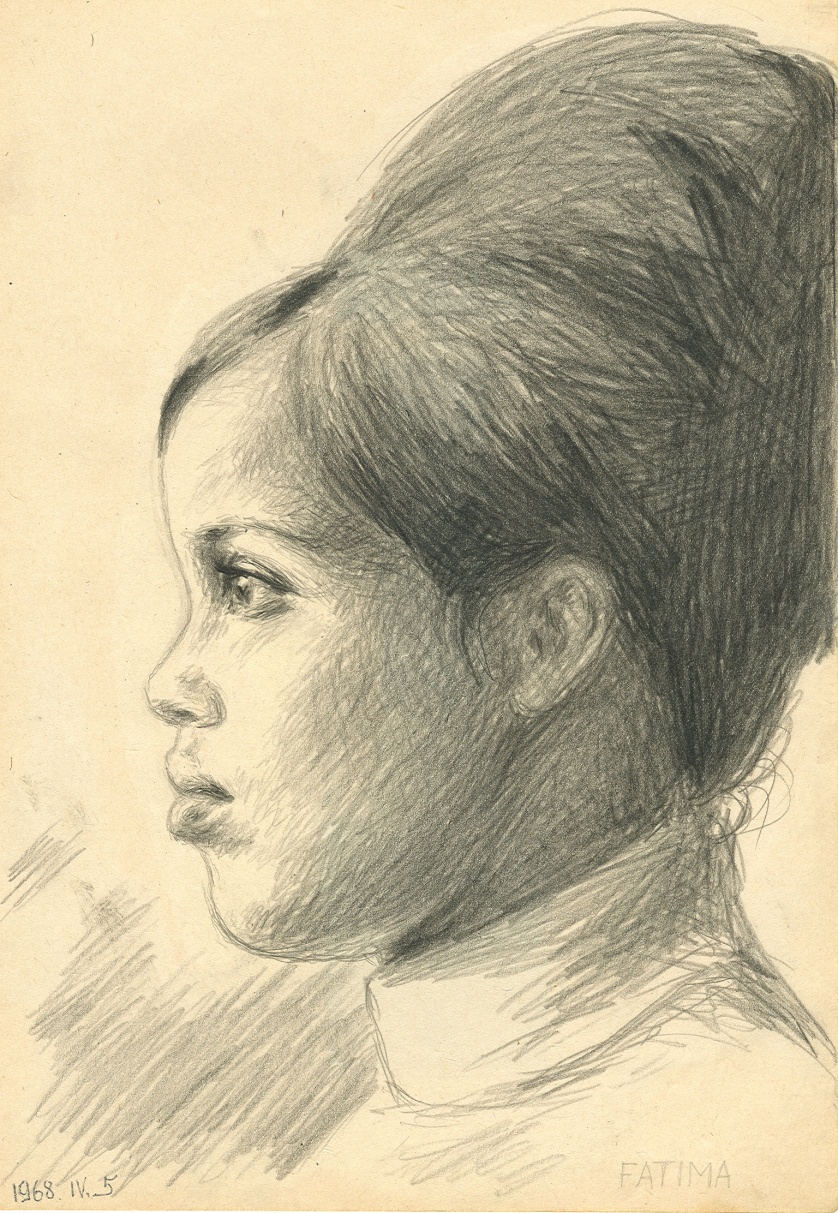 Fatima a Budapesten tanuló néger lány szívesen nyaralt Csépán.
 Jolika számára Ő is egy világra nyíló ablakot jelentett. Levelezésüket a Napló is megörökítette.
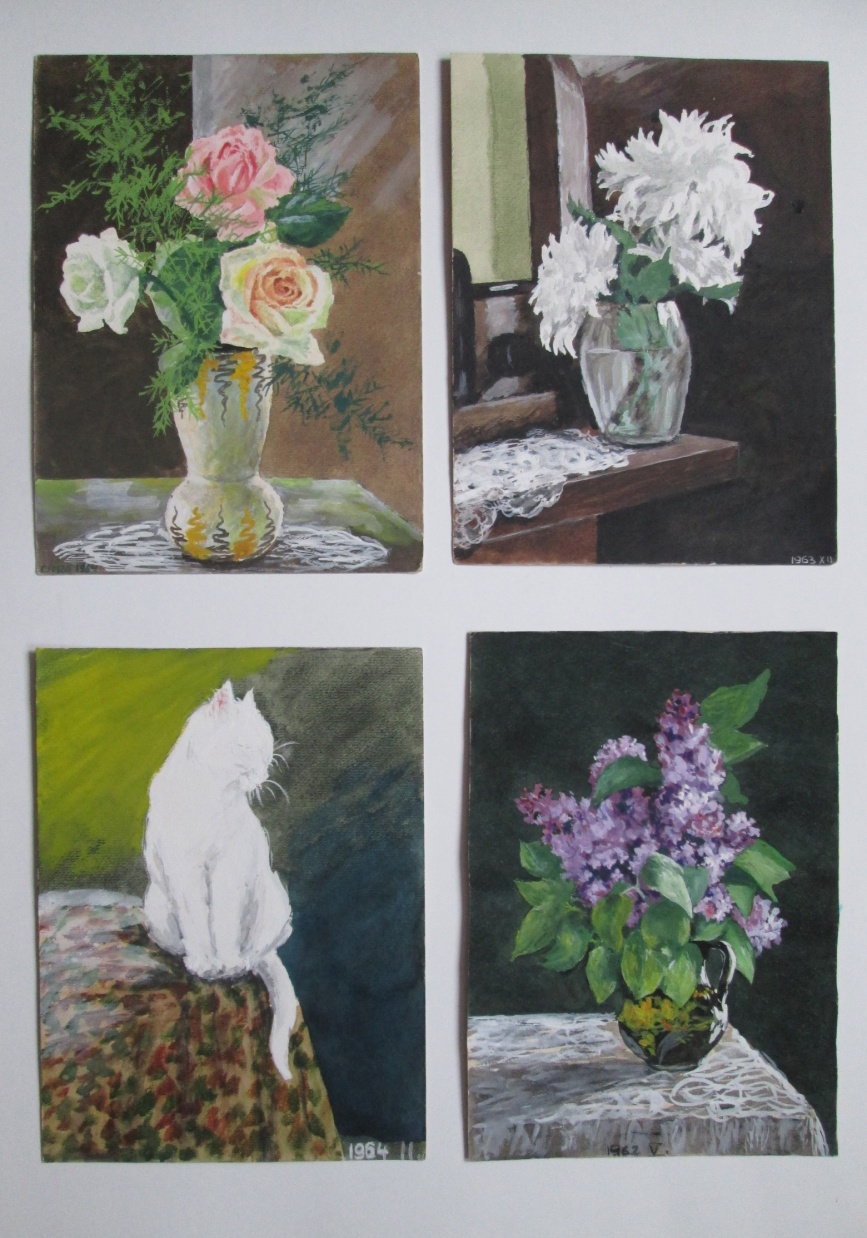 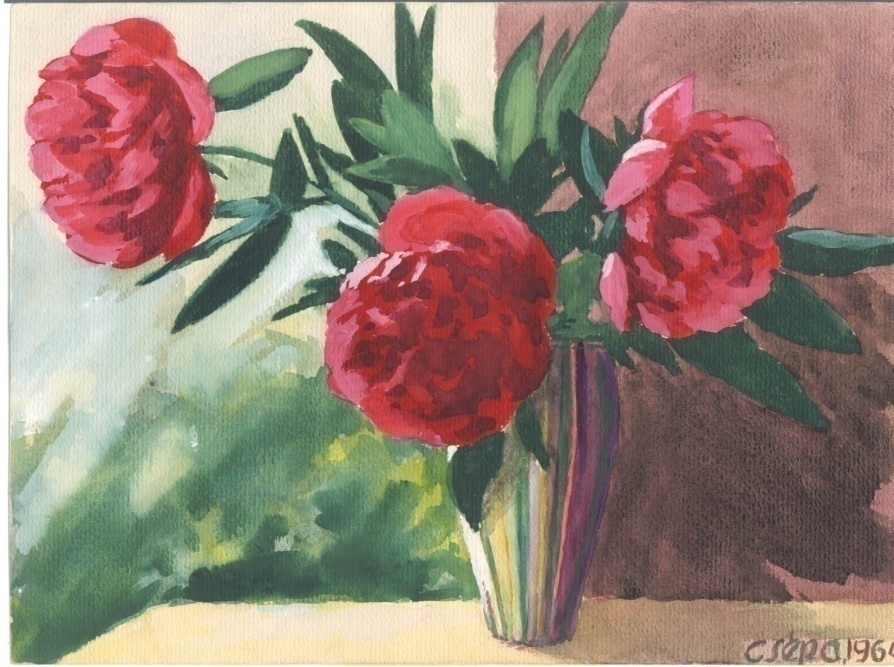 Barátok segítő szeretetében
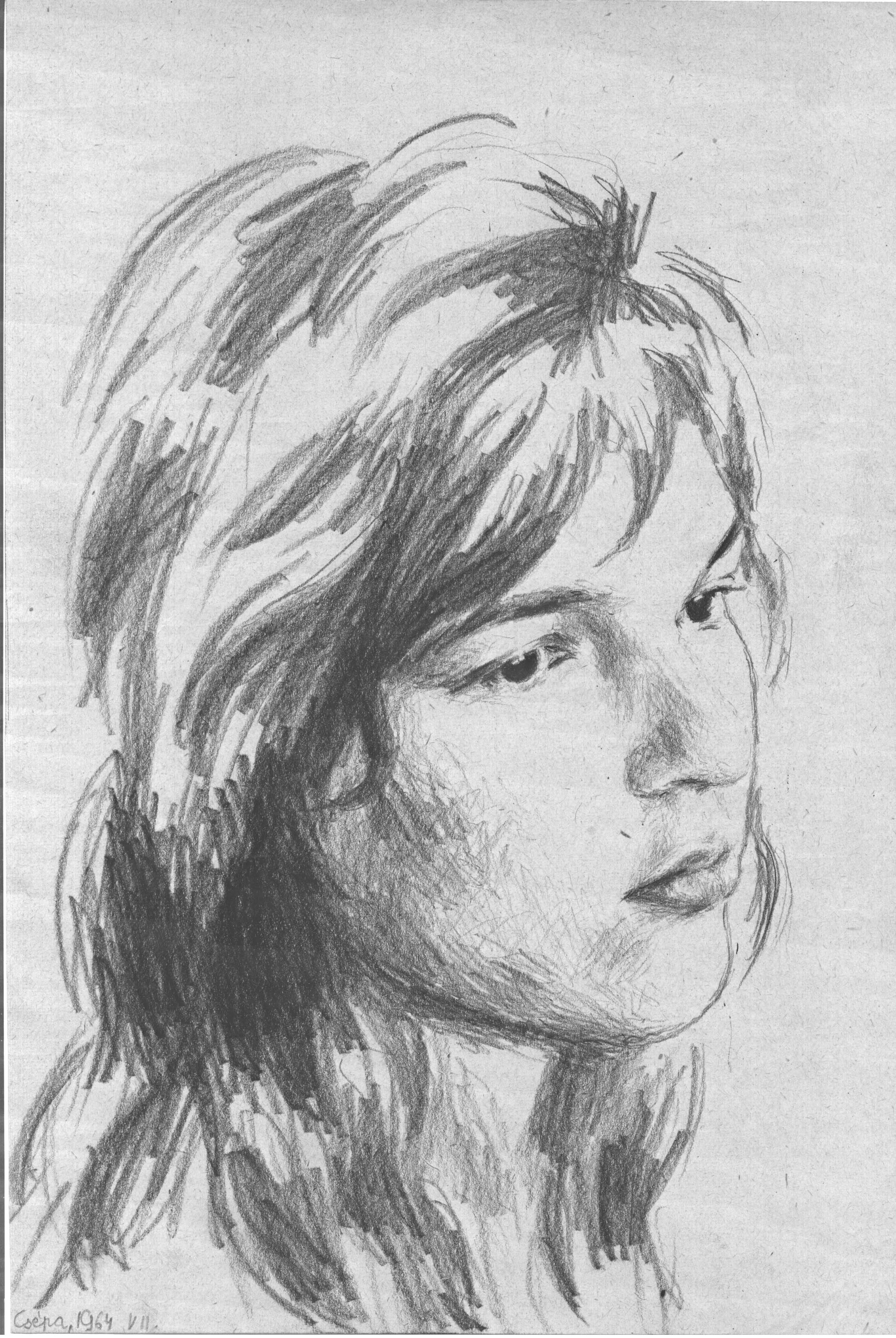 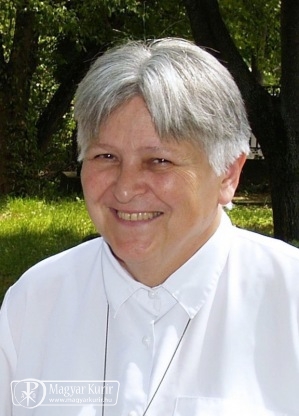 Jolika Naplóját is megőrző, haláláig kitartó kedves, testi-lelki jó  barátnője
Nyíri Hajnalka
Jolánkával csaknem egyidős Sztrilich Ágnes
A figyelmes, nagyon sokat segítő csépai és budapesti rokonok, ismerősök mellett sok barátja, levelezőtársa volt akik mind szerették és tisztelték Jolánkát.

Egyetlen gyermekkori barátja, Mészáros Ili volt, aki megértő társa, bizalmasa és részben sorstársa is volt a magányos gyermeknek.
Később,iIfjú korának sokat jelentő barátai és segítő társai voltak
 Sztrilich Ágnes és barátai – bár Ő Budapesten élt - Joli hitének növekedésében és megoldandó mindennapi gondjaiban állandó segítője és támasza volt. Elöljárója lett a Szociális Testvérek Társaságának. 2015-ben halt meg.
Ugyanígy másik segítője az unokatestvére Pataki Ági, aki szintén szociális testvér lett. Jelenleg a Társaság Nemzetközi Kapcsolatainak elöljárója.
Az „Élet” nagyszerű és vágyott, valós élményeit jelentették V. Zsuzsa budapesti barátnőjének levelei, aki utazásait, világlátását hosszú, részletes levelekben osztotta meg Jolánkával. Ő vitte le a néger kislányt, Fatimát is Csépára nyaralni a Tassy családhoz.
Hogy gyakoroljon addig is míg megfelelő iskolába mehet, reprodukciókról, fényképekről másolt
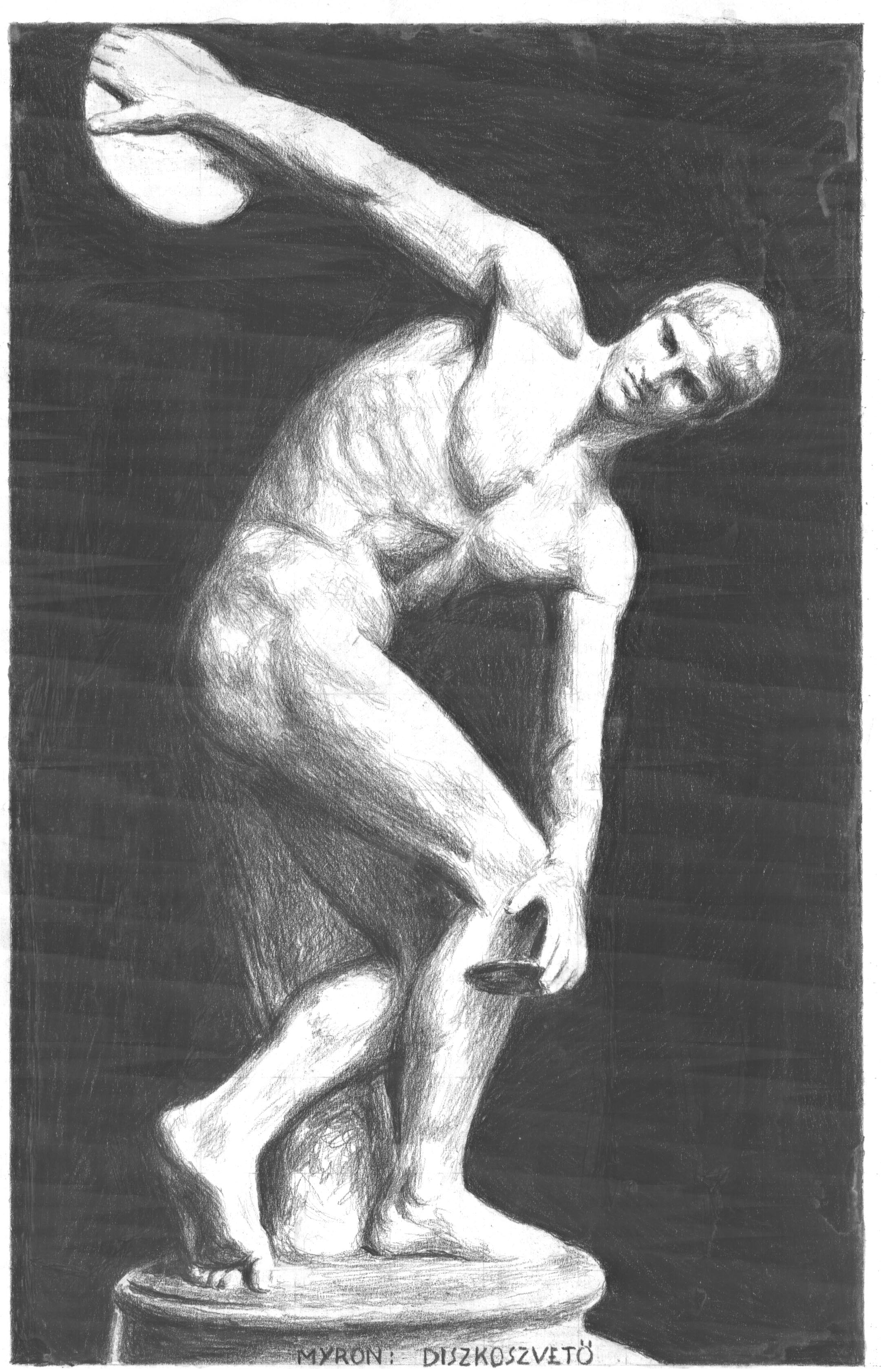 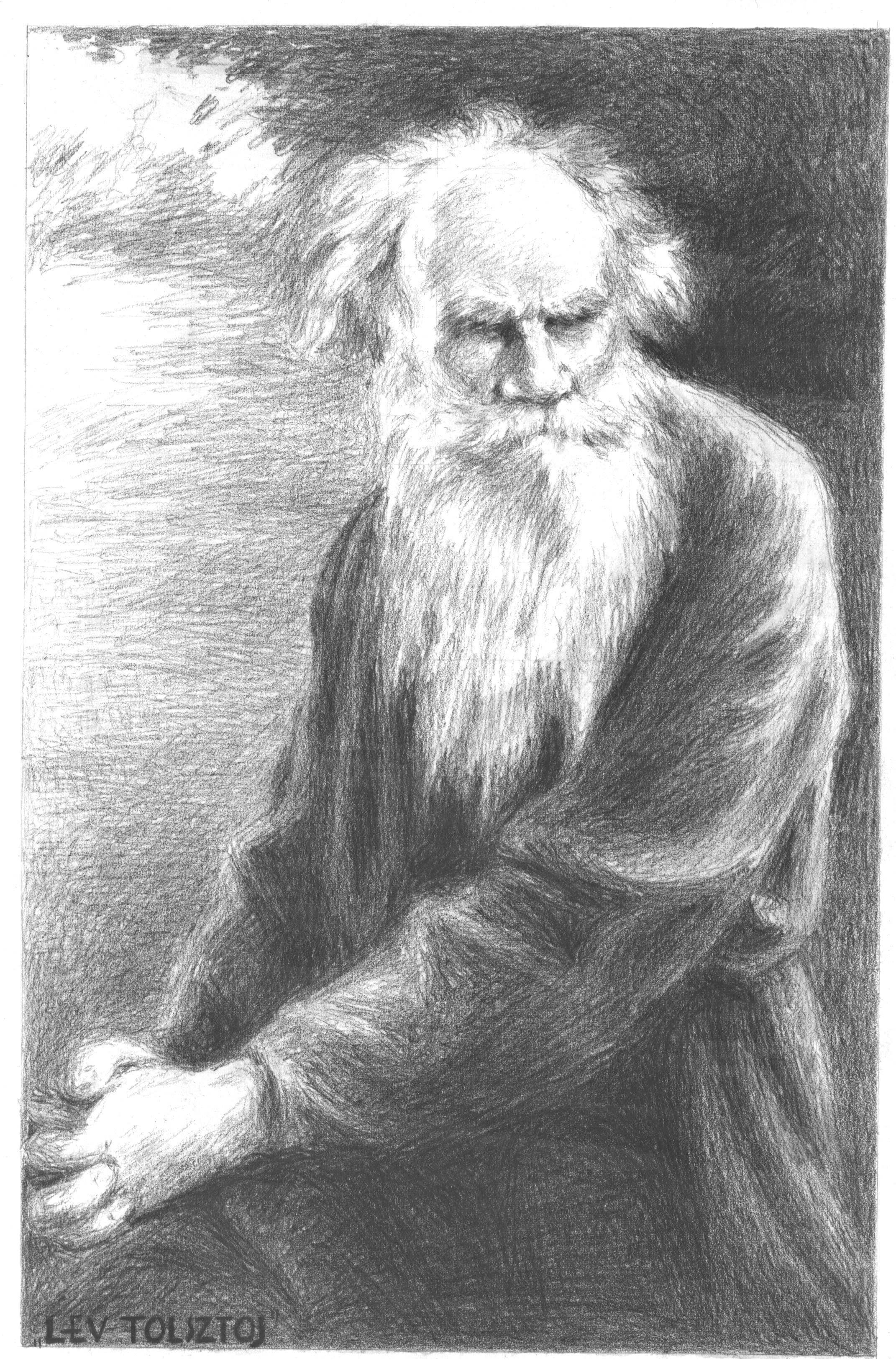 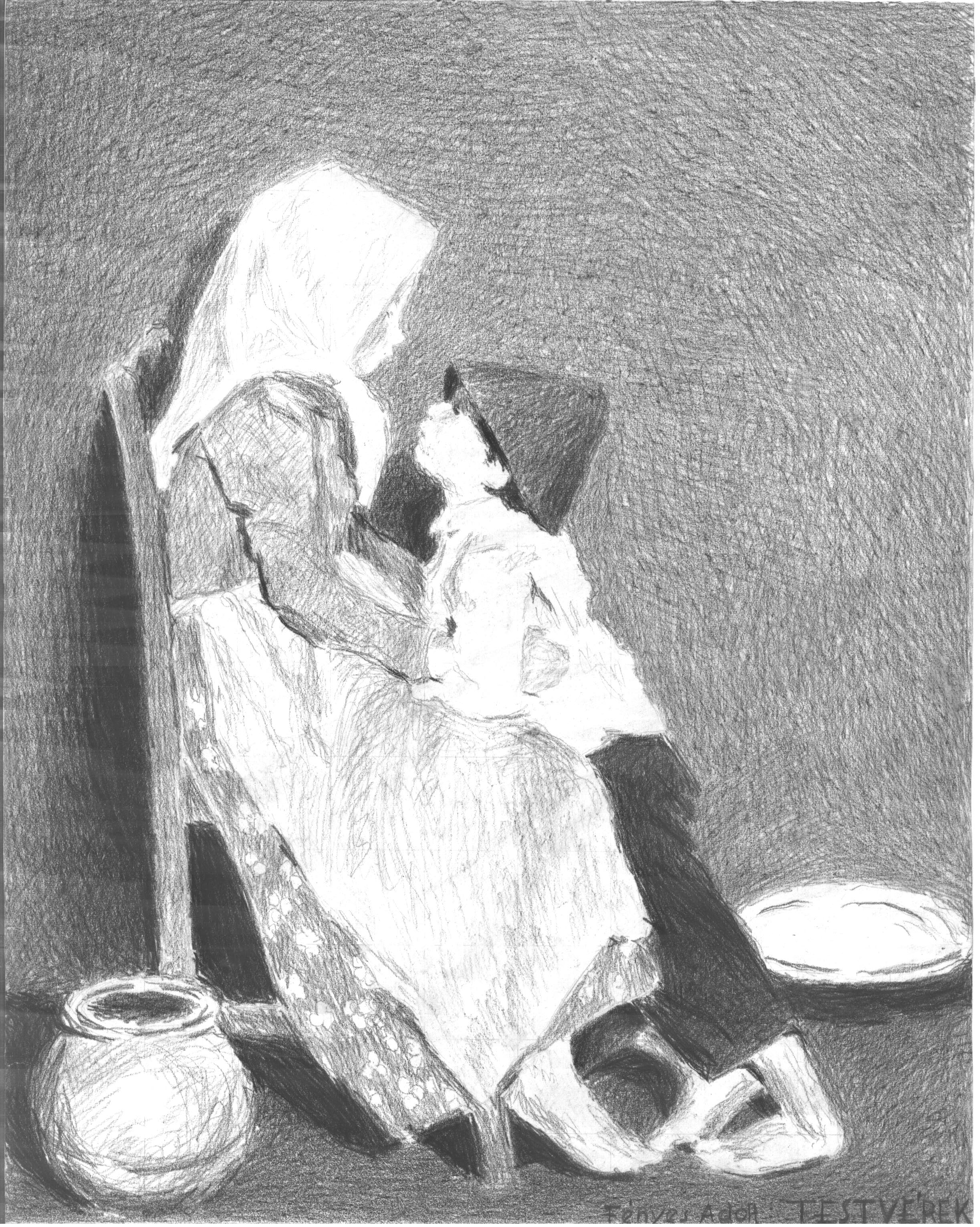 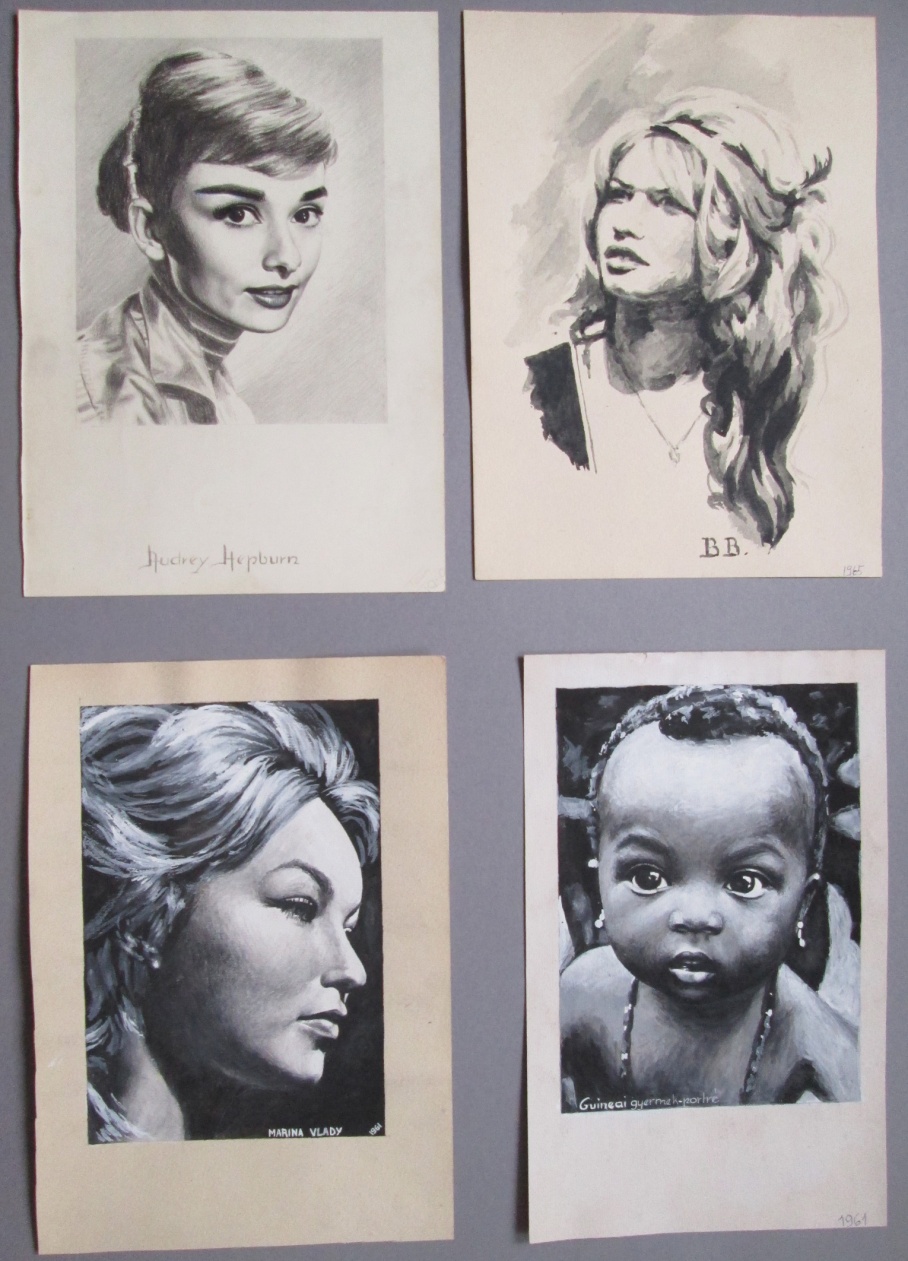 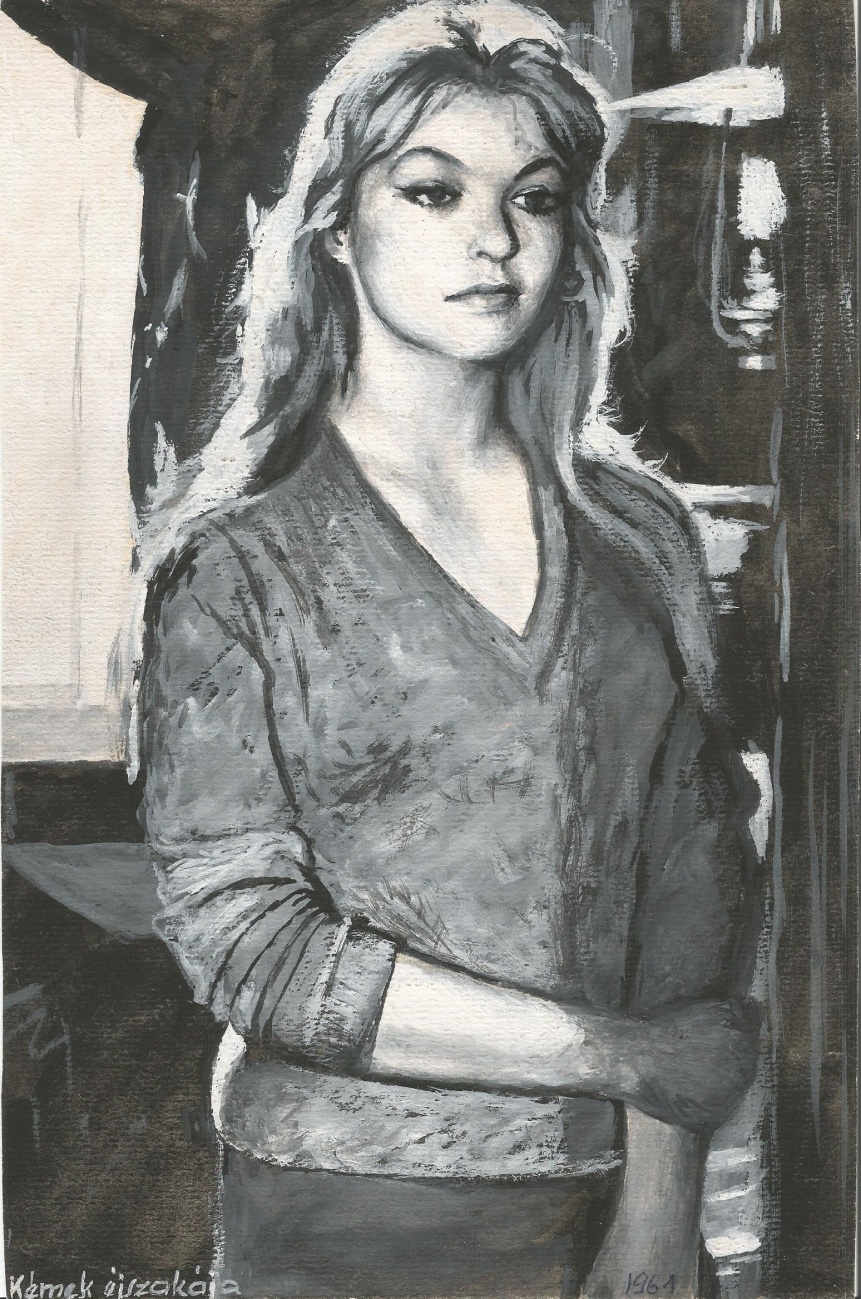 Önarcképek
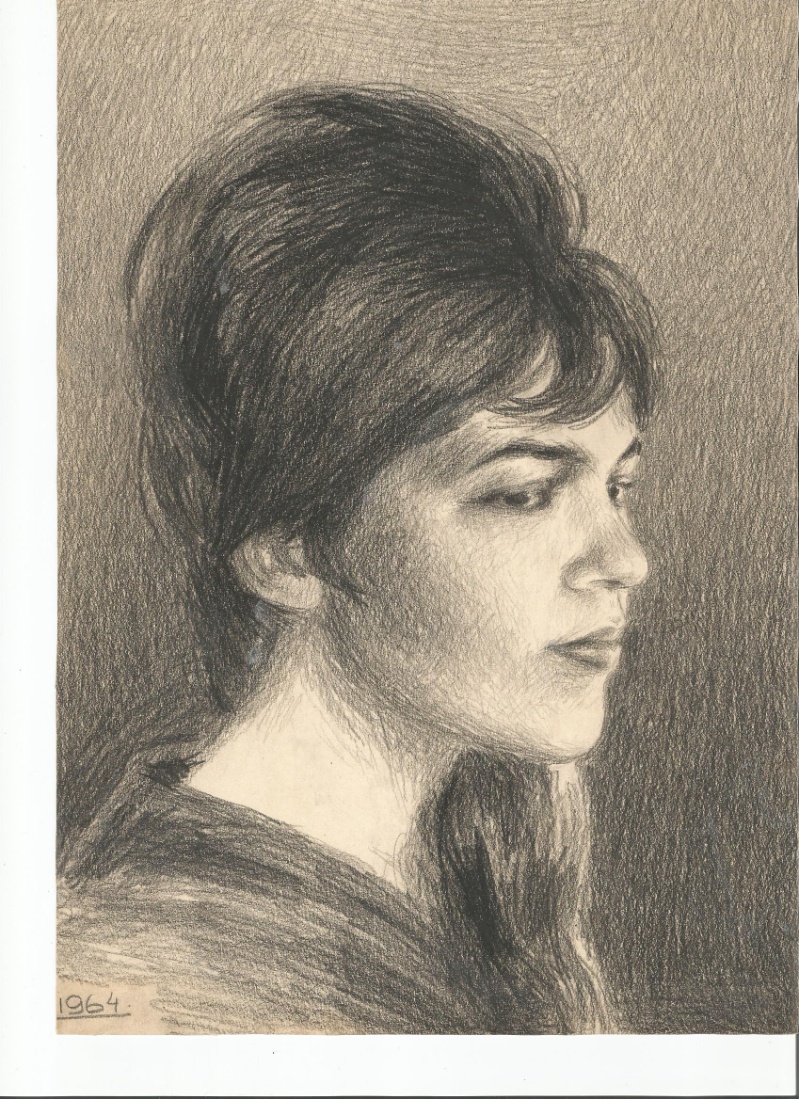 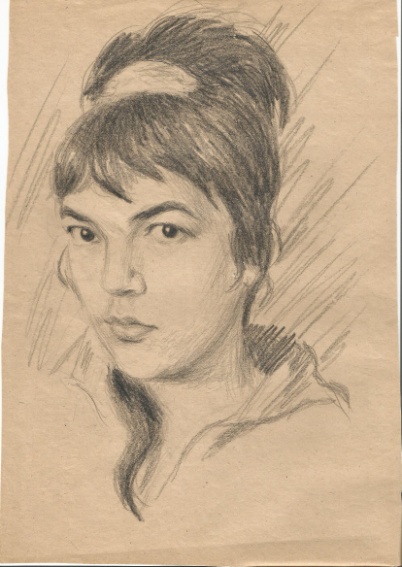 „Sokat gondolkodtam a naplómon, jó lenne egyszer szerezni egy írógépet. Mert feltétlenül át kell írnom egyszer – mondjuk, ha együtt lesz 15-20 év… Nagy tervek! De úgy érzem, ez csak az én feladatom lehet, ezt csak én tudhatom átdolgozni úgy, ahogy szeretném és ennek feltétlenül meg kell lennie. Remélem, addigra már tudok összeszedni annyi tapasztalatot és egyéb, íráshoz szükséges tudást, hogy össze tudjak szedni valami maradandót. Nem regényt akarok írni, hanem a saját életemet szeretném tovább adni.
Istenem, adj hozzá erőt! És add, hogy a tervezett 20 év úgy alakuljon, hogy „teljes” lehessen a naplóm. Hogy azt mutassa: az igaz ügyért való harcot győzelemnek kell követnie, hogy lássák: érdemes küzdeni és szenvedni.
 Hogy tudják: jónak kell lenni s mindenek felett szeretni…. Mert ha ez mind együtt van, csak úgy lehet igazi értelme az életnek. Istenem, segíts és adj erőt!
Most már tisztán látom, hogy ez a feladat vár rám, s hogy erre készültem már eddig is. S hogy nem csupán az öncél vezet, ezt csak Te tudhatod Istenem – de ha tévednék, segíts hát, hogy tisztán lássak és mindig tudjam, mi a jó, mi a rossz és hogy mit kell tennem!
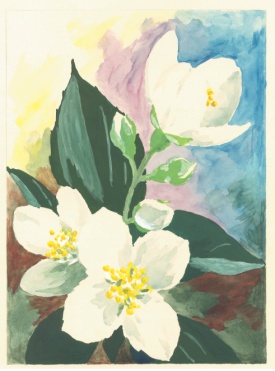 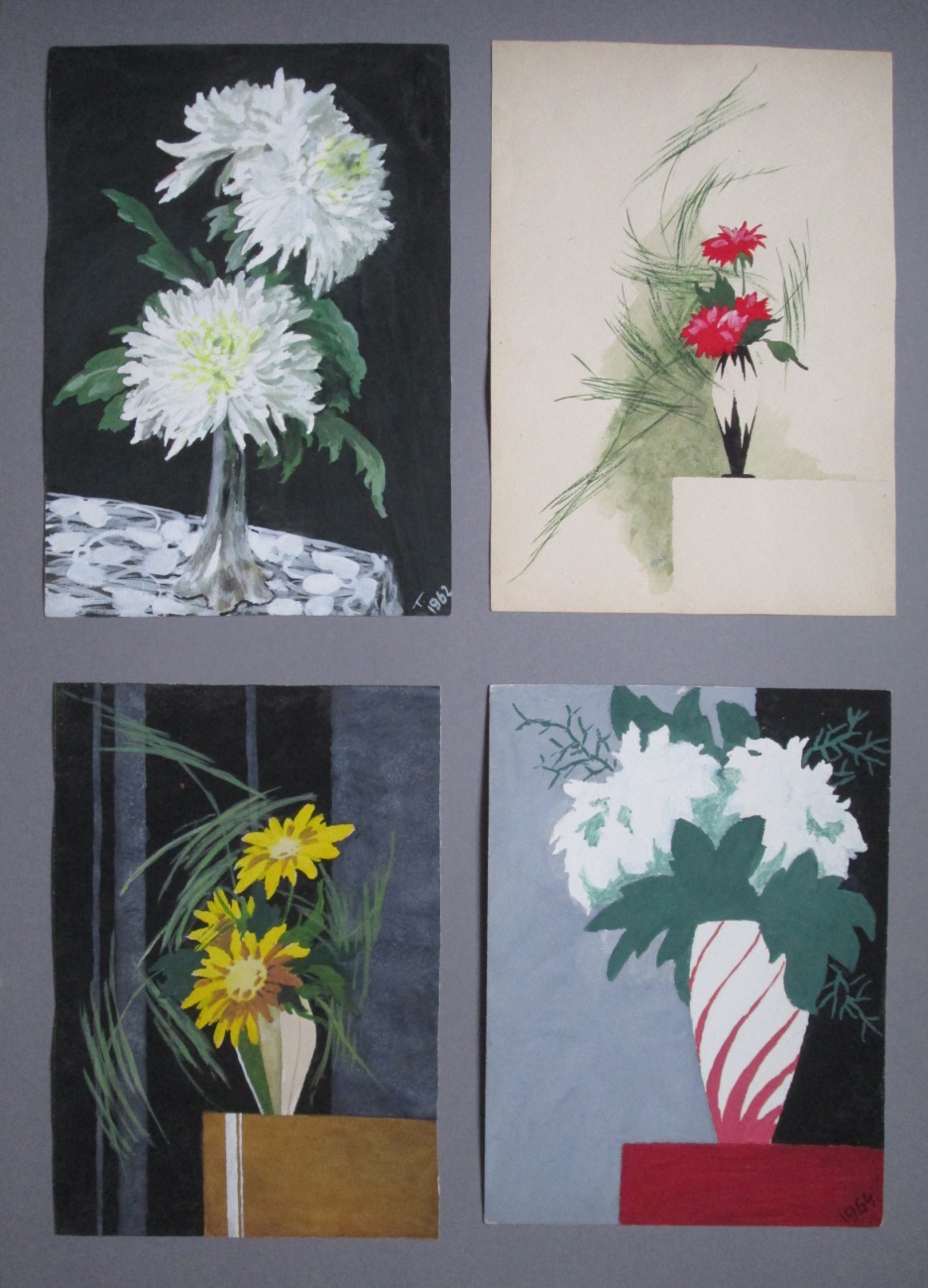 Költők, írók, festők barátsága
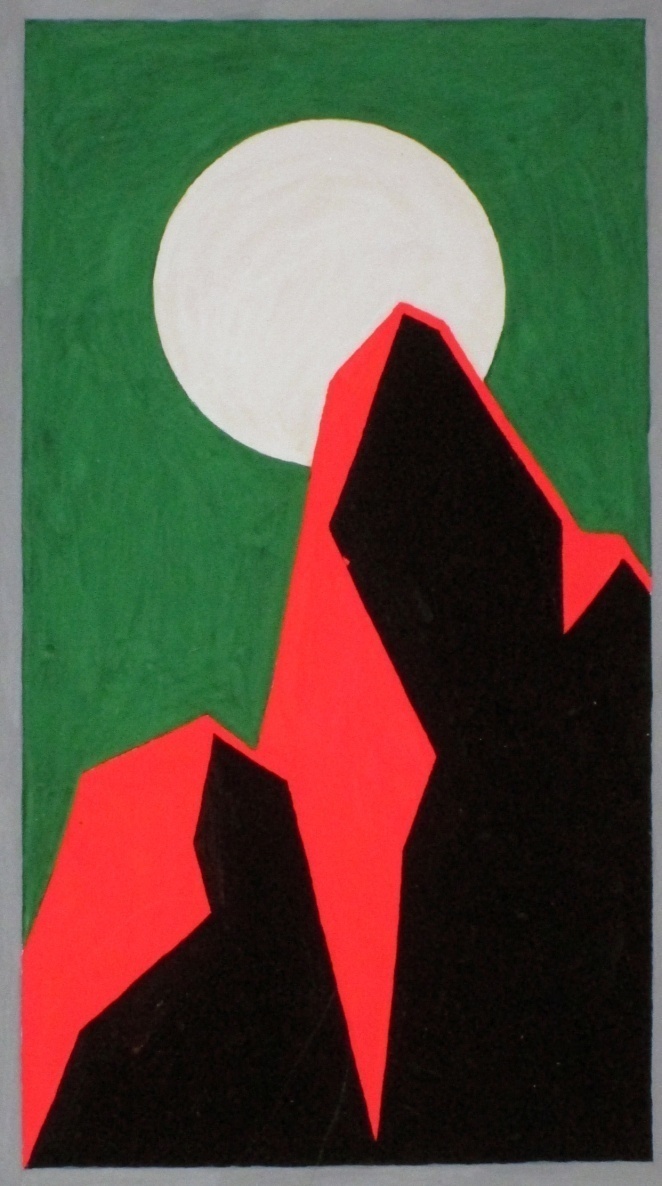 „Arcom a hold mögé dugom,
Nem találtam más társat:
Világítunk az isten-fejjel
Emésztődő szikláknak,”

 Tassy Jolán  illusztrációja
Tornai József
A szellem emberei, akik lehajoltak hozzá és akiktől tanulhatott, akik egyenrangú partnernek tekintették Őt, mind fontos helyet foglaltak el a szívében. A költő, a tanító, a pap, az orvos, egy kicsit mindegyikükbe szerelmes is volt.Nagyon szépen fogalmazta ezt meg:Lehet, hogy ezt a rajongást a szerelem teszi, - írja - de ez nem a testnek szerelme. Ez a léleké, ami önmaga másik felét keresi egész életében.A csépai tengerész fiú Boldizsár iránti plátói szerelme csupán csak a levelezésükön keresztül lángolhatott. A hónapokig tartó hajózás útleírásai, a fiú őszinte , lélek mélyéről jövő szavai  a nagyvilággal való kapcsolatot is jelentették Jolánka számára. Válaszleveleiben szárnyalhatott a lélek és a fantázia. Itthon azonban, a szabadságok idején a „valóság” szorításában minden megváltozott.  A kis hableány odaadta volna a hangját is a tenger boszorkányának és hogy földi lábakon járhasson vállalta volna hogy véresre törje a lábát a cipő. „De hableány helyett csak egy kis tajték lehetek a tengeren és sohasem lehetsz az enyém”…
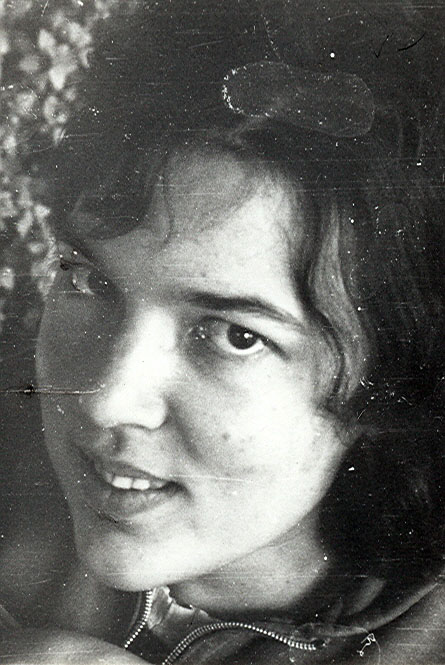 Subapárna minták
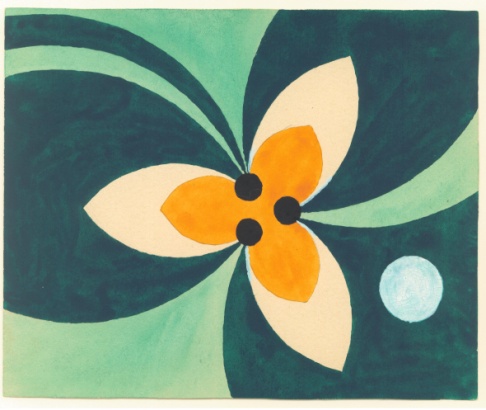 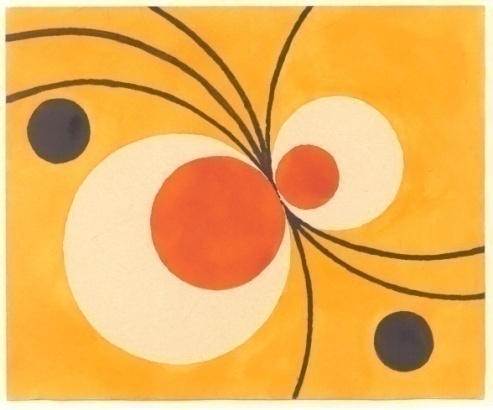 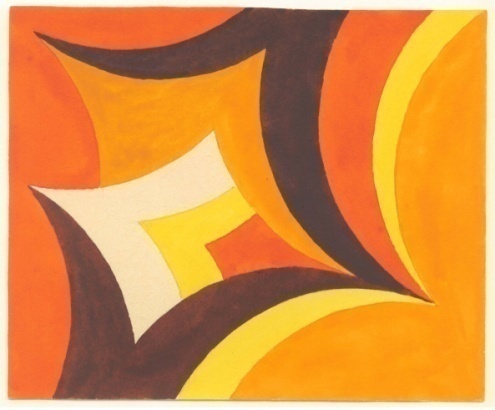 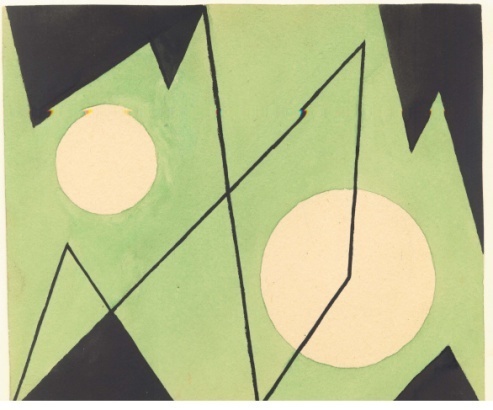 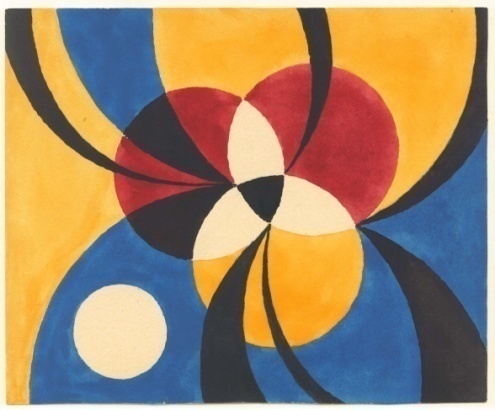 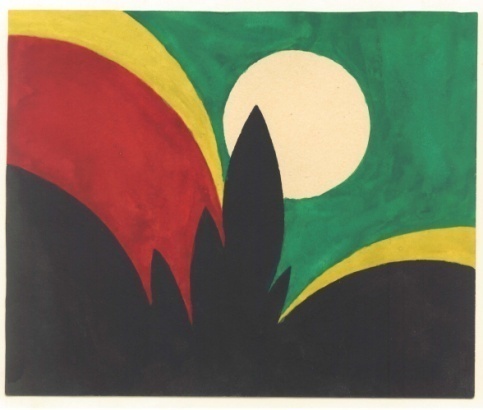 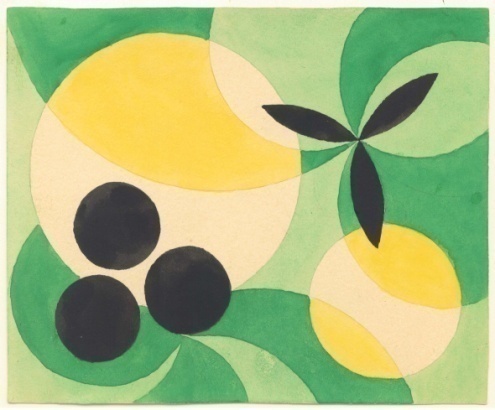 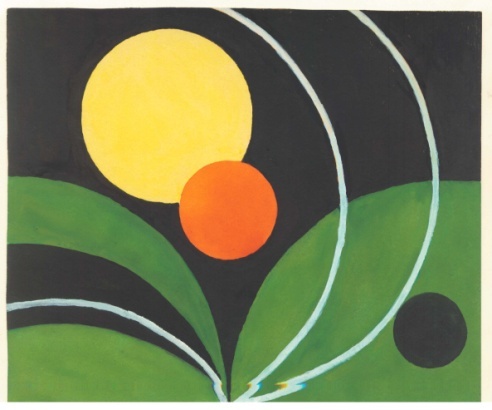 Kitartóan hitt abban, hogy eljuthat Budapestre festészetet tanulni. Álmait nem volt hajlandó feladni. Naplóját is azért kezdte el írni, hogy bebizonyítsa, értelmes és hasznos életet fog élni. Nagy szorgalommal és kitartással bebizonyítja, hogy érdemes küzdeni a kitűzött nemes célok elérése érdekében. Tizennyolc éves korától már egyre tudatosabban és szorgalmasabban rajzolt irányítás nélkül természet után is abban a reményben, hogy Pestre kerülhet egy olyan intézetbe, ahol tanulhat, továbbfejlődhet és tehetsége   kibontakozhat. Ilyen intézet azonban nem volt ( és ma sincs), ahol a hasonló betegséggel küzdő, tehetséges, de folyamatos ellátásra szoruló fiatalok tanulhatnának. 
Sikertelen próbálkozások sorát élte át különböző kórházakban, melyekben műtétekkel fizikai állapotának javítását remélte ahhoz, hogy önálló életet élhessen. Amikor húszéves korában levelezésével  önállóan kezébe vehette sorsának irányítását, már késő volt. Mint kiderült, kisgyermek korában kellett volna elkezdenie a fejlesztő tornákat mellyel elkerülhető lett volna állapotának ilyen mértékű leromlása. Hogy Édesanyjának ( és sorstársainak) segítsen, az otthon-ápolás könnyítését  megoldhassa, segítő eszközökről tervrajzokat készített de ötletei megvalósításában támogatás nélkül maradt a kórházi  szakemberek kevés befolyása és műhelyeiknek szegényes eszköztára miatt. Akkoriban az orvosok felkészültsége (felkészítése) sem volt elegendő a fogyatékos emberek sorsának megkönnyítése, mindennapi életvitelük minőségének személyre szabott javítása érdekében.
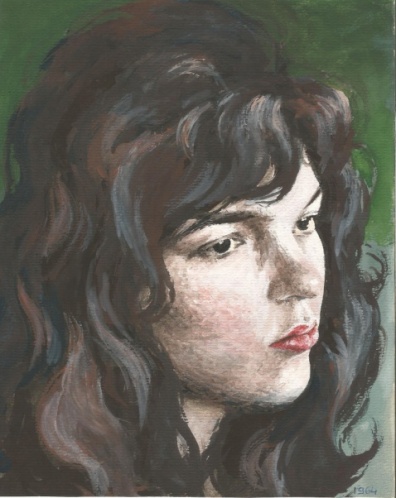 „….Ha egyszer legépeljük a naplót, márpedig le fogjuk gépelni, akkor adok egy példányt belőle Kakuk Györgynek.”




       Kórházjárásainak nehéz időszakában találkozott  a doktorral és igen nagy bizalommal volt iránta. Sokat remélt angyali tekintetétől, jóságától, szaktudásától. 
       Sajnos, Ő sem tudott segíteni rajta. Késő volt már. Ha olyan korai fejlesztő házak lettek volna abban az időben is, amikor Jolika kisgyermek volt, nem várt volna rá annyi testi-lelki szenvedés  melynek elsősorban a tehetetlen kiszolgáltatottság volt az oka.
       Lehet azonban, ha vágya valóra válik, akkor nem termett volna ilyen csodálatos igazgyöngy ebben az egyszerűnek látszó, törékeny élet-kagylóban, amit most Jolánka Naplójában letett elénk…
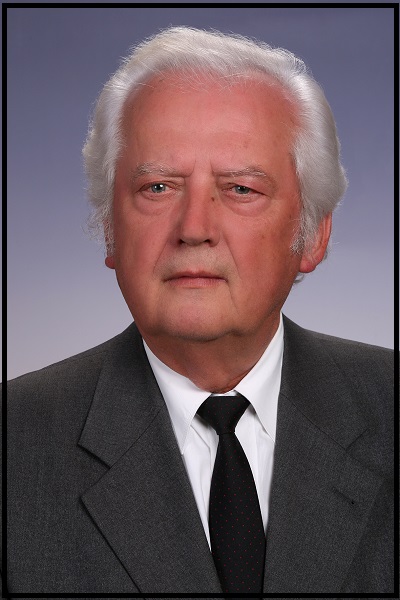 Dr Kakuk György
1938-2018
A Debreceni Egyetem 
Nephrologia tanszékének professzora
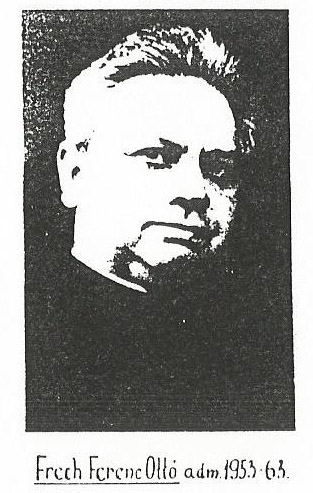 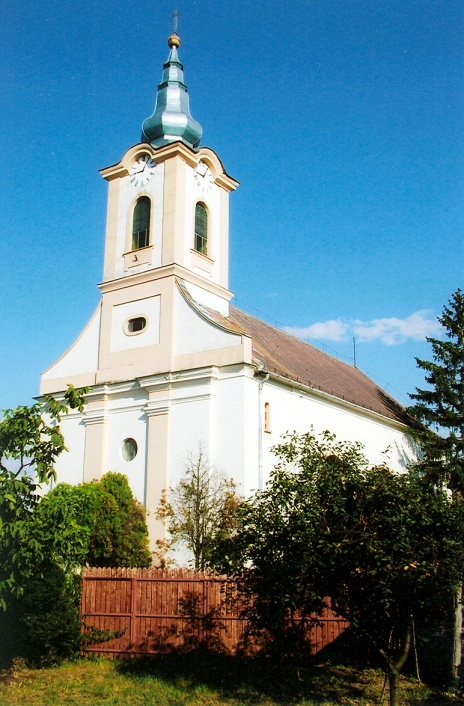 A templom áldott közelségében
Frech atya nyugdíjazása és elköltözése után a plébánia és papi utódjai gondoskodó szeretetébe ajánlotta a templom mellett lakó Tassy családot.
Az új plébános, Ernő atya és édesanyja Mária néni a föld alatt átvezettették a templomból a mikrofont és Dezső a rádión keresztül hallhatóvá tette a szentmiséket, egyházi eseményeket a csépai otthonban is.
Ettől kezdve ez a „CSODA” Jolánka életének legfontosabb, meghatározó korszaka lett.
„A Jóisten a lélek szárnyaival kárpótolt”
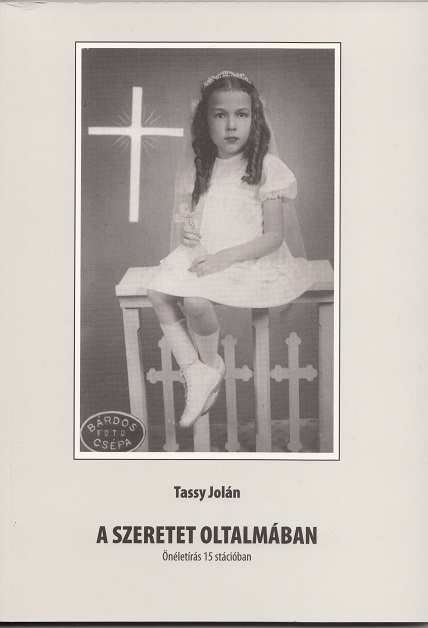 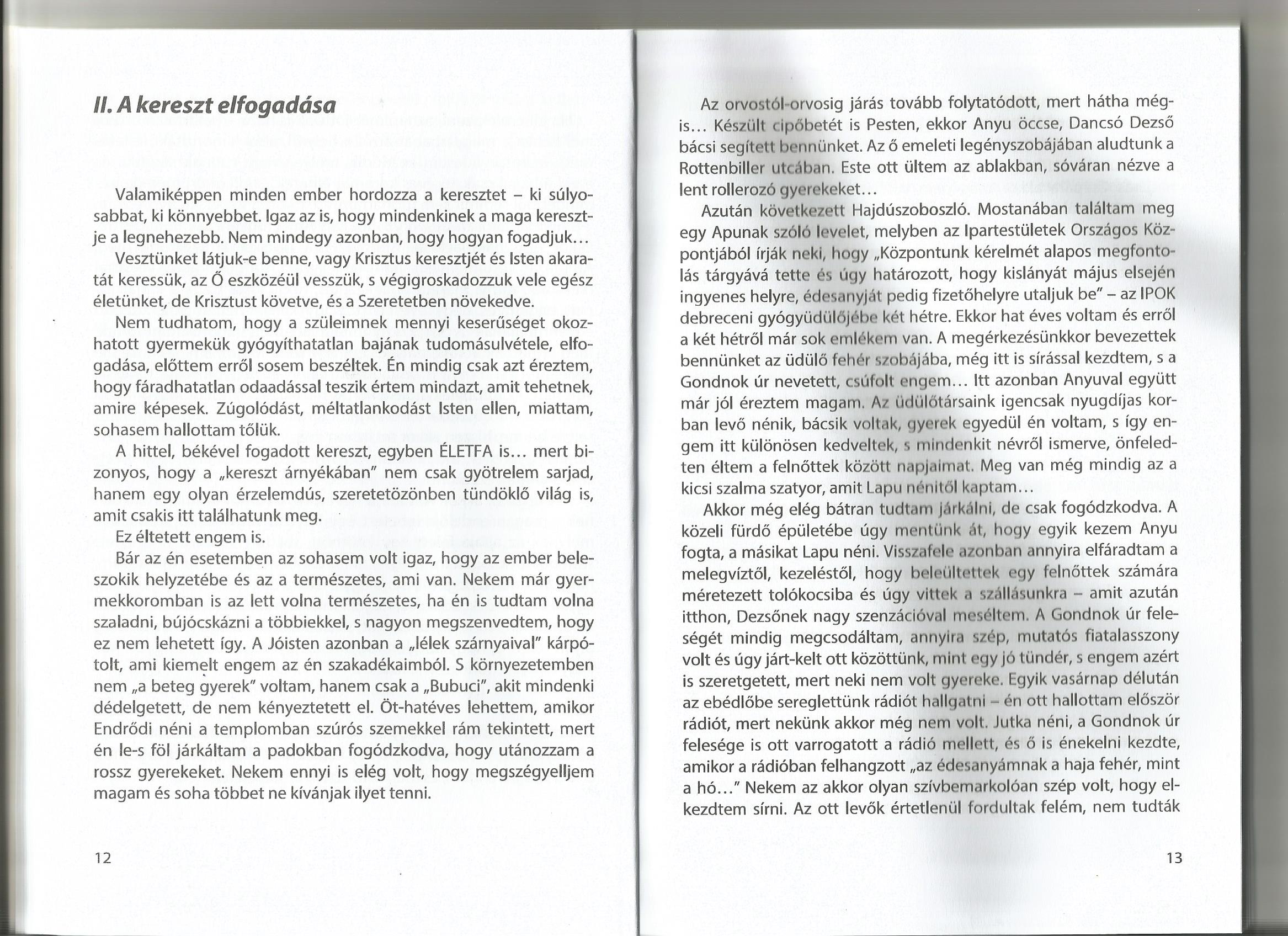 Tassy Jolán 
Megjelent könyvei
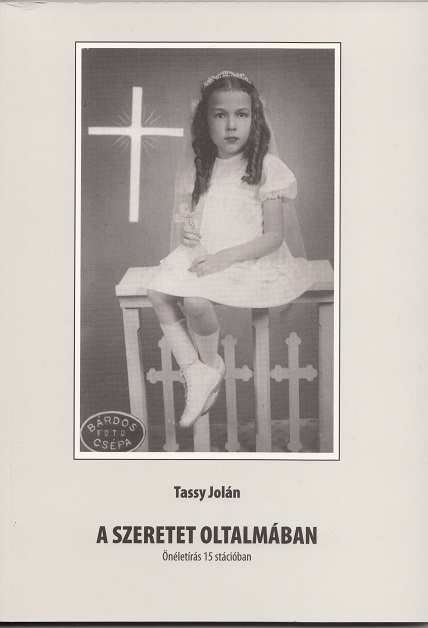 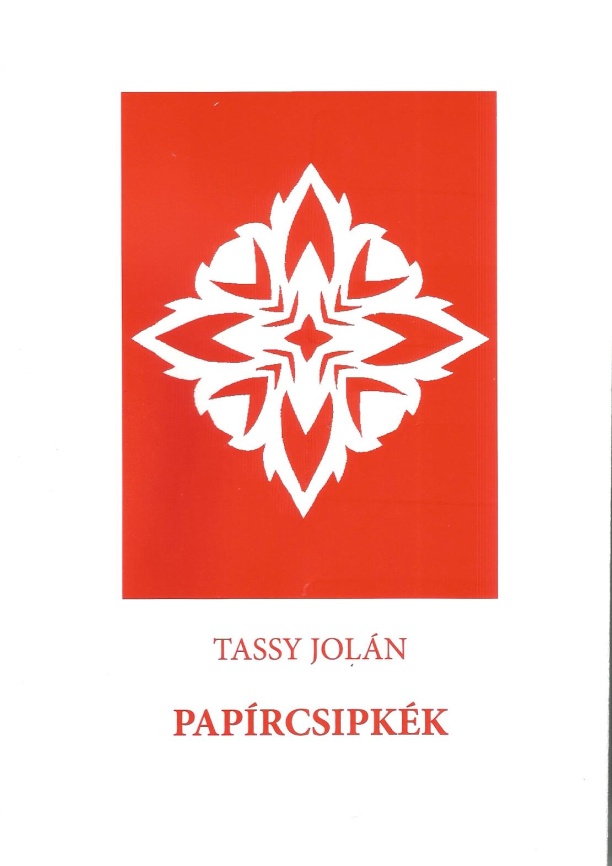 Levelek Teréztől címmel nyert
 Irodalmi fődíjat
  Rab-Kováts Évához írt leveleiből       összeállított LEVÉLNAPLÓ az ART’89 Mozgássérültek és Művészbarátaik Nemzetközi Fesztiváljának pályázatán .
Az írás az Aranyfillérek c. antológiában jelent meg.
Tányérfestésből és fényképmásolásokból    összegyűjtött pénzén jelentette meg Jolán 
 A szeretet oltalmában c. 15 stációban megírt 
önéletírását 2005-ben.
A Lakitelki Népfőiskola támogatásában jelent meg a Papírcsipkék.
A szeretet oltalmában című írását szétküldve nagyon sok elismerő levelet kapott, ami megerősítette Őt hitében és elhatározásaiban. Egyre biztosabban látta küldetését.
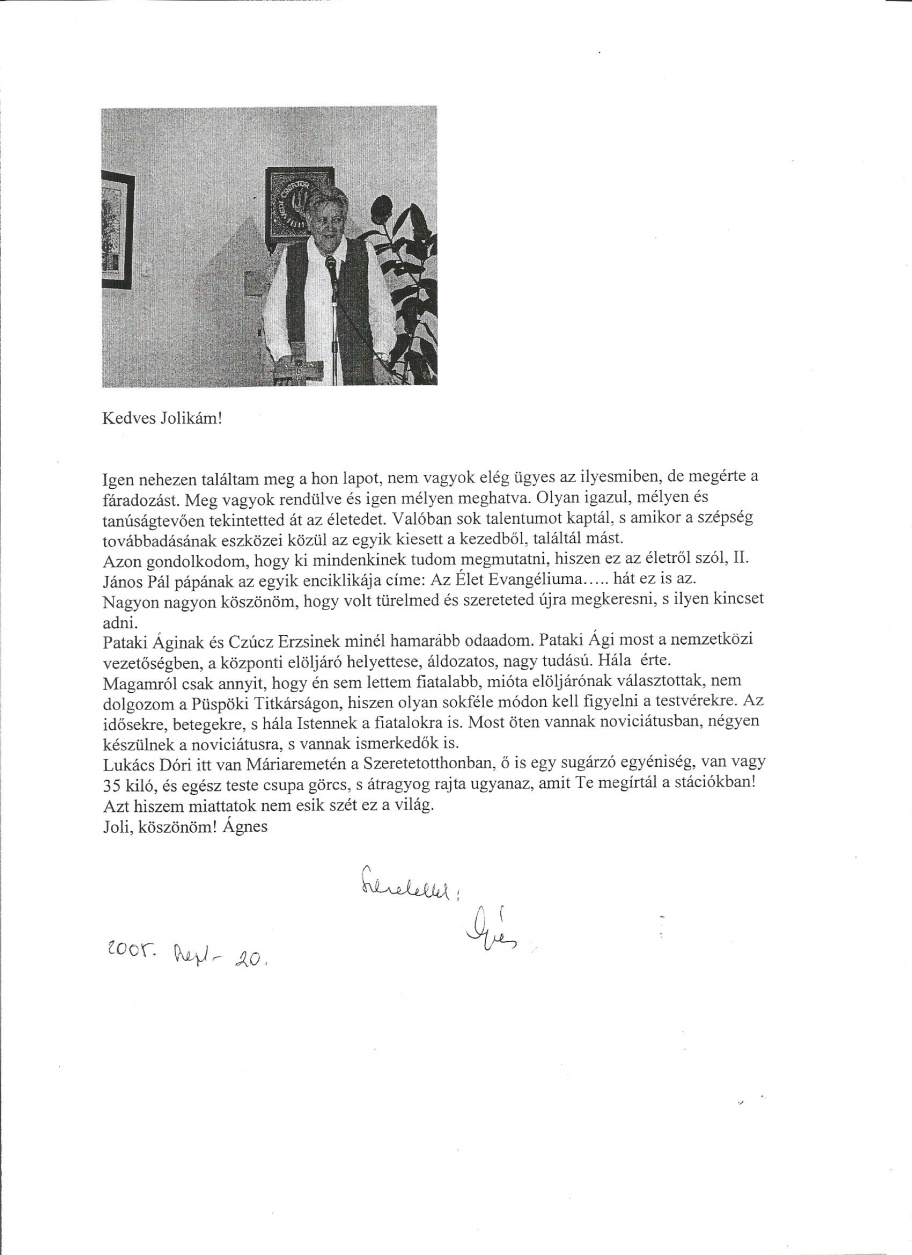 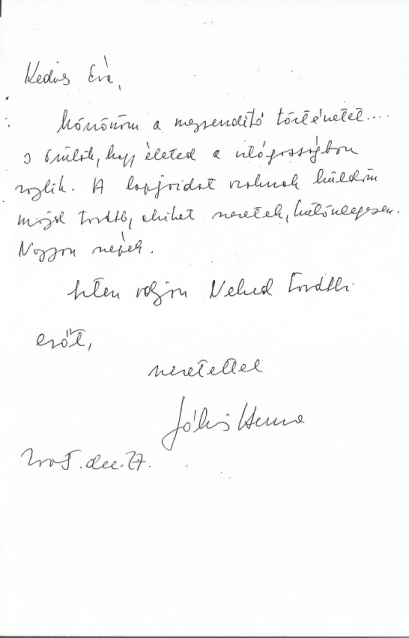 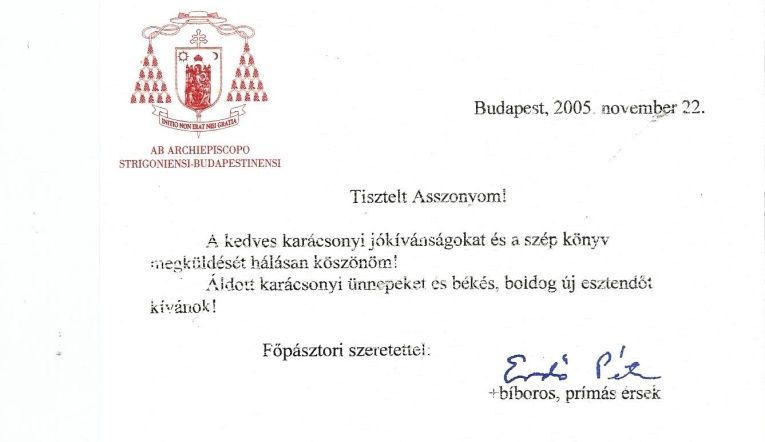 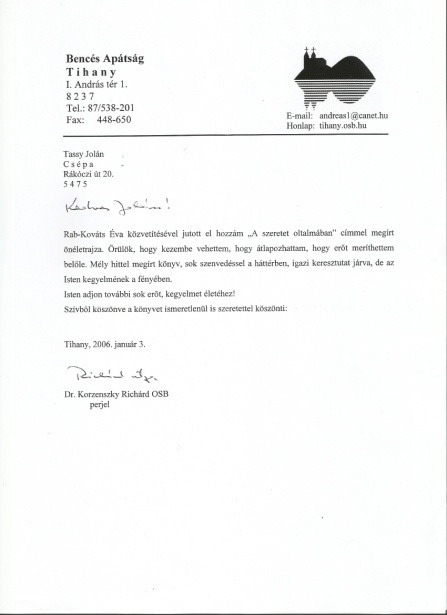 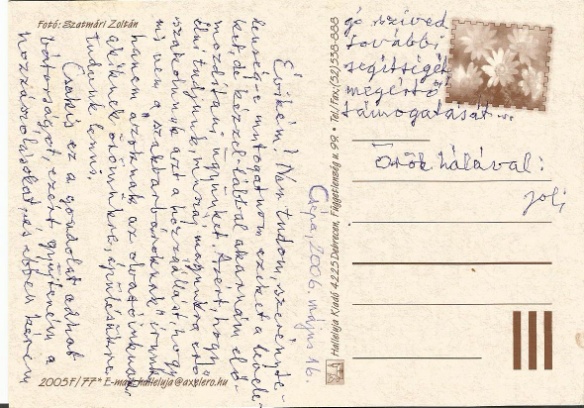 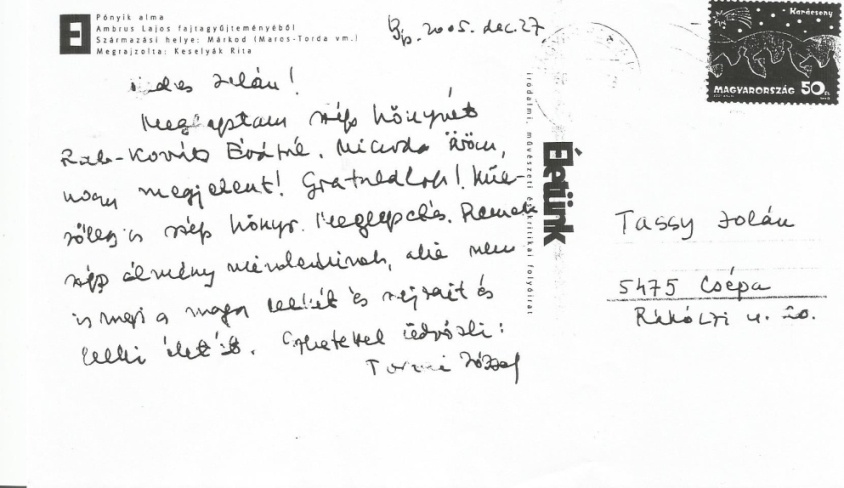 „Anyu nélkül semmi vagyok….”
„Anyu nem a pénzt gyűjtötte és nem adott engem otthonba kicsi koromban. Ő a szeretet palástját varrogatta nekem egész életében.” 
Az Édesapa 95 évesen  2000. decemberében halt meg.
Etelka néni 96 éves korában hunyt el 2007-ben. 
Jolánka otthoni gondozásra szorult. Ekkor vette elő évekig rejtegetett naplóját és kezdtük el együtt   annak szerkesztését.
 Egy évvel élte túl Édesanyja elvesztését. 
Csépán halt meg 2008 –ban .
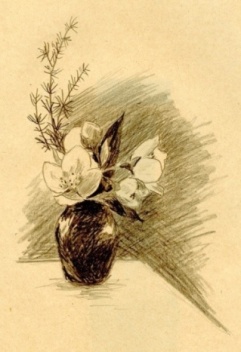 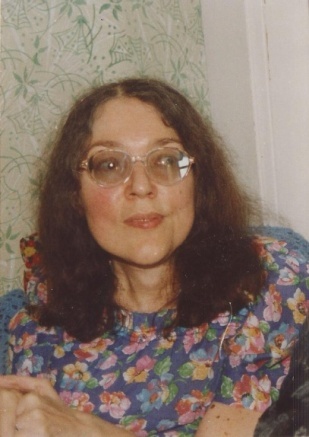 A NAPLÓ
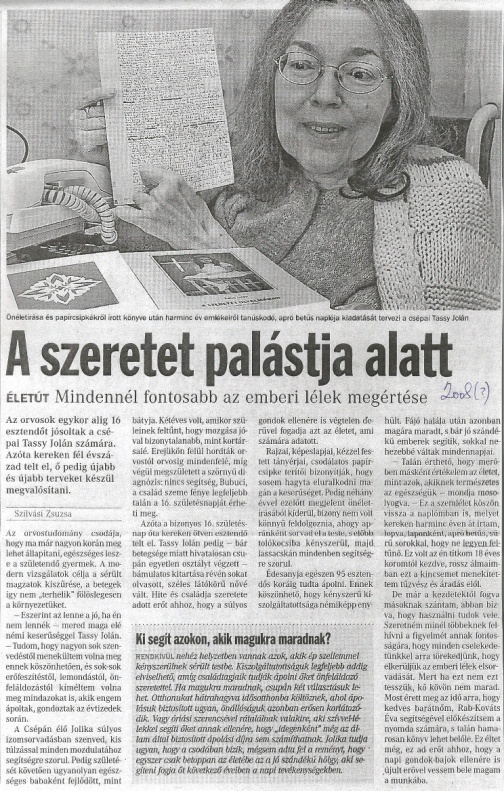 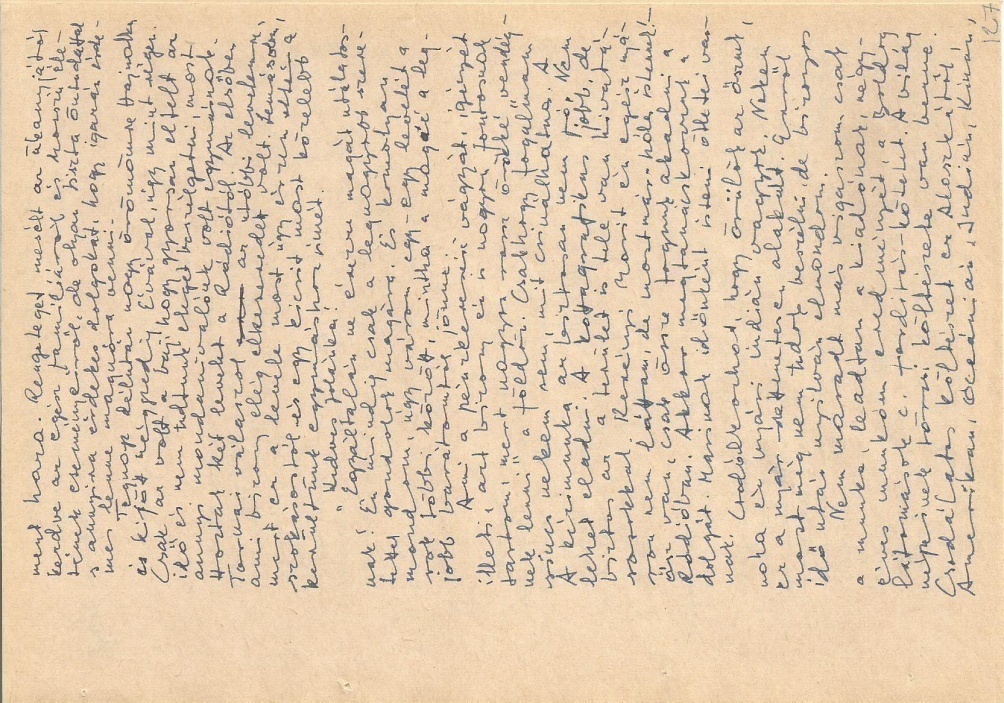 2007
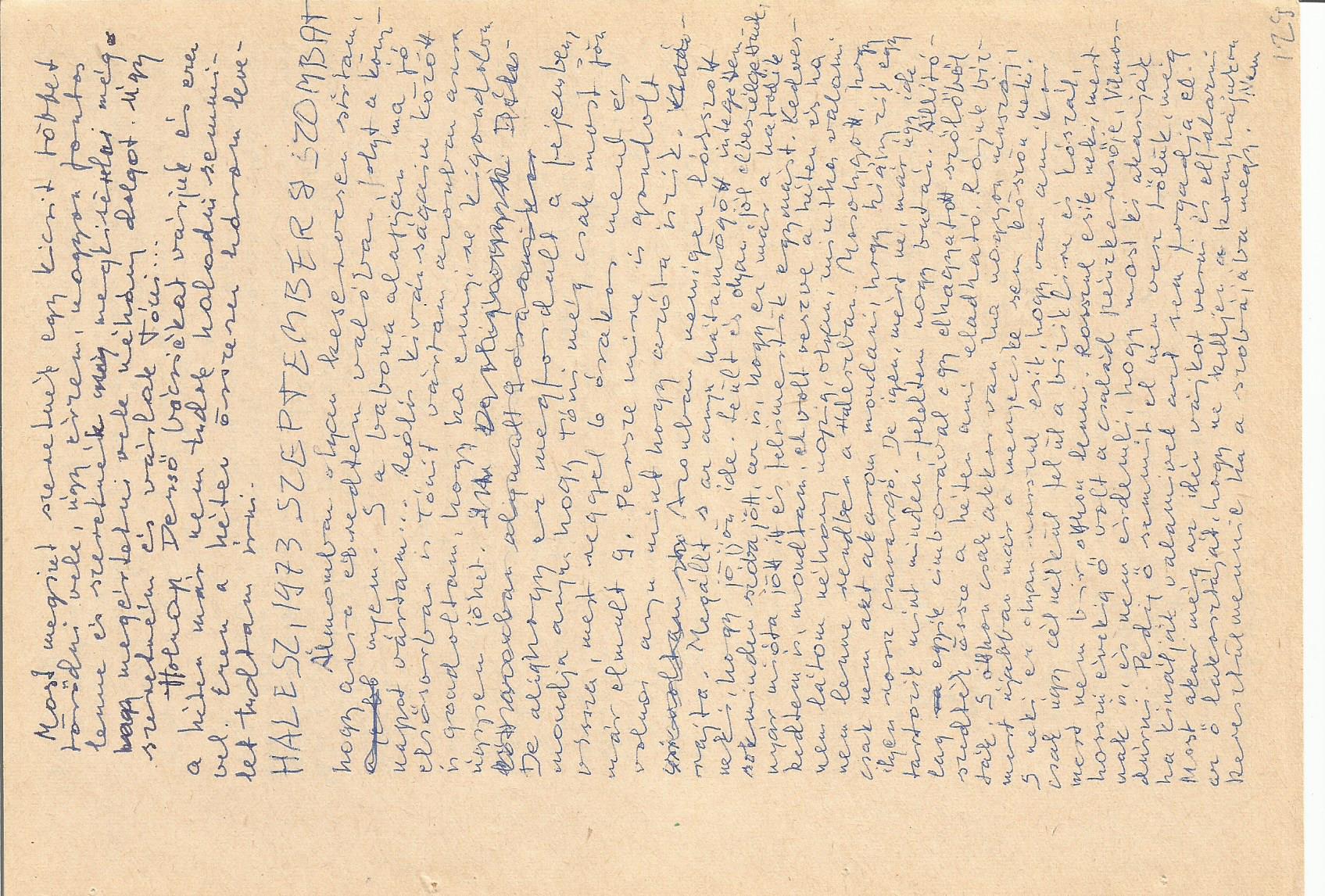 Kiállítás és könyvbemutató a Budai Ciszterci Szent Imre Gimnáziumban 2018. dec. 11.
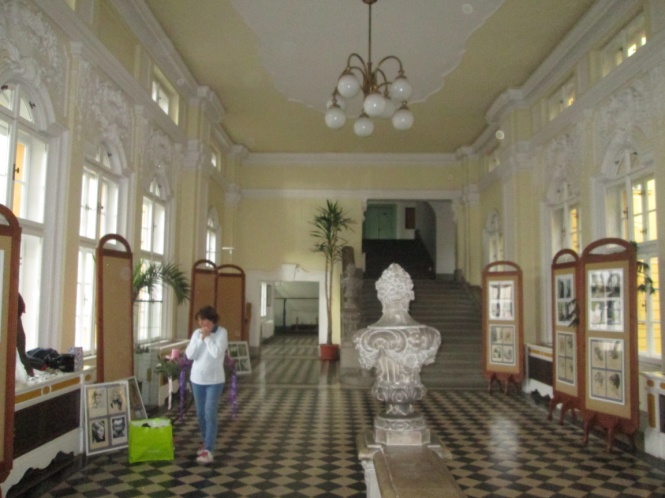 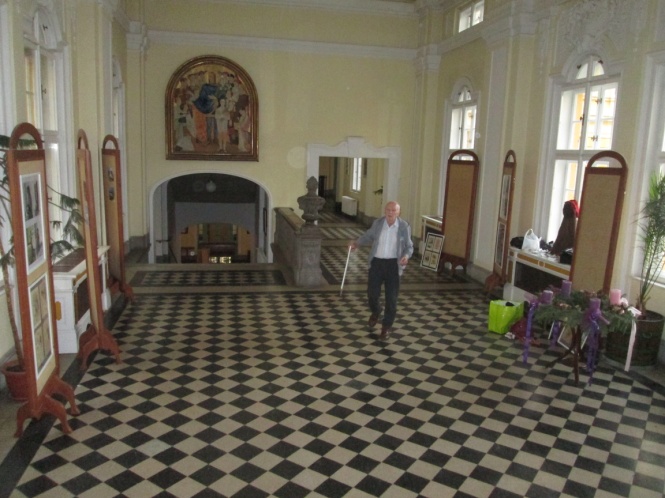 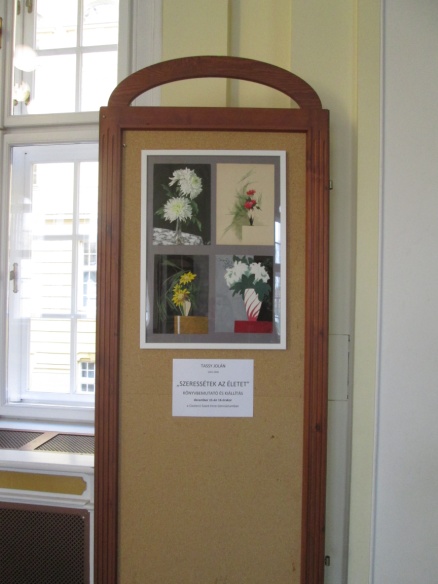 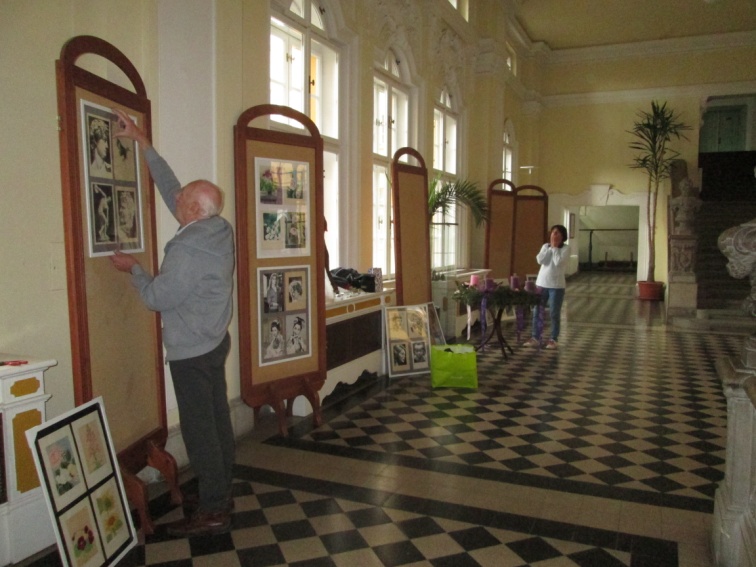 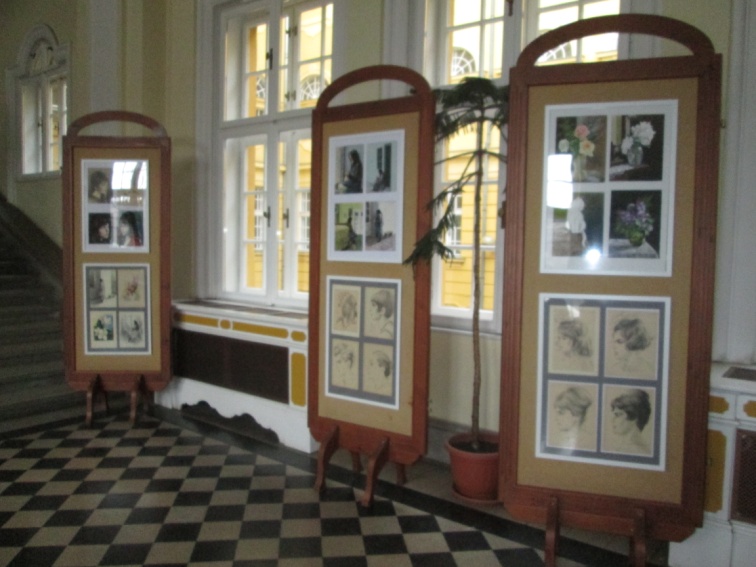 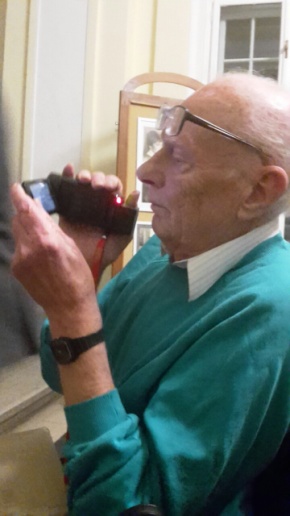 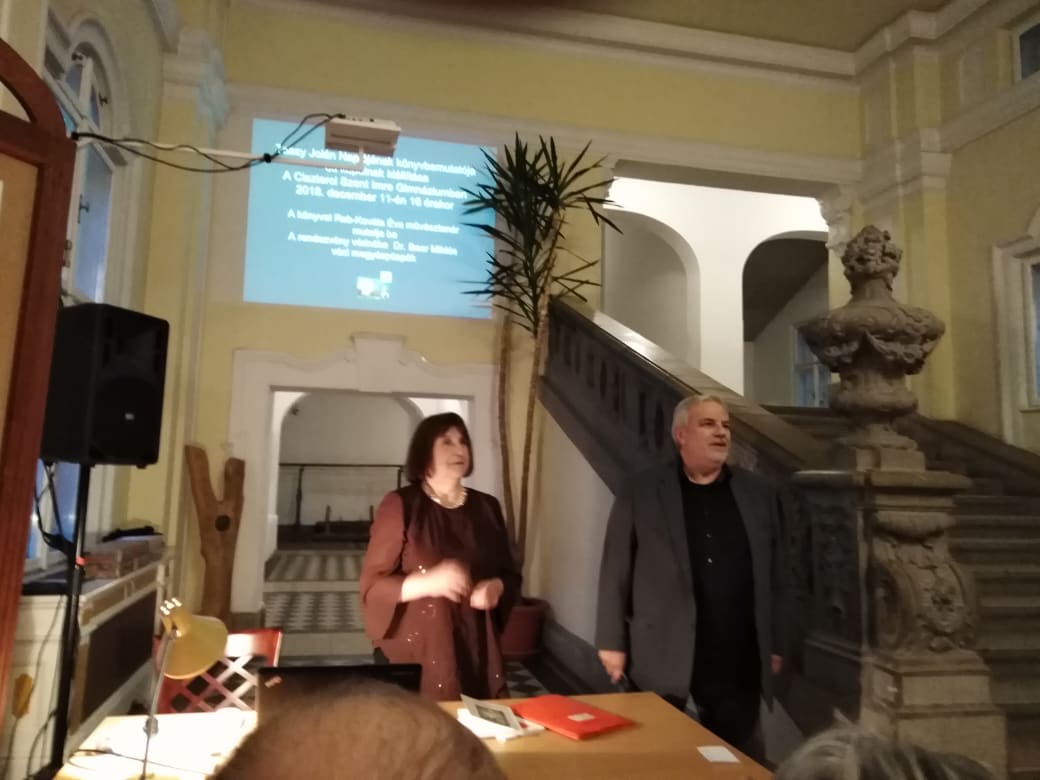 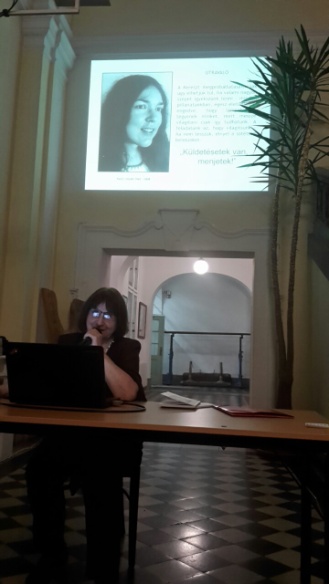 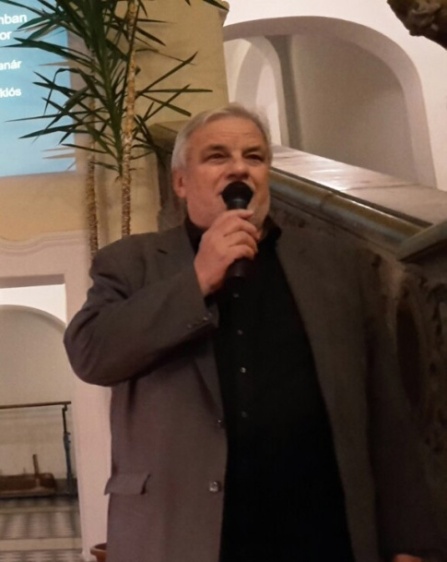 Szalay József művészettörténész és az MROE elnöke 
jóvoltából  tarthattuk ezen a szép helyen a könyvbemutatót
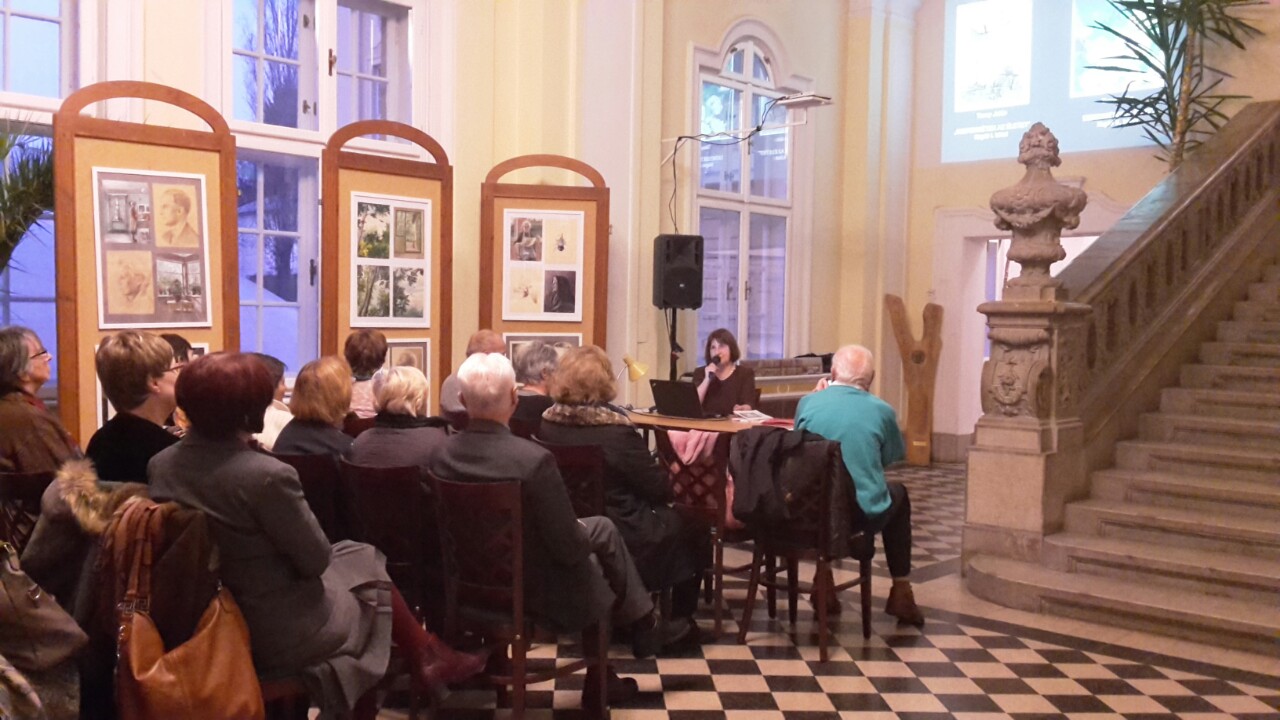 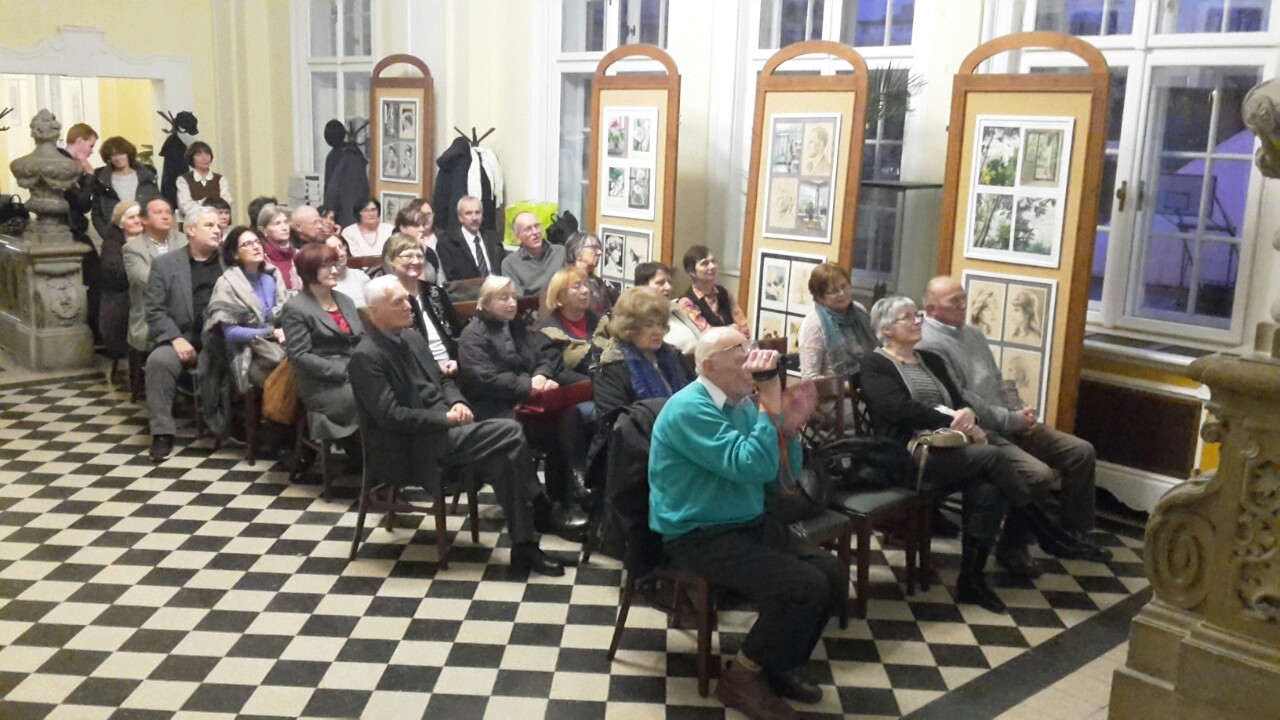 A Család, a Barátok a Segítőink örömére és Mindannyiunk javára kézbe vehettük Tassy Jolán Naplóját  2018. december 11én.
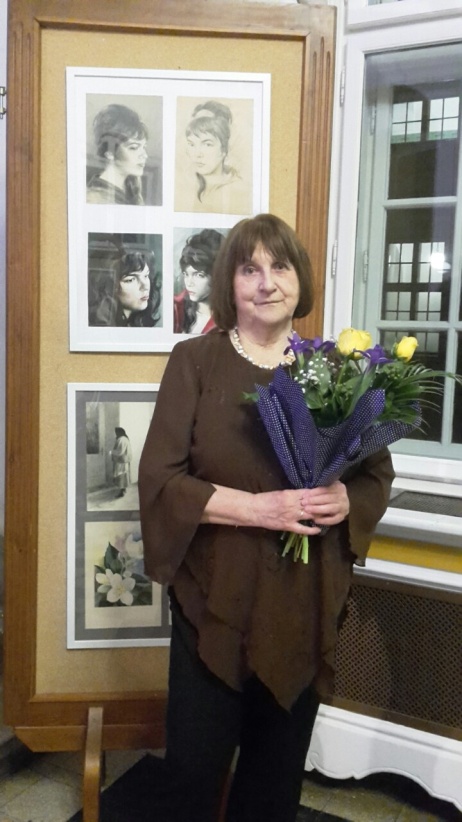 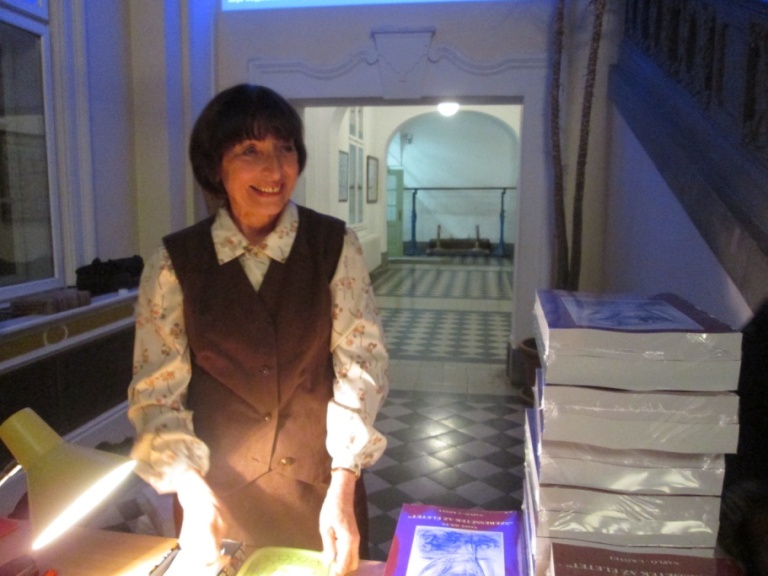 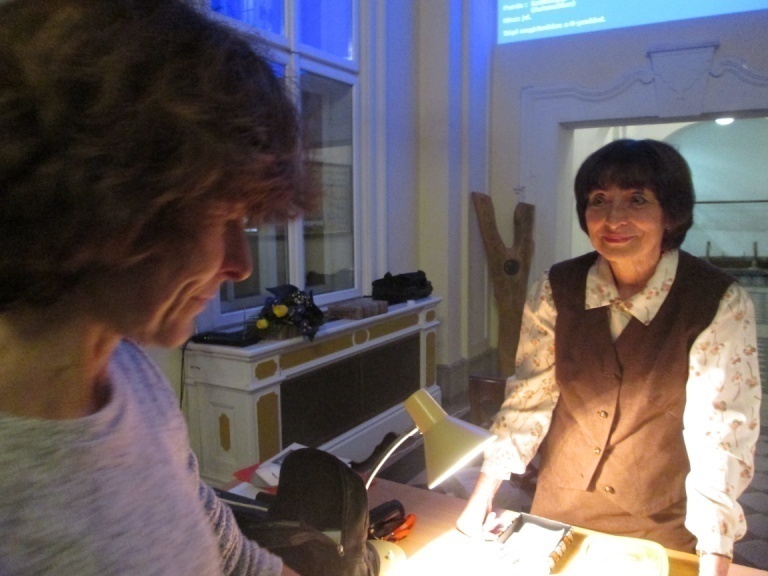 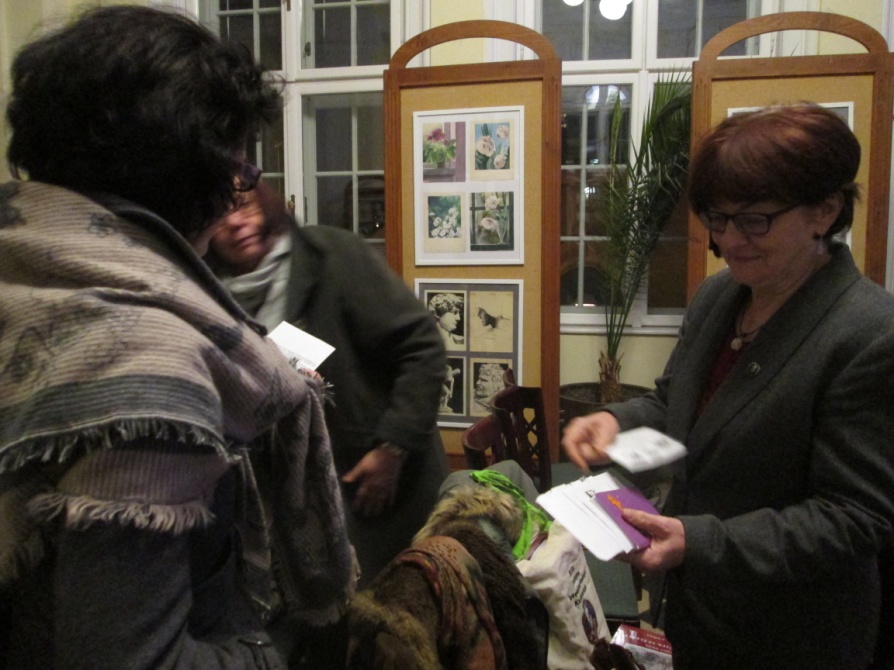 Tasi Dezső feleségével Zsuzsával Tassy Jolán képei előtt
 2014. San Marco Galéria Budapest
Tasi Dezső a szeretett testvér jóváhagyásával jelenhetett meg ez a könyv KÖSZÖNET ÉRTE!
Budapest, 2018. December 11.
Megvásárlásával támogathatja a 
Tassy Alapítvány létrehozását mellyel egy Korai Fejlesztő Házat kívánunk létrehozni kicsi mozgássérült gyermekek számára.
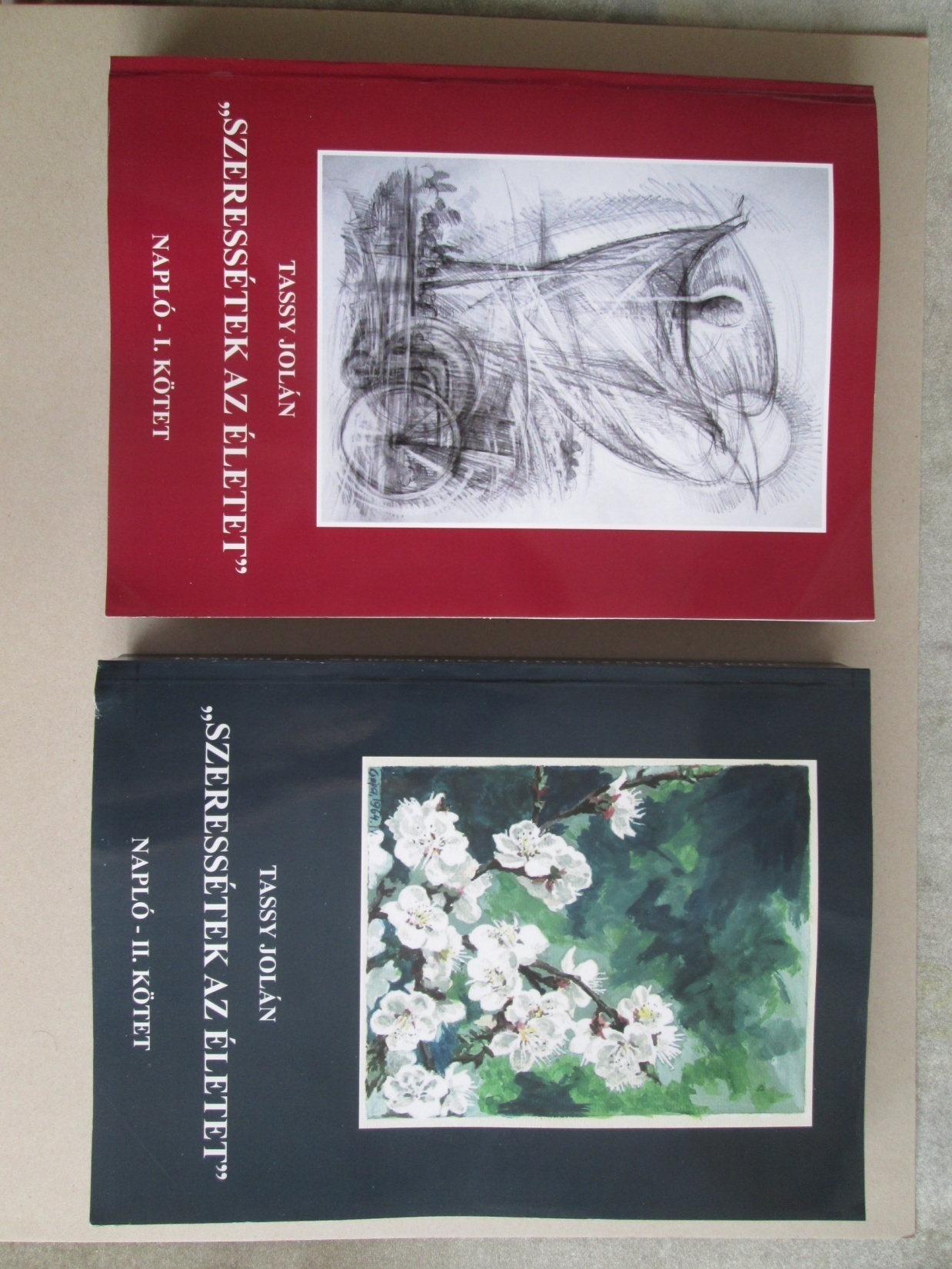 A kétkötetes Napló 1200 oldalon A/4 méretben puhafedeles formában kapható.
Érdeklődni lehet nálam a
06-30/487-8807 és a 
06-1/ 242-3304 telefonszámon
Email: vivaeva1@freemail.hu
ÚTRAVALÓ
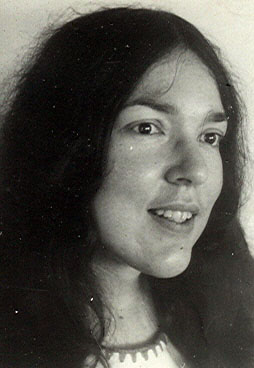 „
„A Kereszt megpróbáltatásait csak úgy élhetjük túl, ha valami nagyon szépet igyekszünk tenni – minden pillanatunkban, egész életünkben, engedve, hogy lámpatartóra tegyenek minket, mert messze világítani csak így tudhatunk. A feladatunk az, hogy világítsunk – ha nem tesszük, elnyel a sötétség bennünket.”.”
„Küldetésetek van, menjetek!”
TASSY JOLÁN 1942 - 2008